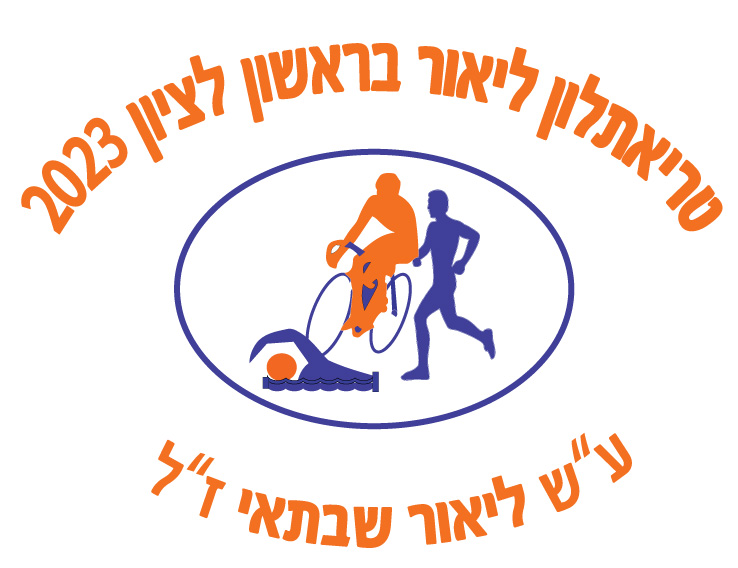 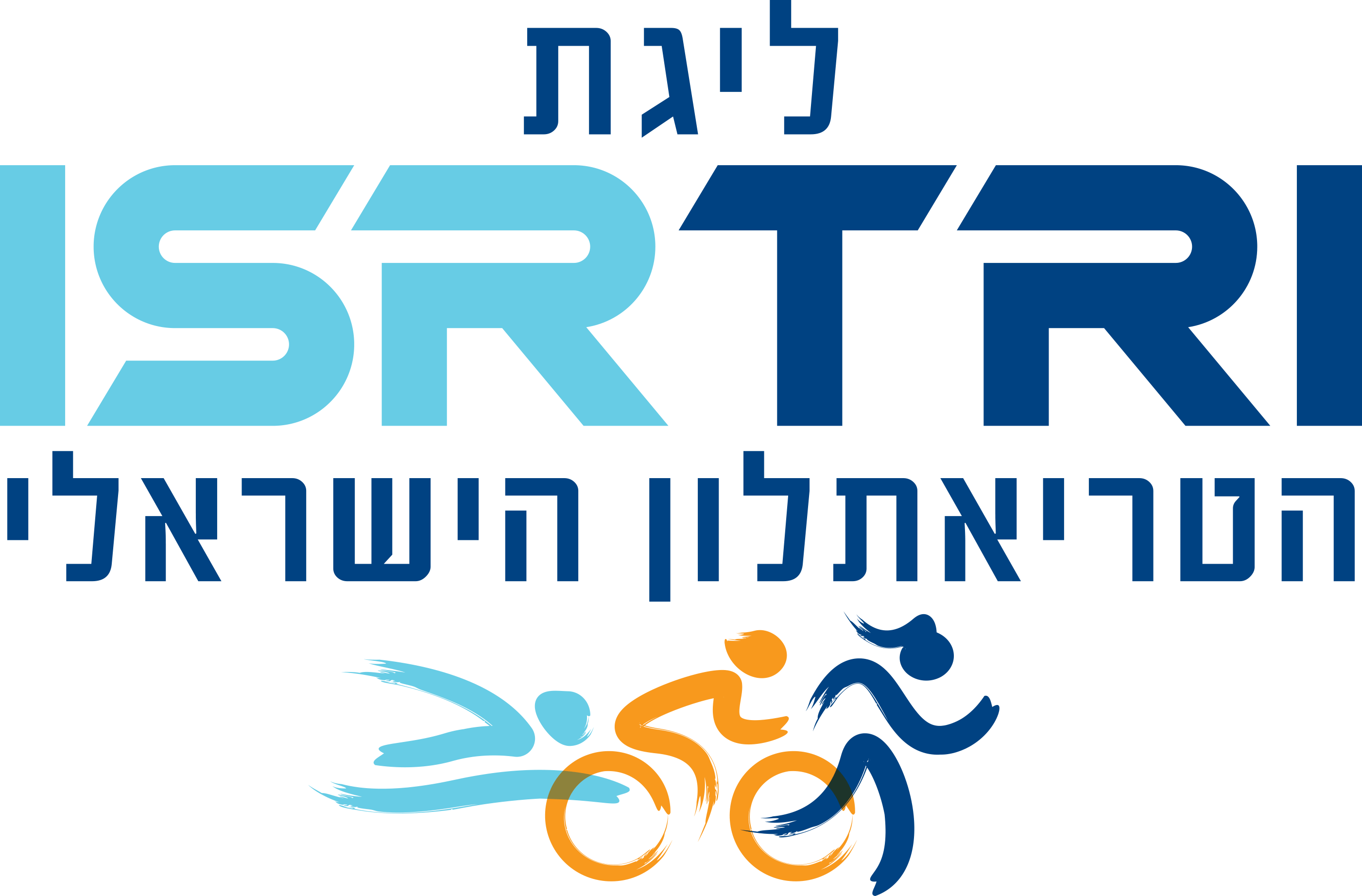 תדריך תחרות שישי 28 אפריל 23
בעלי תפקידים
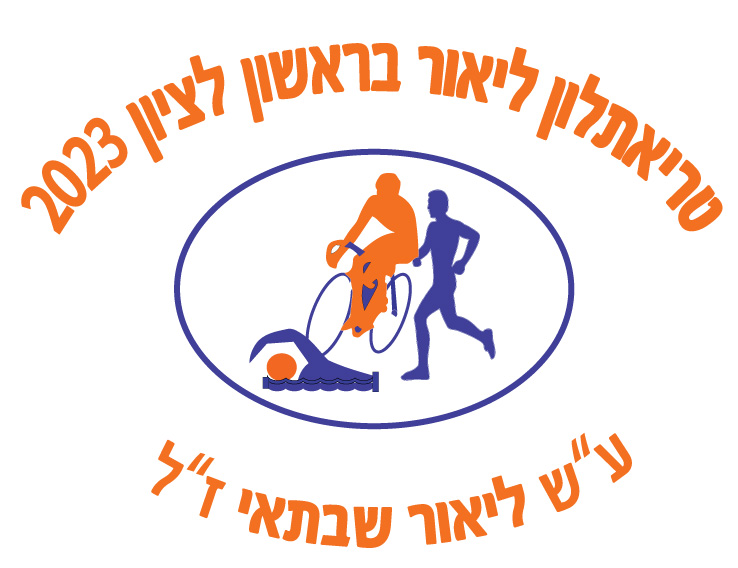 מנהל תחרות – מייקי כץ
בקר טכני – אורי צלח
שופט ראשי – שולי מרטינז
ועדת ערעורים – אורי צלח בקר טכני, גיל קופר מנכ"ל איגוד הטריאתלון הישראלי , אסי דרעי מנהל אגף הספורט החברה העירונית לתרבות וספורט ראשון לציון
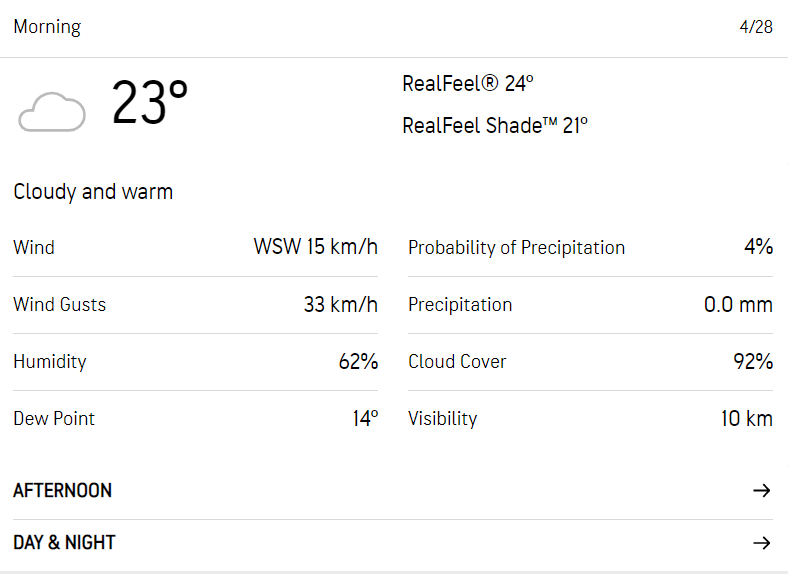 מזג אויר חזוי
נקודת רישום
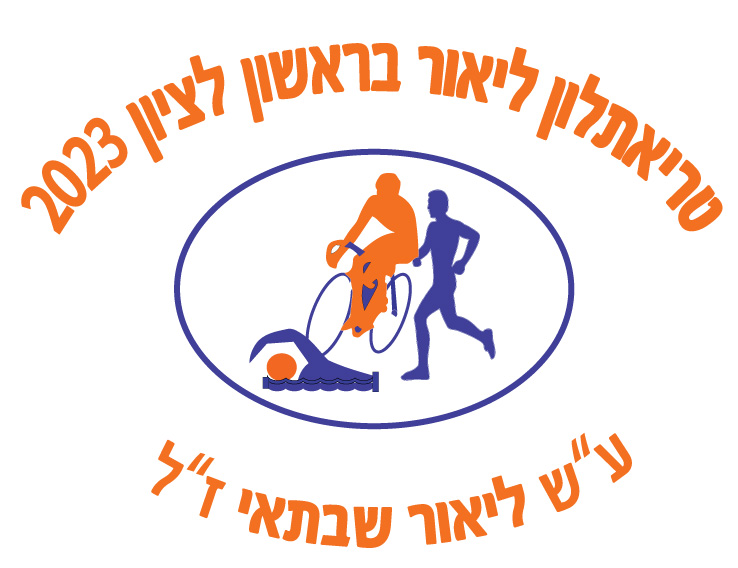 ממוקמת בטיילת צמוד לארומה.
מי שאין לו שבב ומספר מקבל אותם בנקודת רישום.
מקבלים חולצת תחרות, אפשר גם לקבל בסיום.
מקבלים כיבוד בסיום כריך.
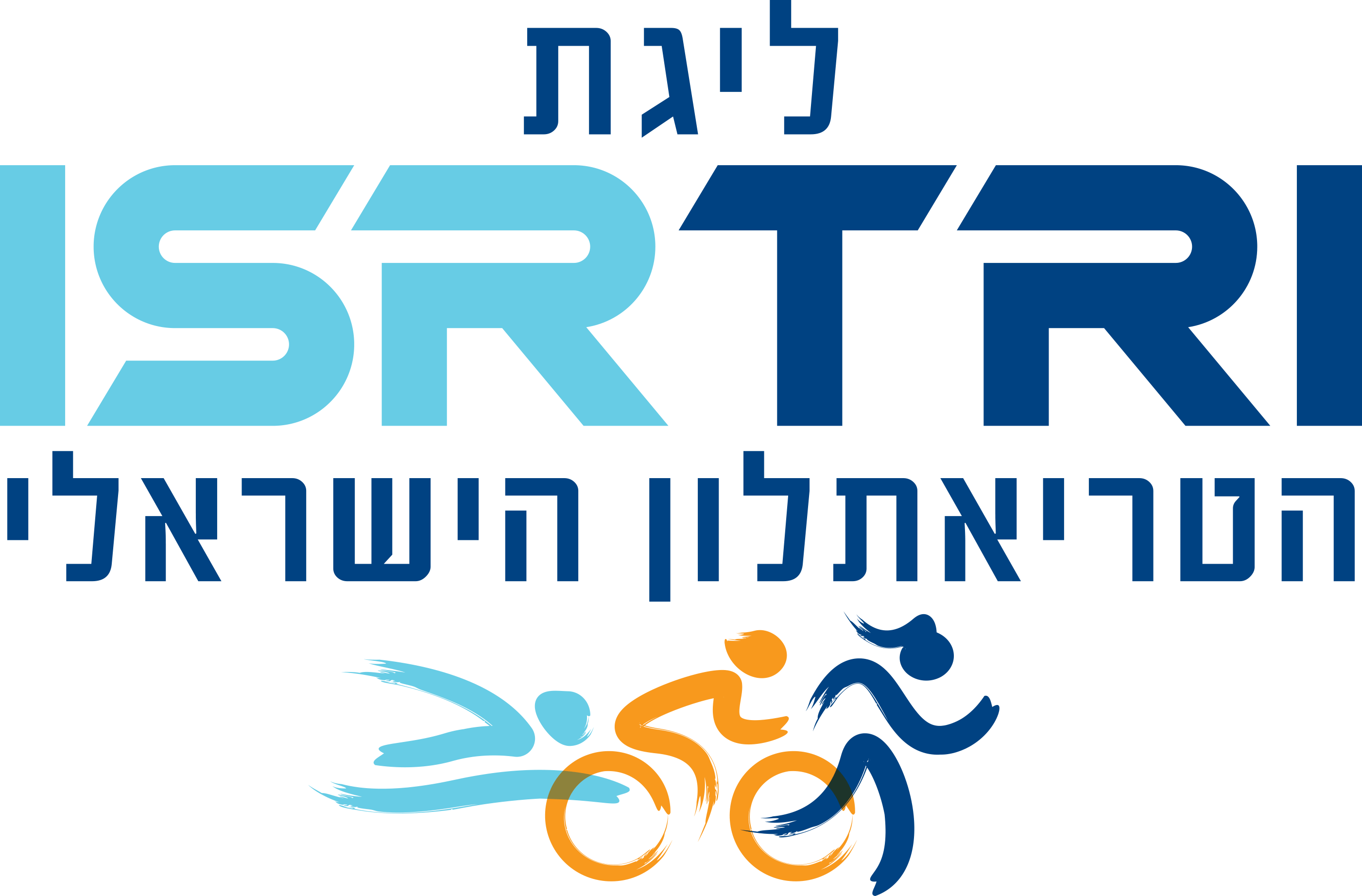 דגשים
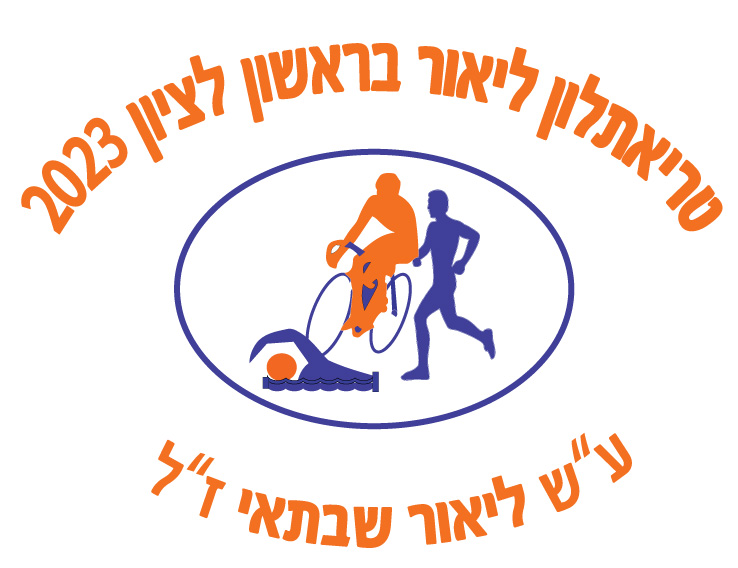 התחרות למקצי נערות/נערים 14-15, נוער ועילית הינה במתכנות סופר ספרינט הכוללת 500 מ' שחייה, 10 ק"מ אופניים , 2.7 ק"מ ריצה כולל רכיבת דרפטינג.
הריצה הינה משמאל לימין בטיילת , נגד כיוון השעון על מנת למנוע הצלבה בכניסה לכביש המוביל לסיום
תחרות קבוצות הגיל נשים וגברים, שלשות ופאראטריאתלון הינה למרחק ספרינט מלא ללא דרפטינג וכוללת שחיה 750 מ', 20 ק" מ אופניים בשתי הקפות ,5 ק"מ ריצה בשתי הקפות.
דרך ההגעה והעזיבה עוקפת את התחרות ומאפשרת את קיומה ולכן חשוב מאוד להקפיד בנושא.
טמפ המים עד 22 מעלות לק.גיל . לגוניור, נוער ועילית ר' עד 20 מעלות. מדידה קובעת לפני הזינוק.
המעבר משחיה להחלפה הינו ישירות לשטח ההחלפה
מסלול האופניים אל מכון השפדן וחזרה.
התחרות מהווה קריטריון לאליפויות אירופה השונות.
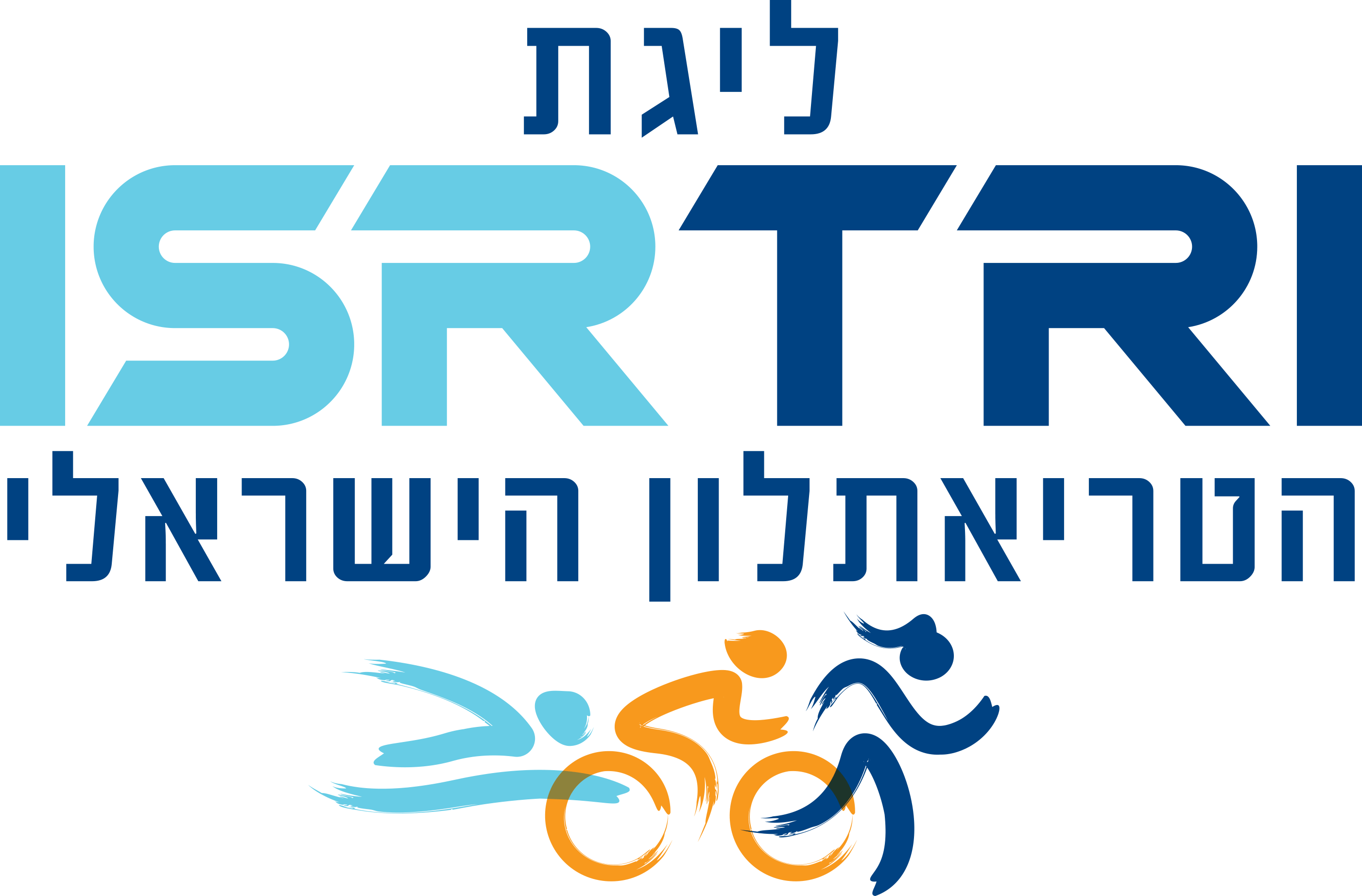 דגשים
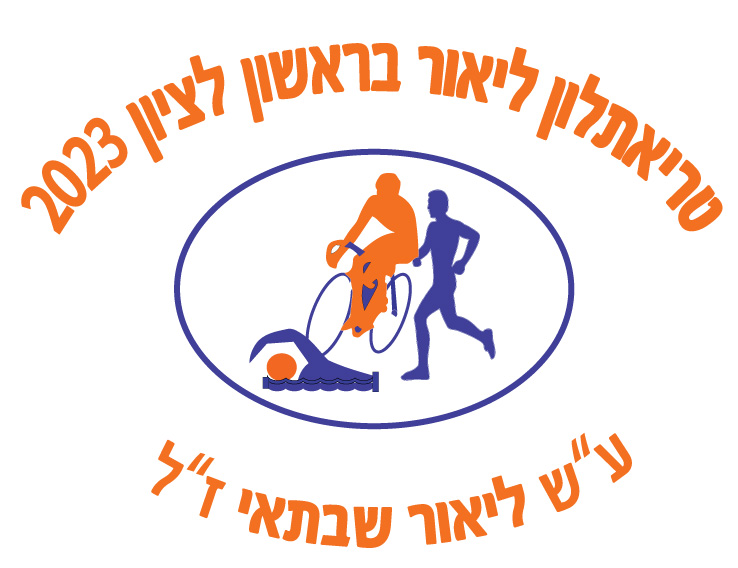 עקב שינויי תשתית בחניה שהיא שטח ההחלפה נעשו שינויים בכניסת האופניים ובכניסה מהים. כולל בניית רמפות למעבר על המדרכות. הנושא יפורט בהמשך התדריך.
הוצאת אופניים תתאפשר רק לאחר צאת הרוכב האחרון לריצה.
שטח ההחלפה יסגר לספרינט ק. גיל בשעה 06:10 ולשאר בשעה 05:50.
טקס הסיום יערך במרוכז להנצחת זכרו של ליאור שבתאי בשעה 10:15 לערך
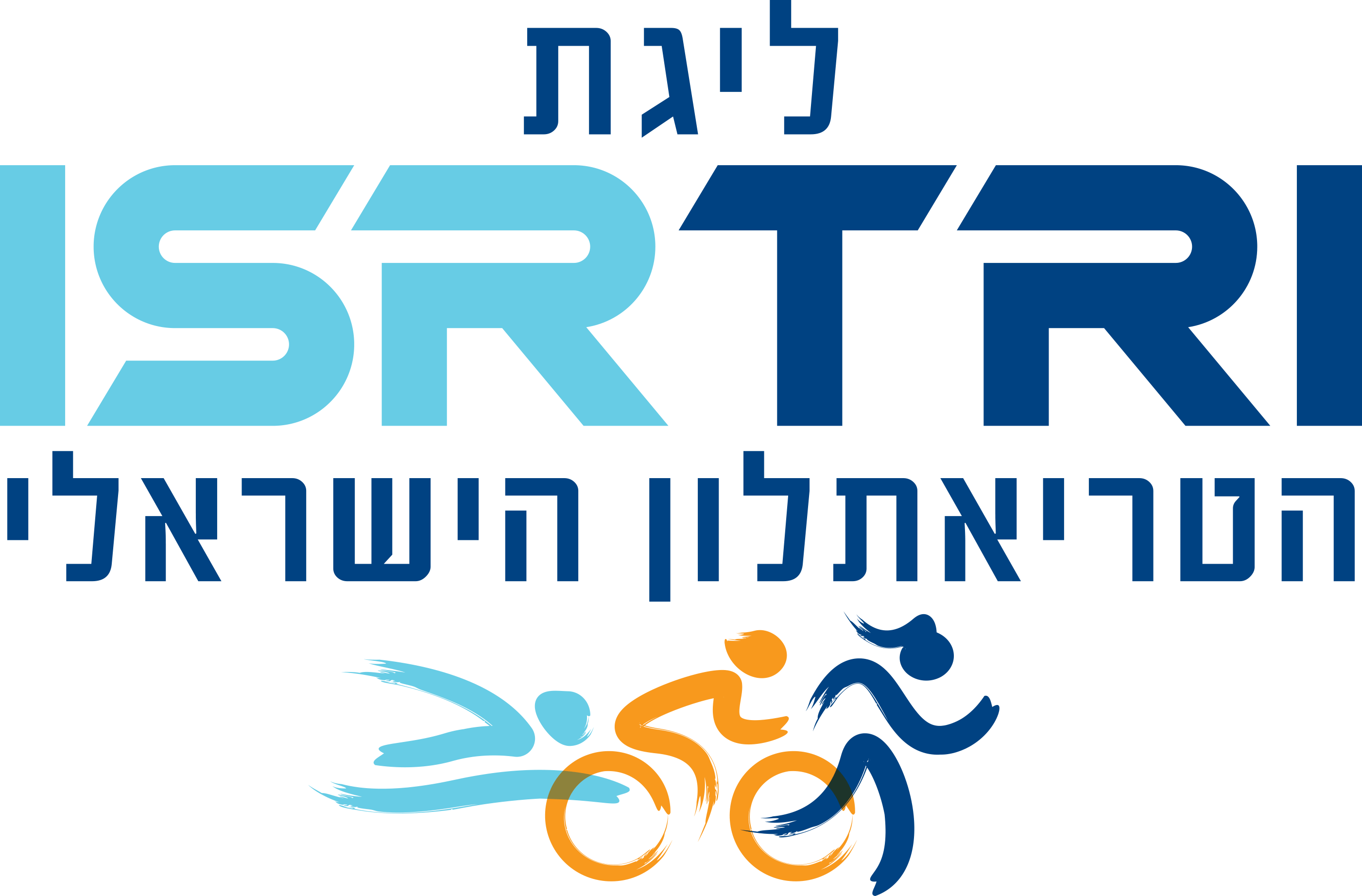 כניסה לרישום ולאשור התחרות
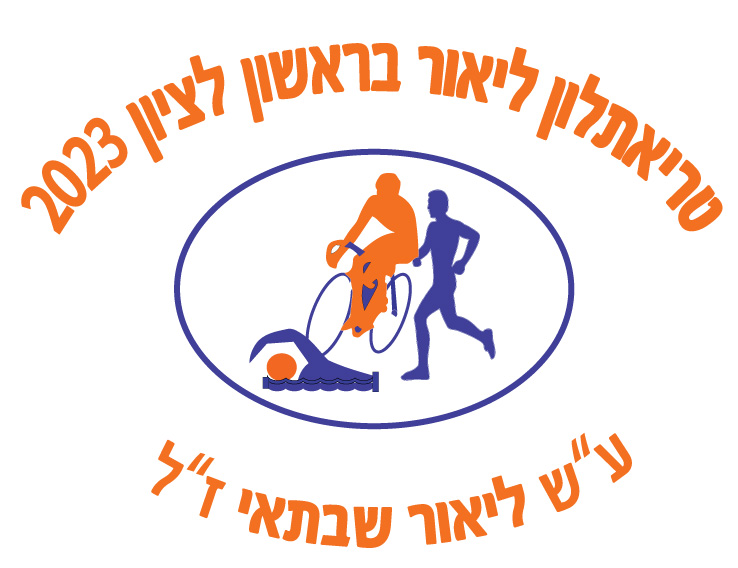 עקב שינויי בינוי הגעה לנק רישום בטיילת והמשך לצפיה בשער הסיום הינה דרך מעברים מגודרים עם הכונה של סדרנים לאורך כביש הכניסה למשרדי החוף או מאזור המסעדות הצפוני .
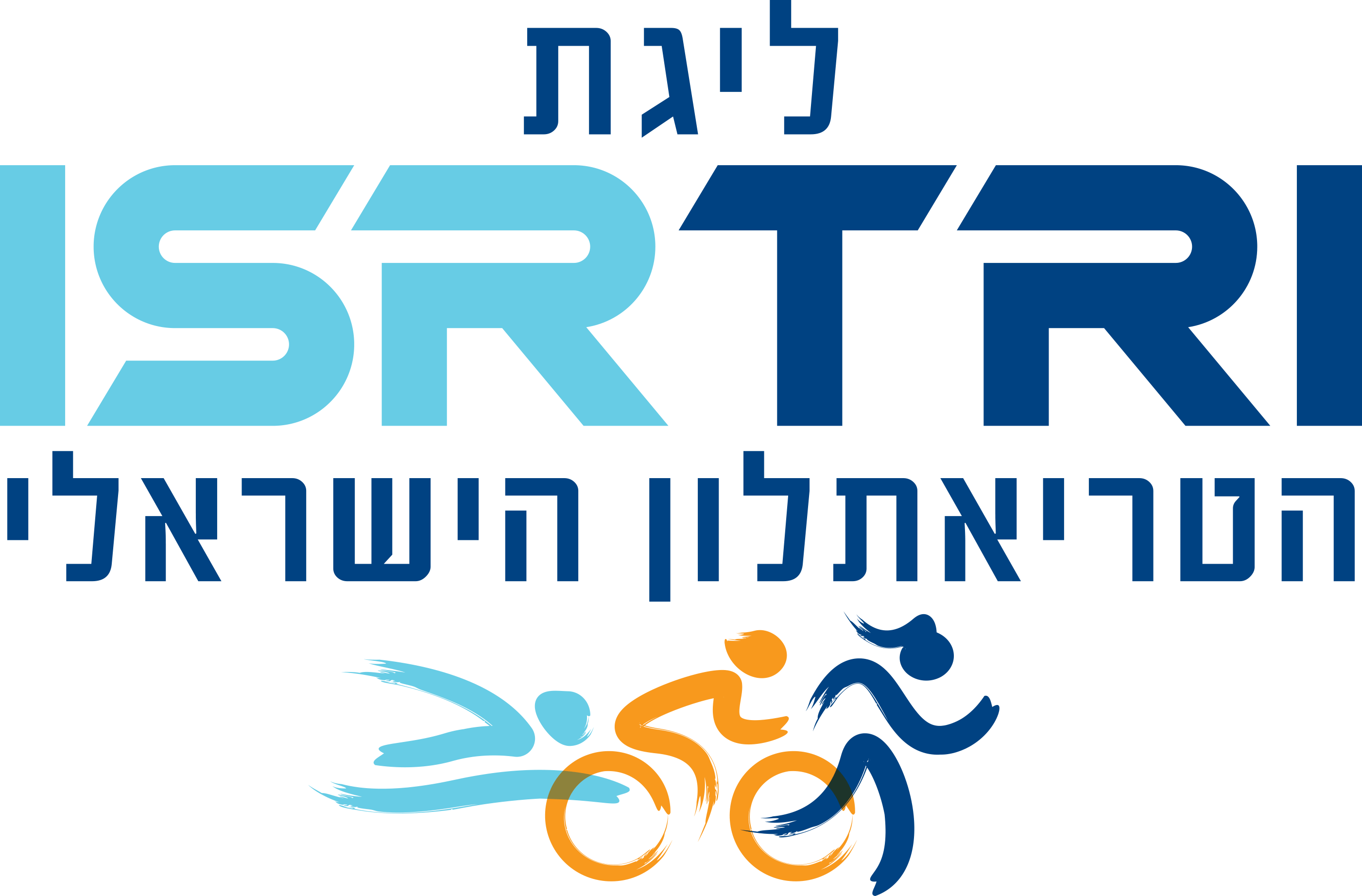 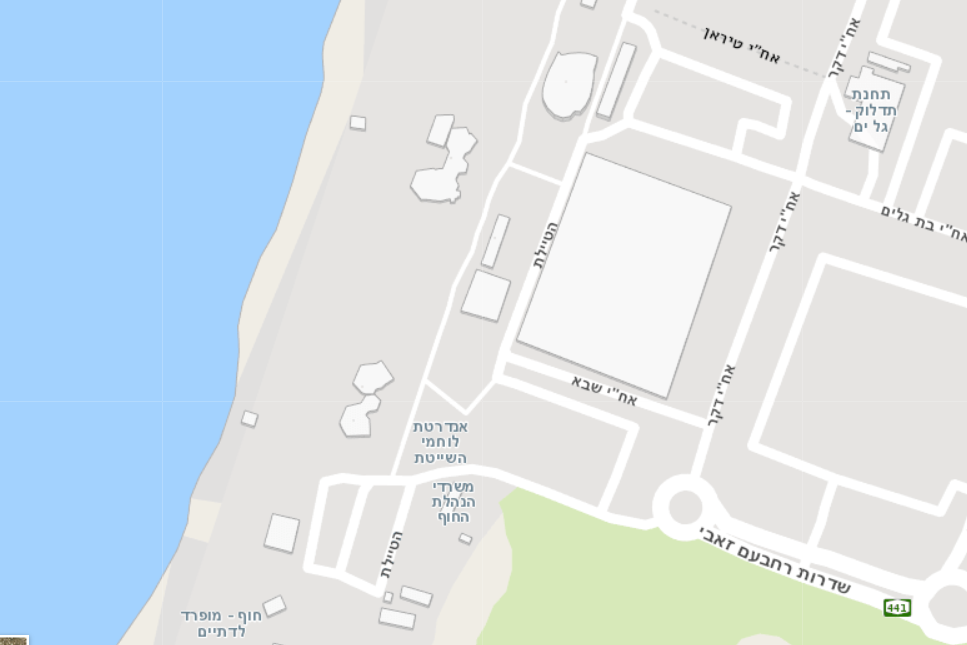 זינוקים
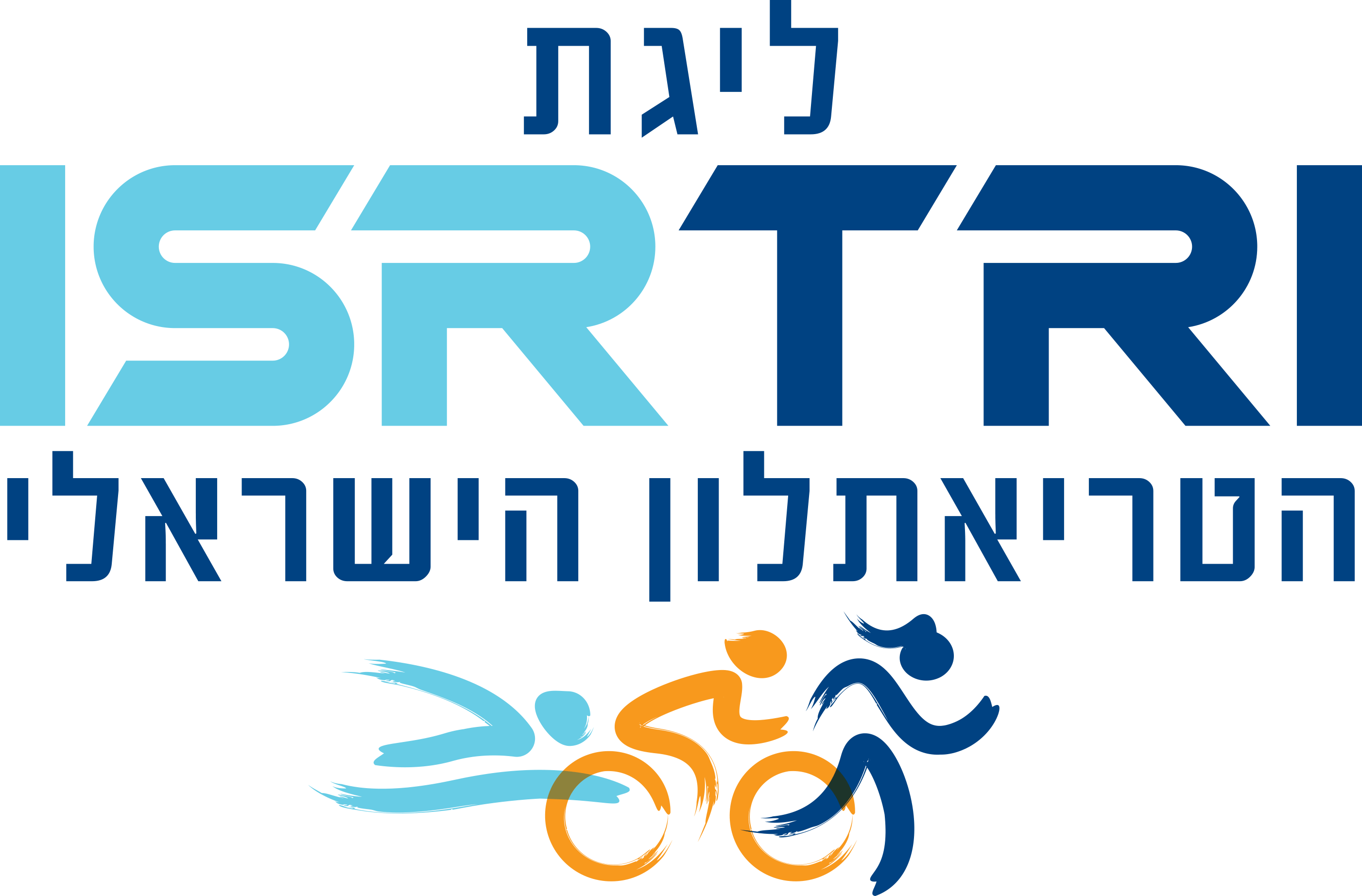 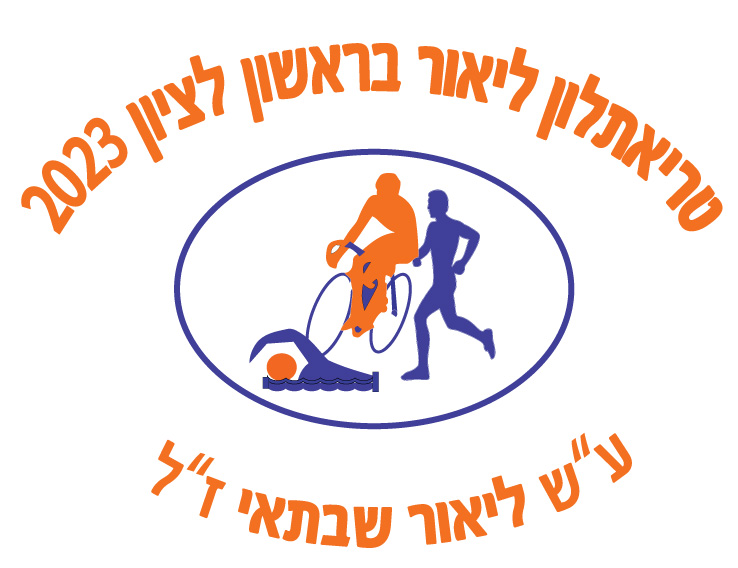 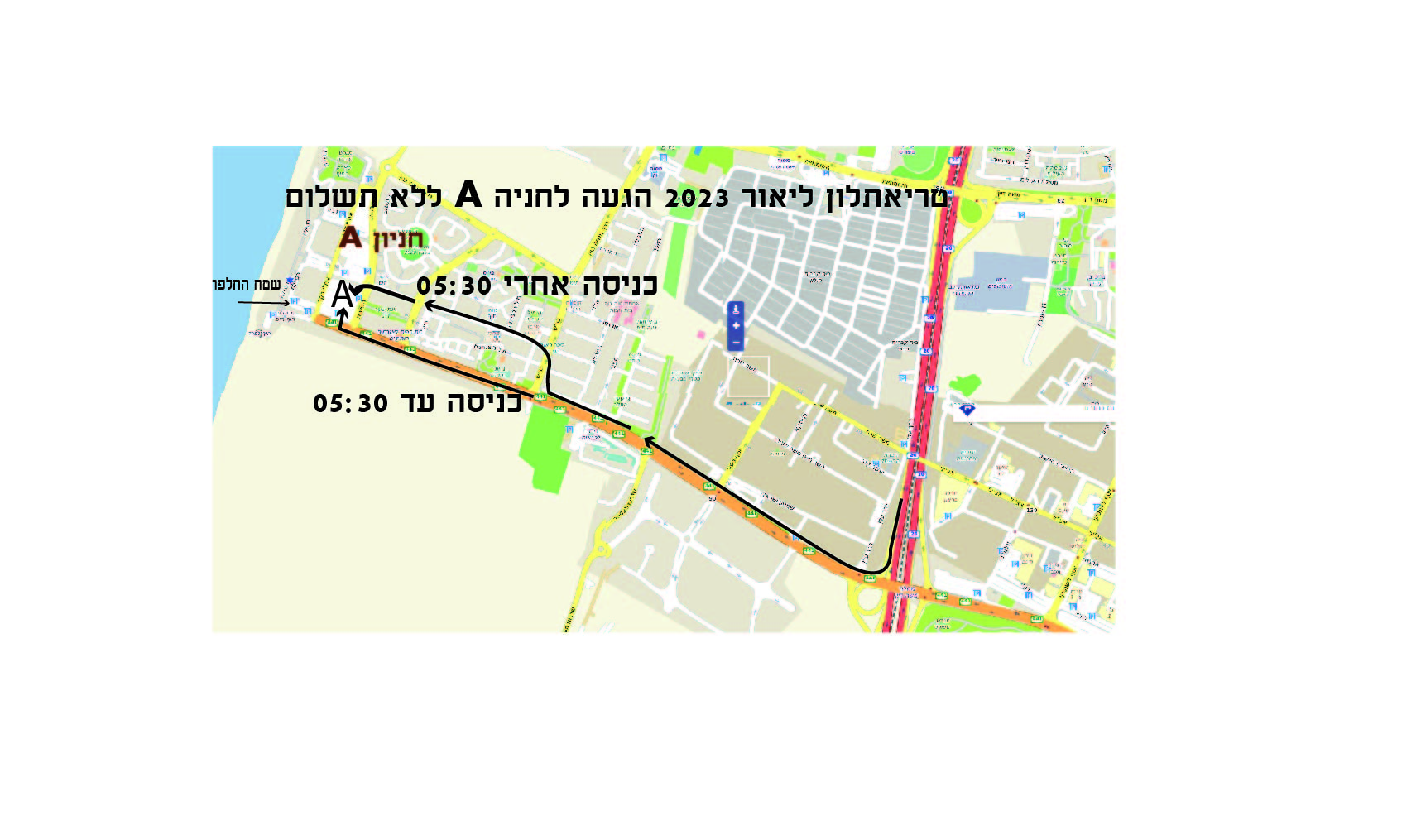 הגעה ועזיבה של שטח התחרות
באים מאיילון נכנסים דרך משה דיין ישר על רחבעם זאבי לחניון A עד 05:30 ללא תשלום עד שעה 13:00 . אחרי שעה 13:00 יהיה תשלום
הכביש נסגר 05:30. אחרי 05:30 פונים ימינה בכורש ואחכ שמאלה לחניוני הים בתשלום.
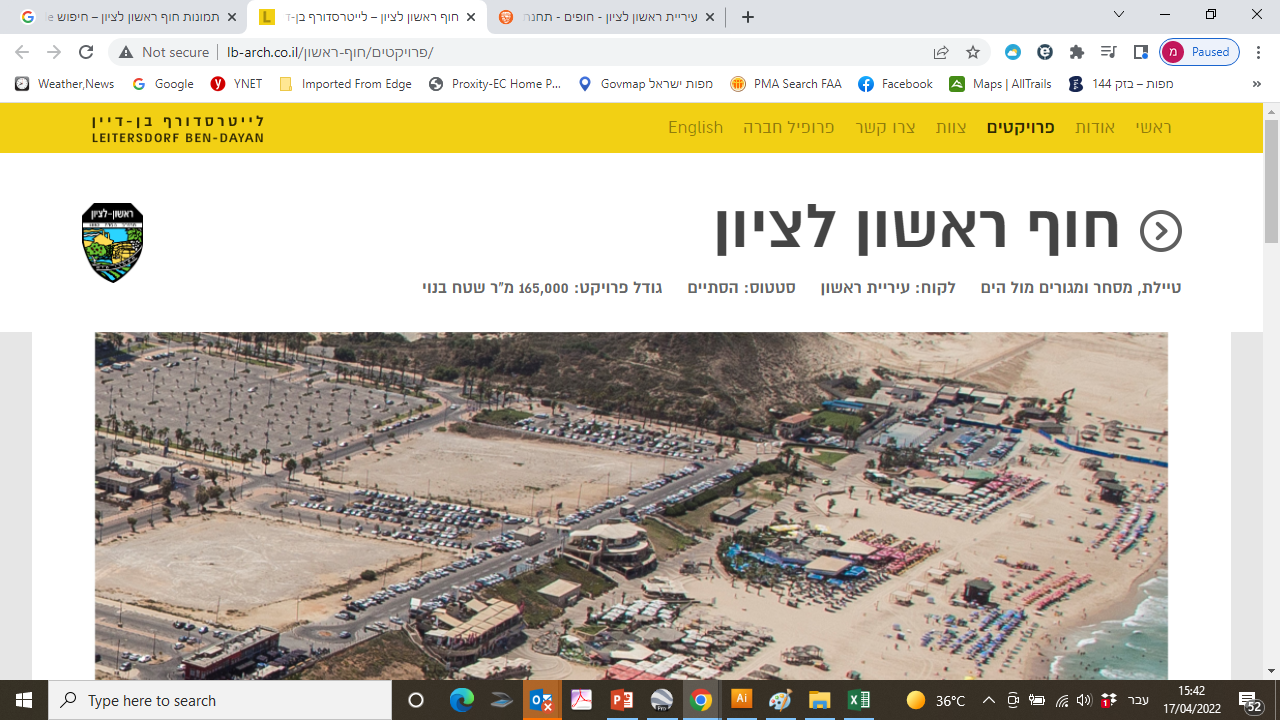 שער הסיום
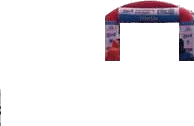 שטח החלפה
זינוק
סופר ספרינט 14-15 ועיליתנוער 14-15 06:00נערות 14-15  06:12אורבני 06:13עילית ונוער גברים 06:25עילית ונערות נשים 06:40
סופר ספרינט 14-15  ועילית
מסלול השחייה
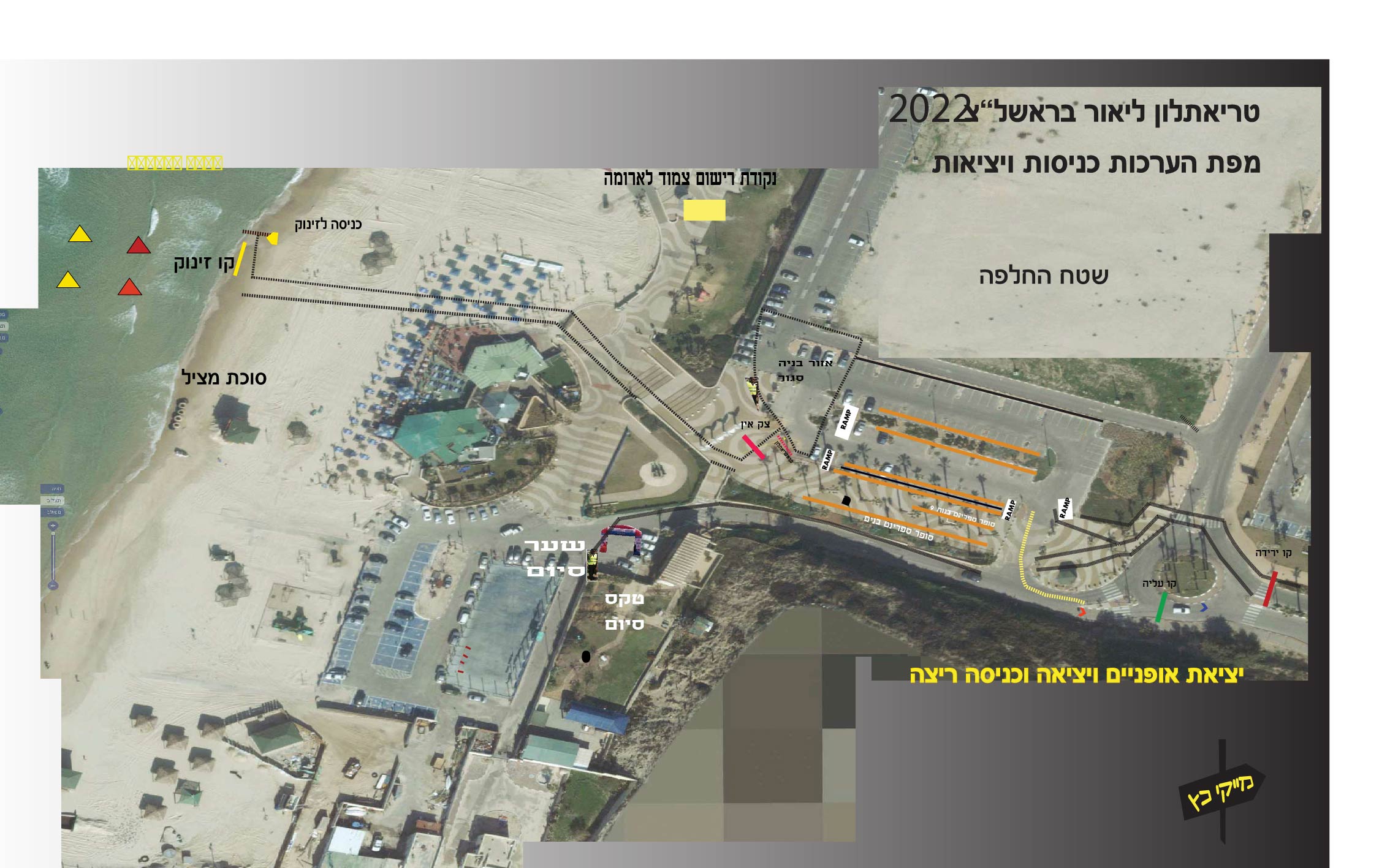 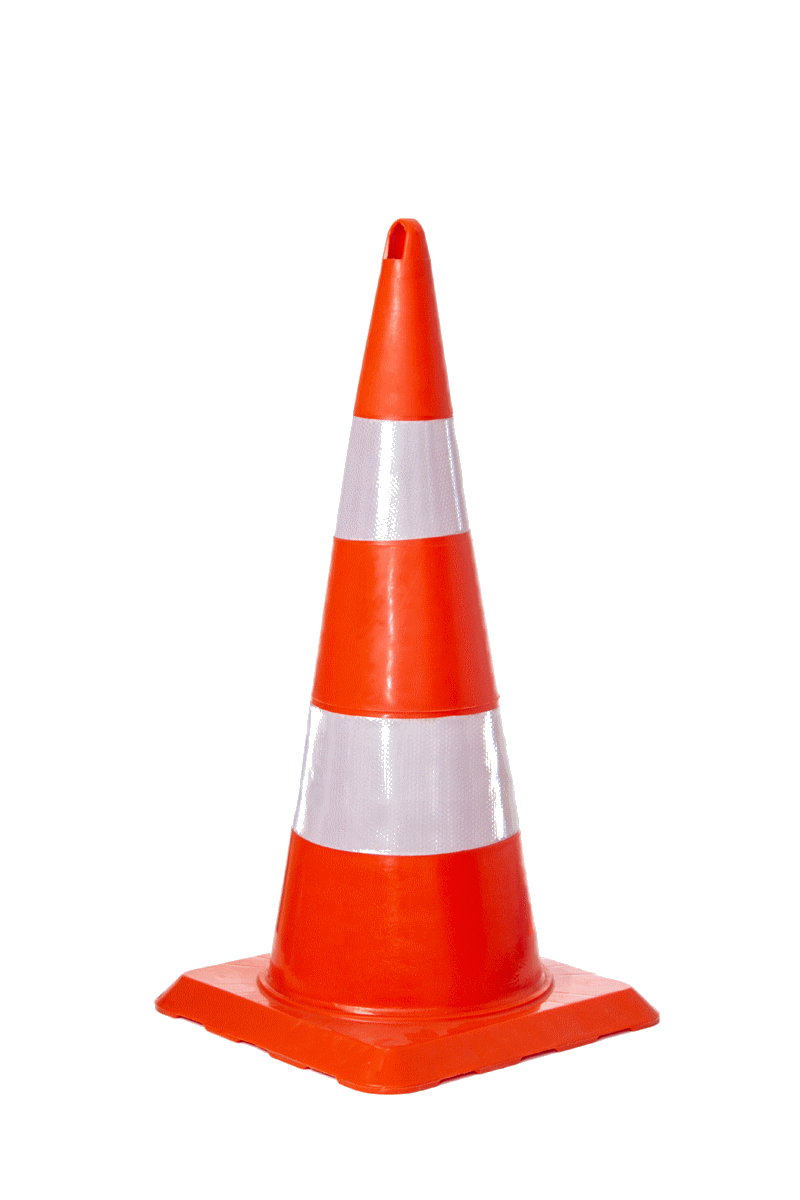 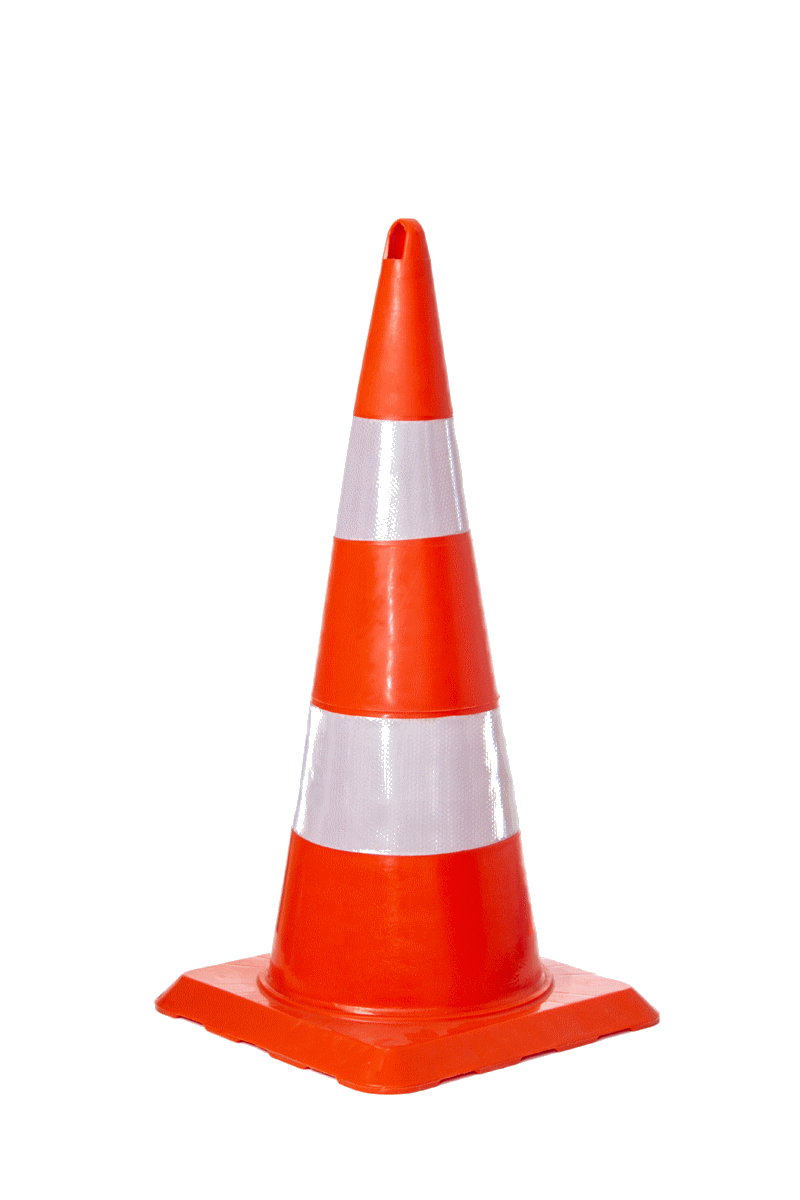 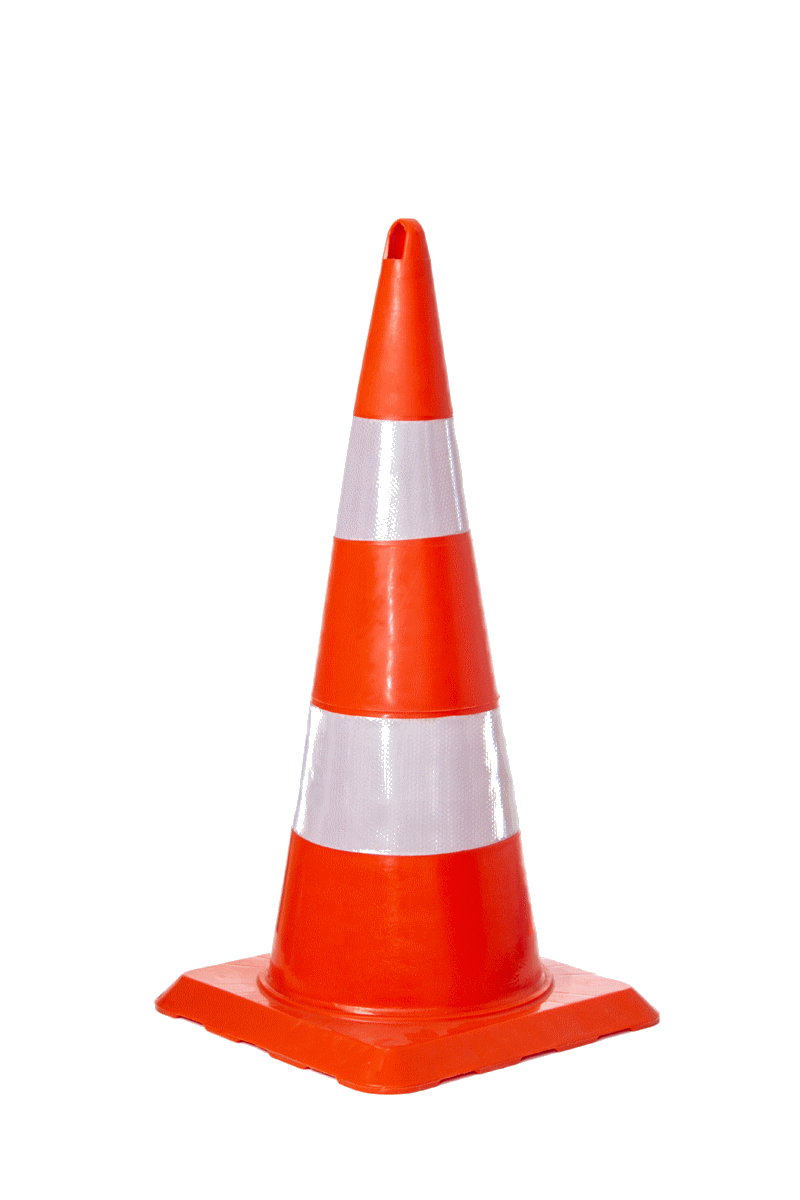 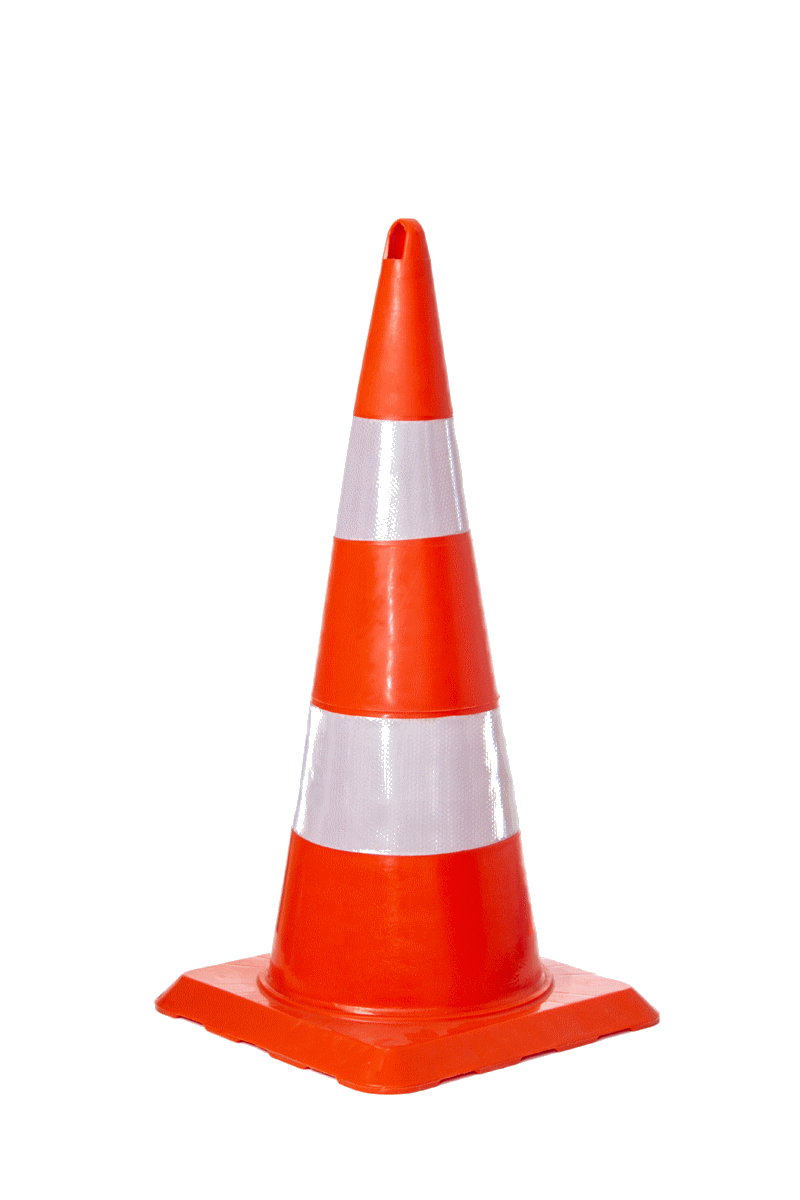 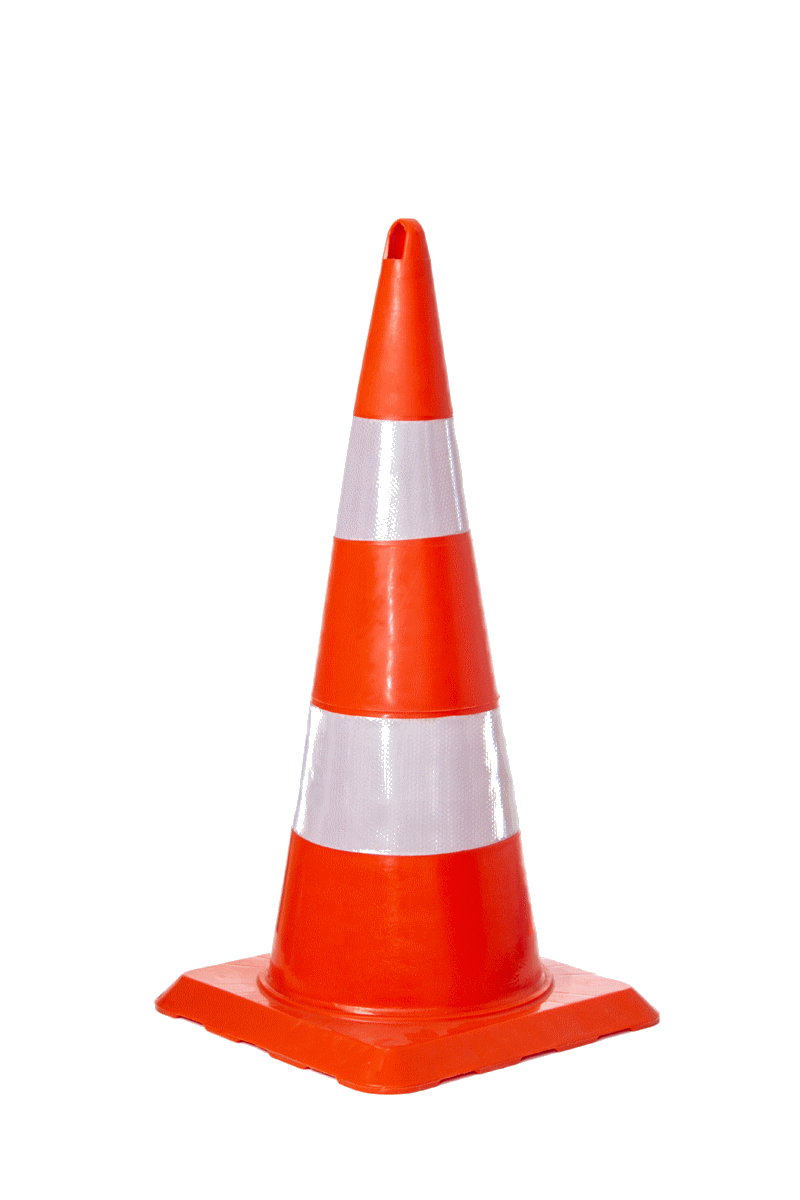 סופר ספרינט 14-15
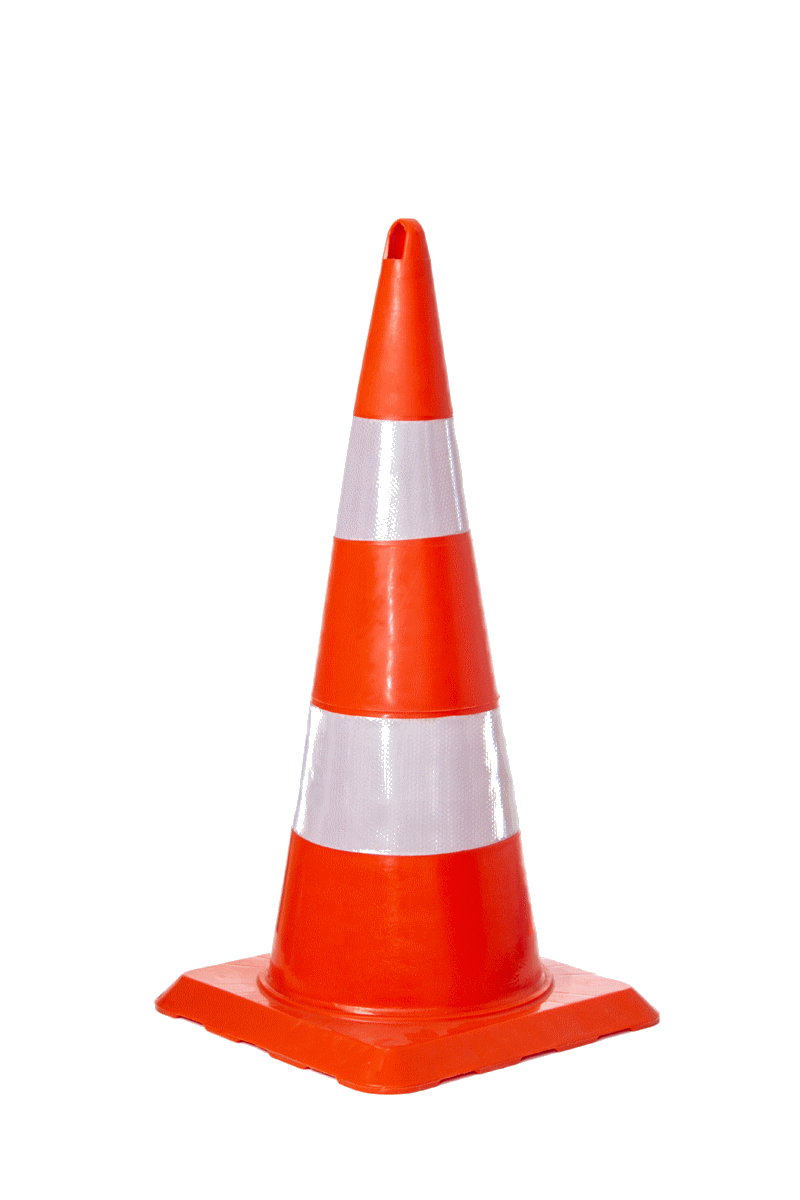 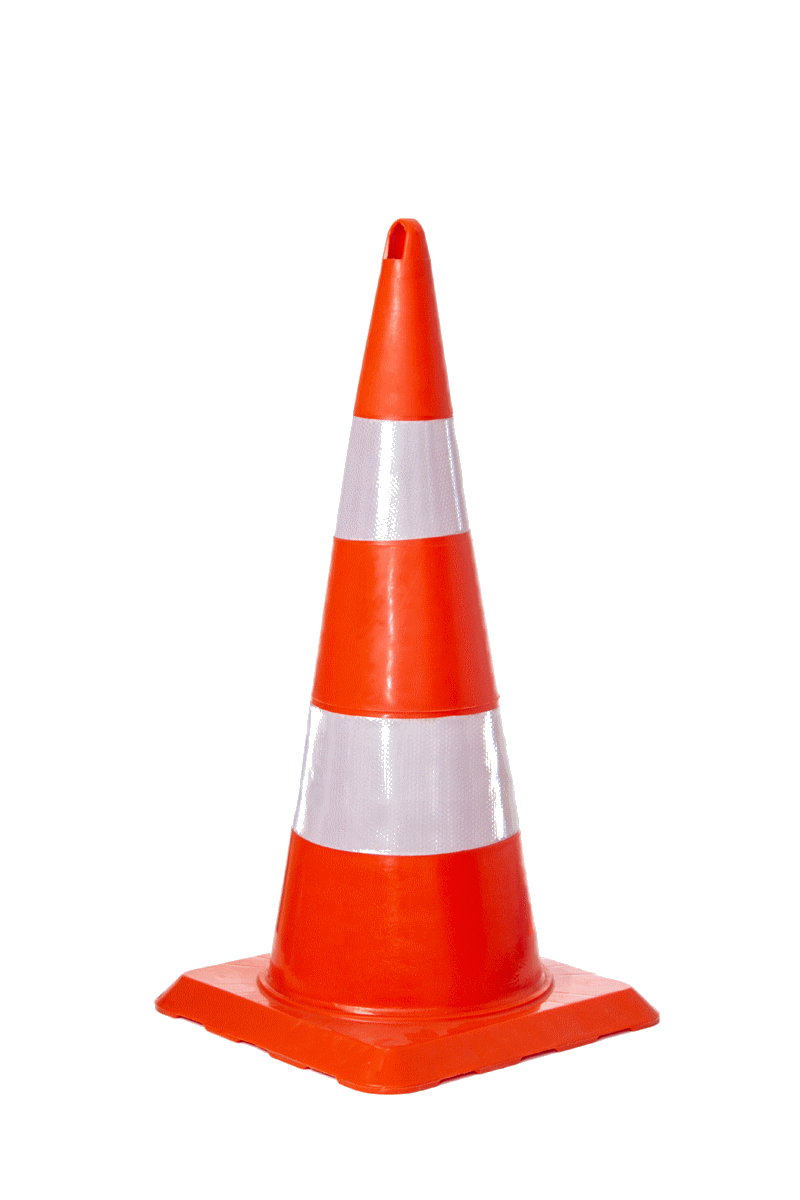 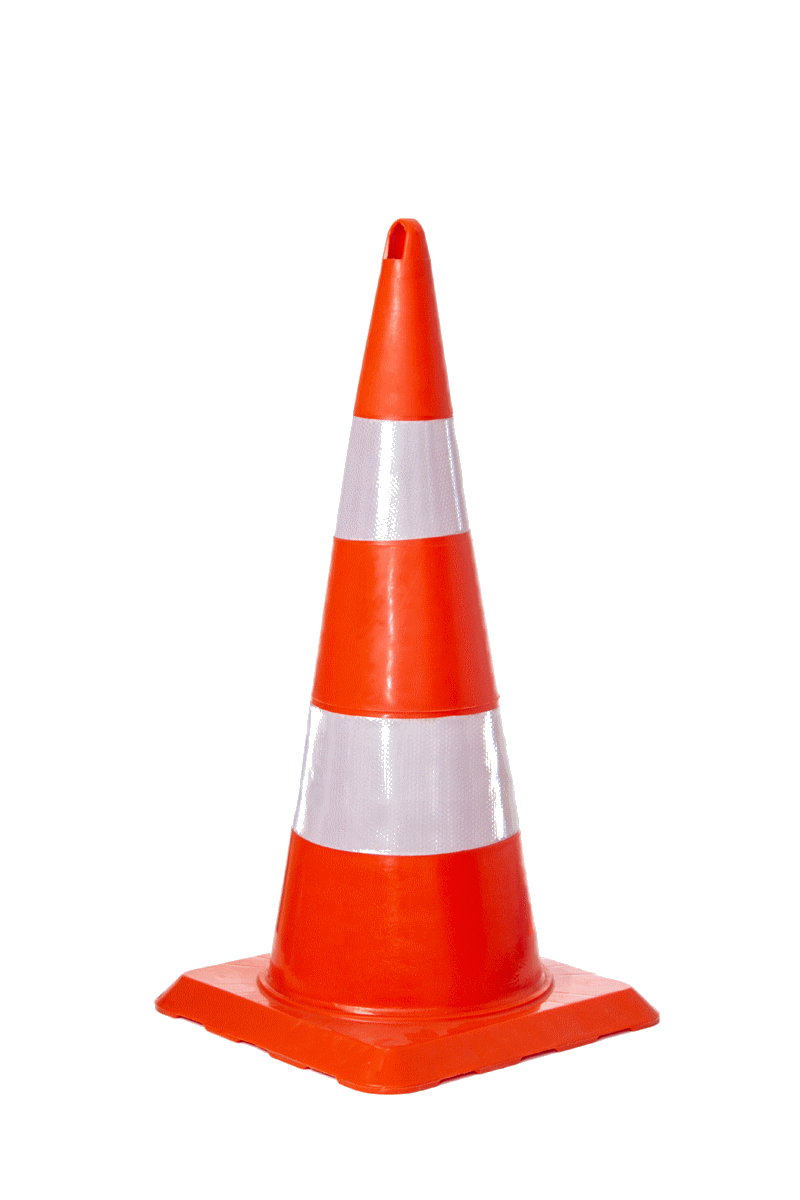 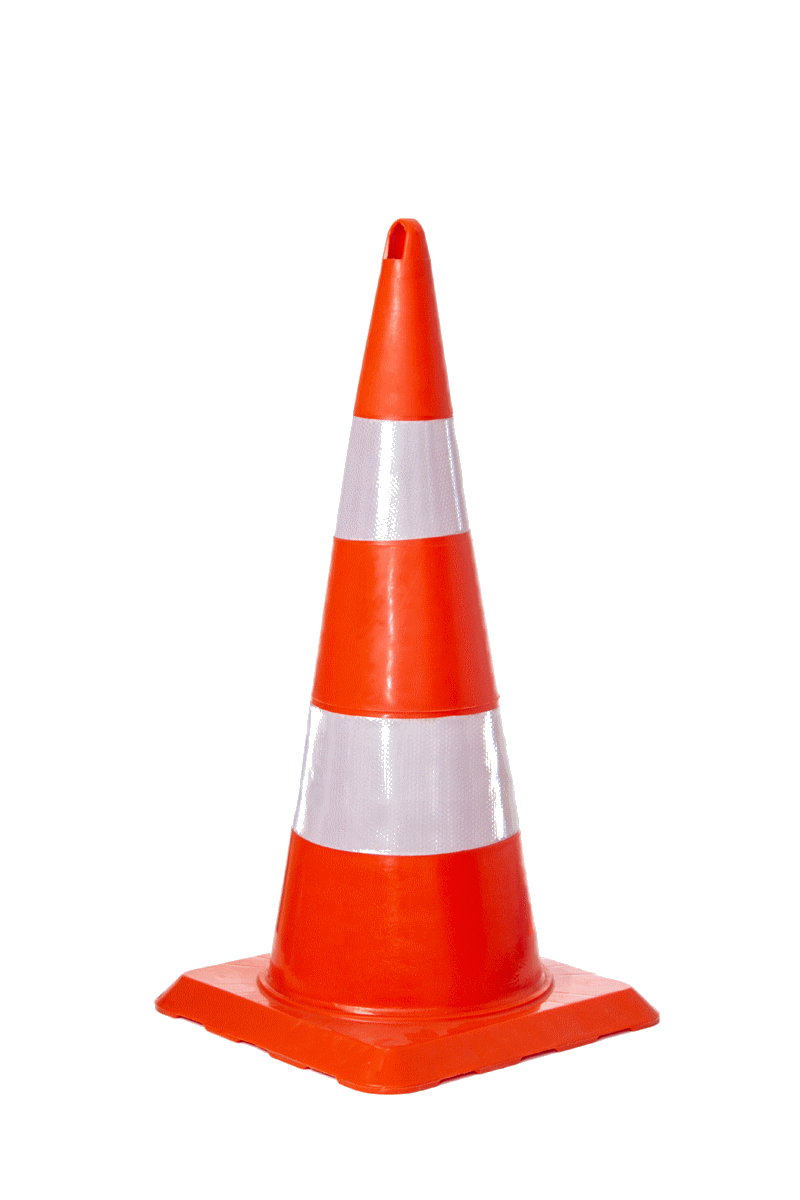 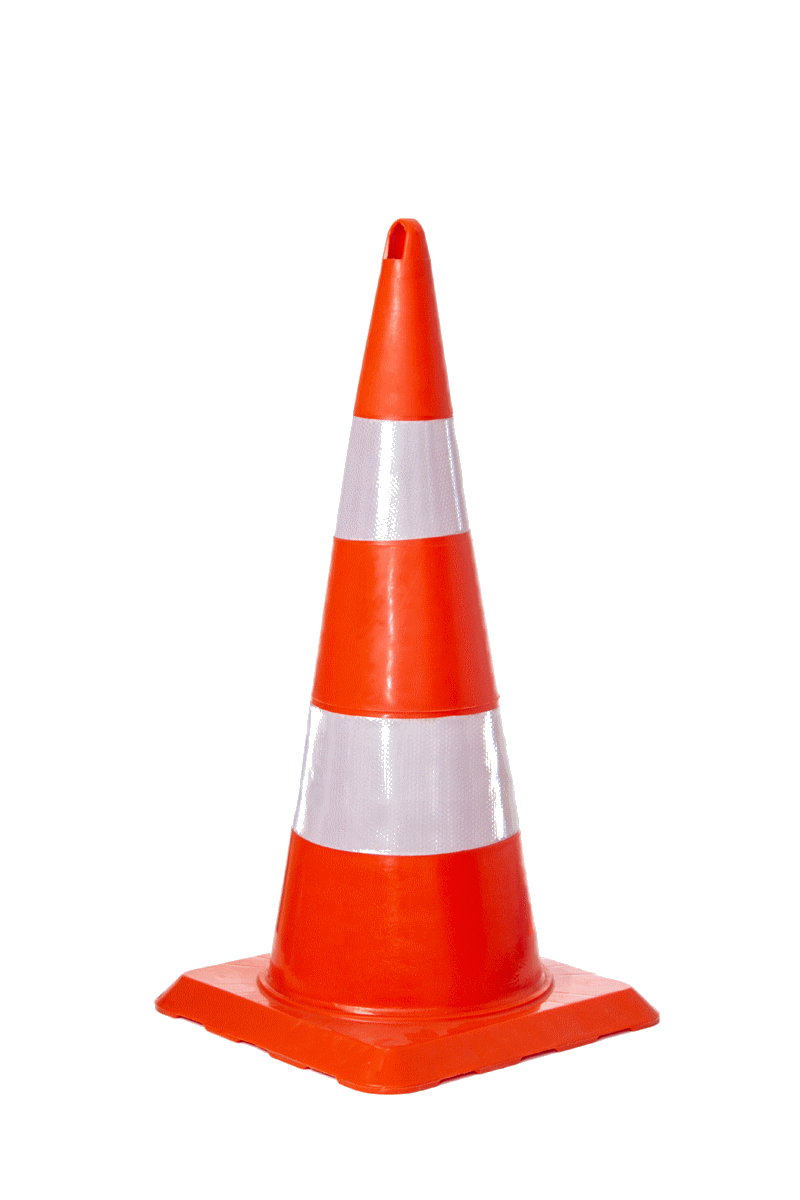 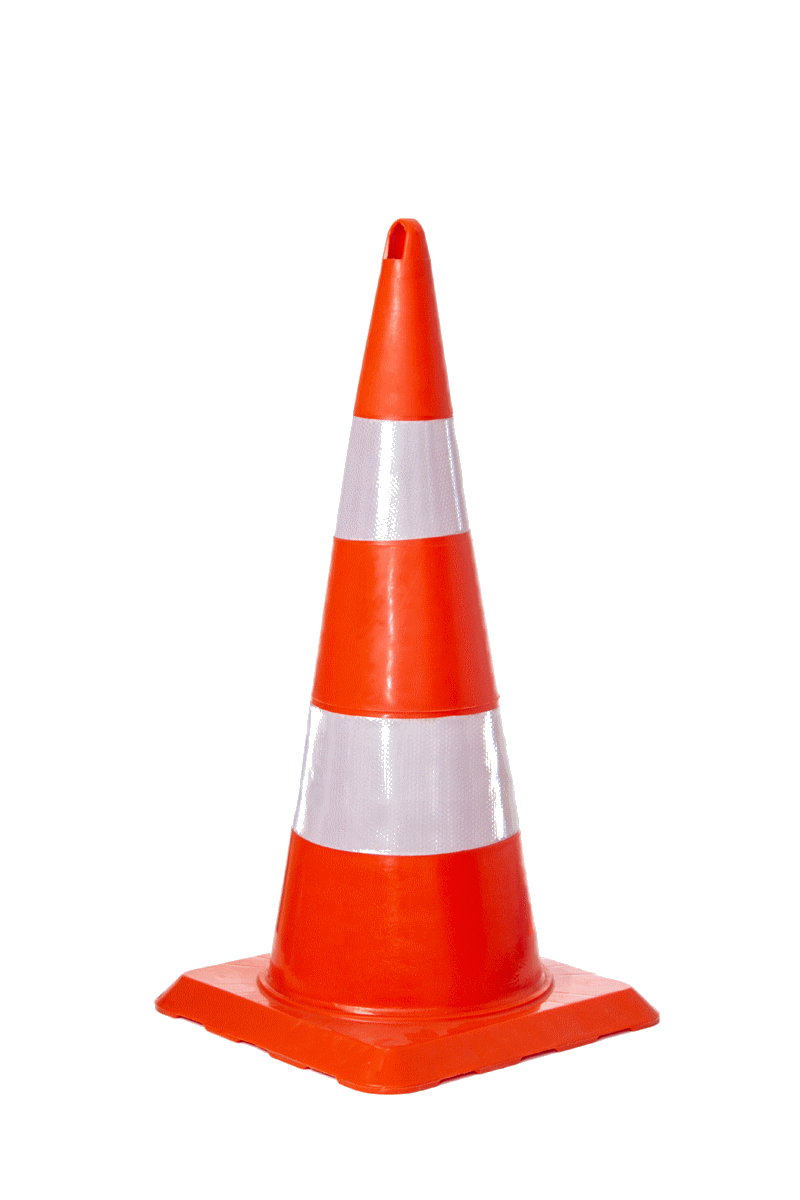 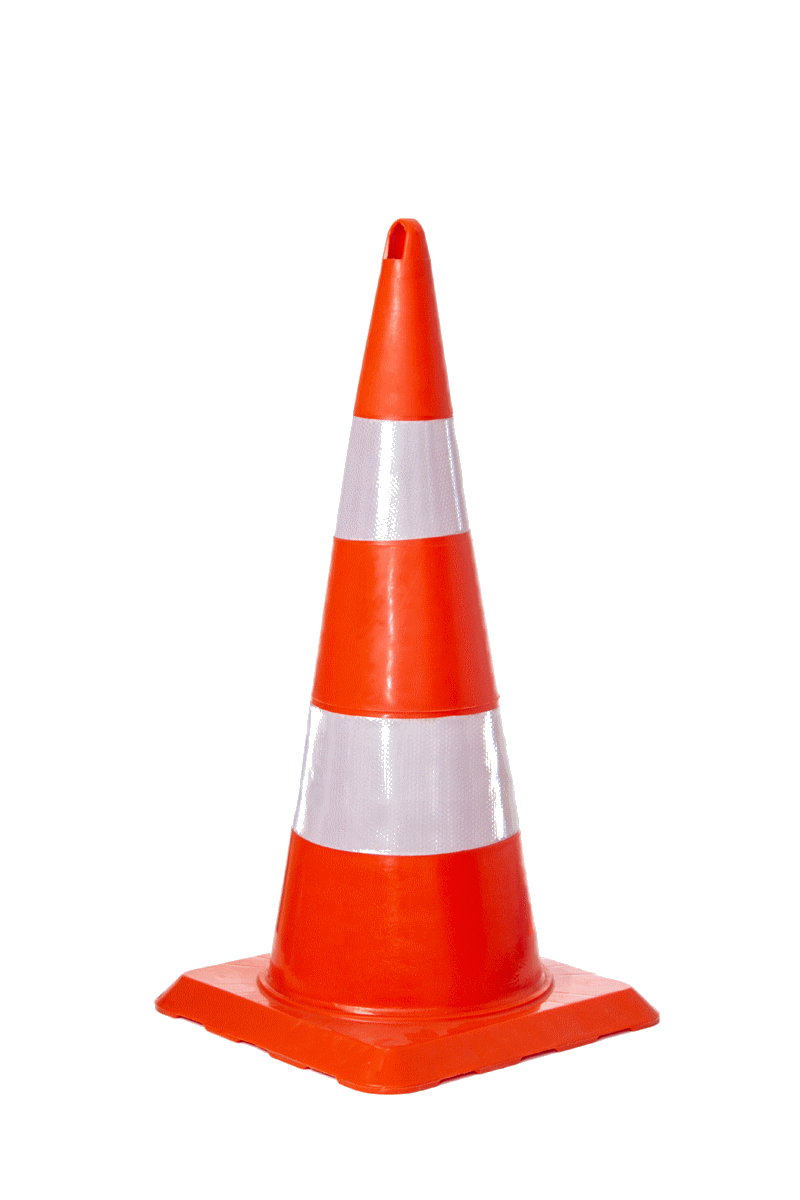 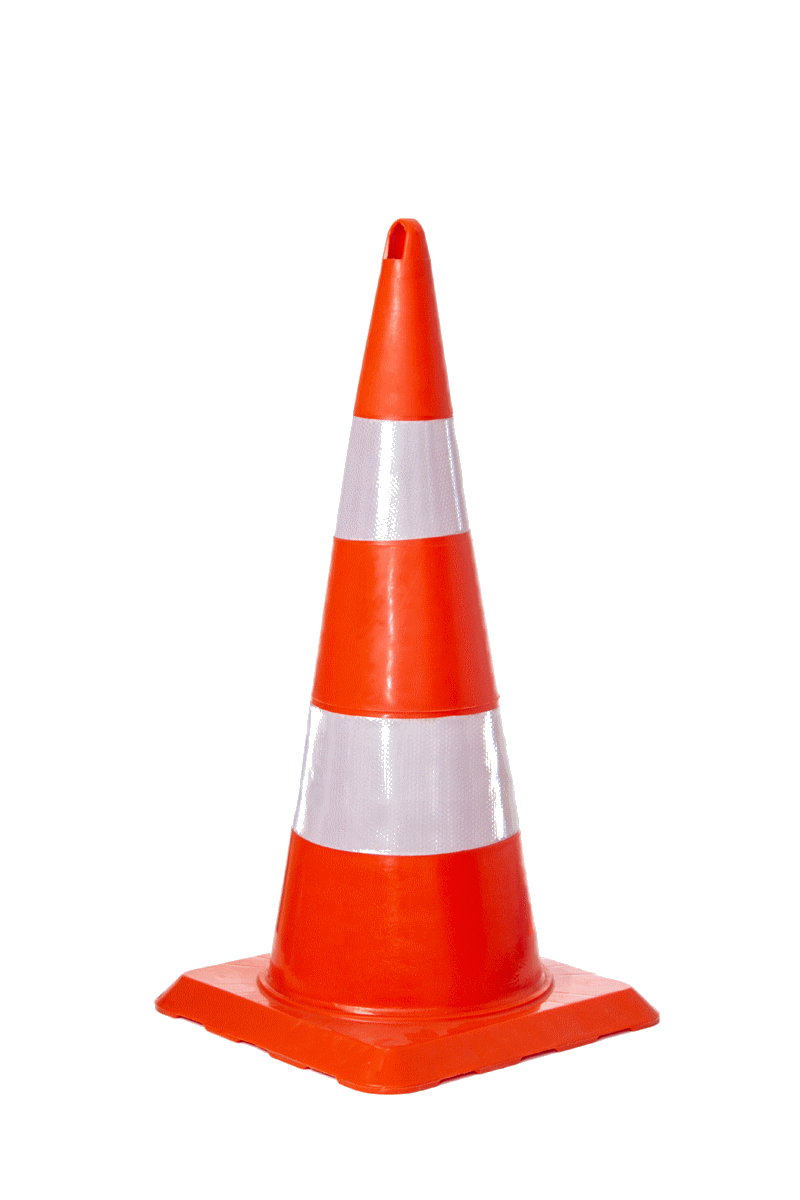 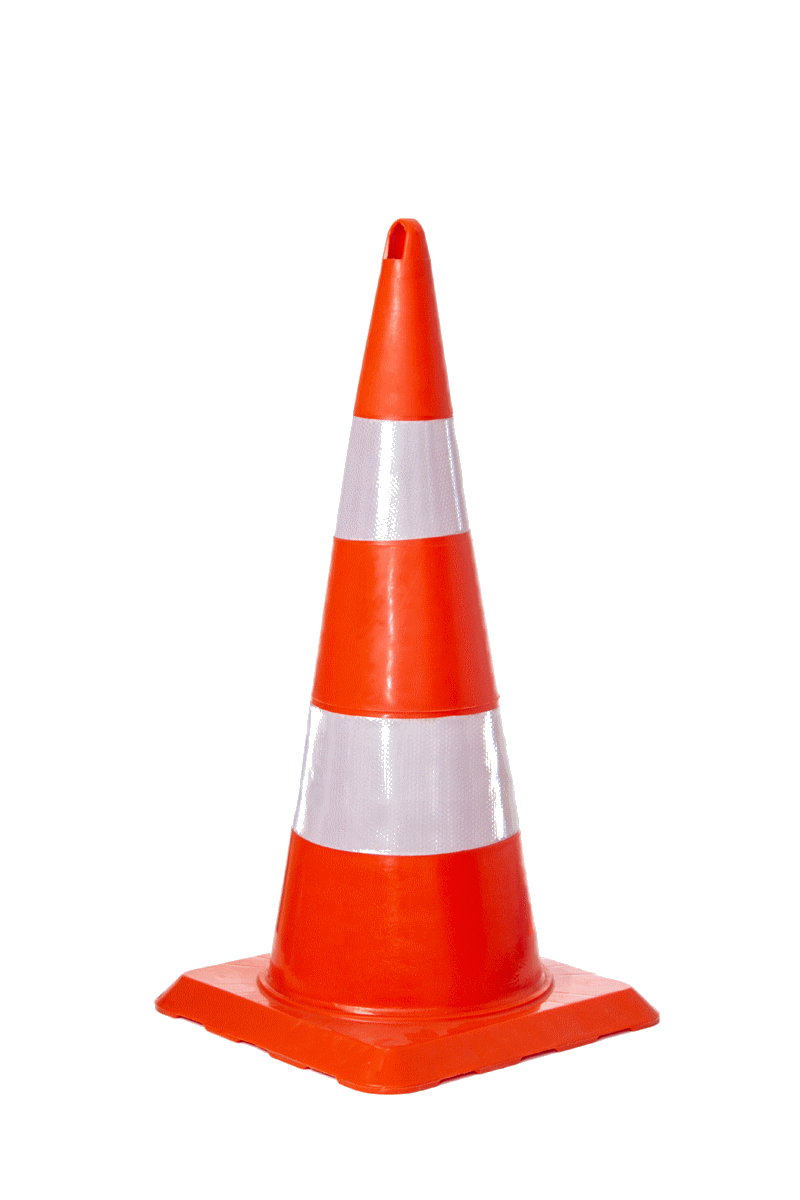 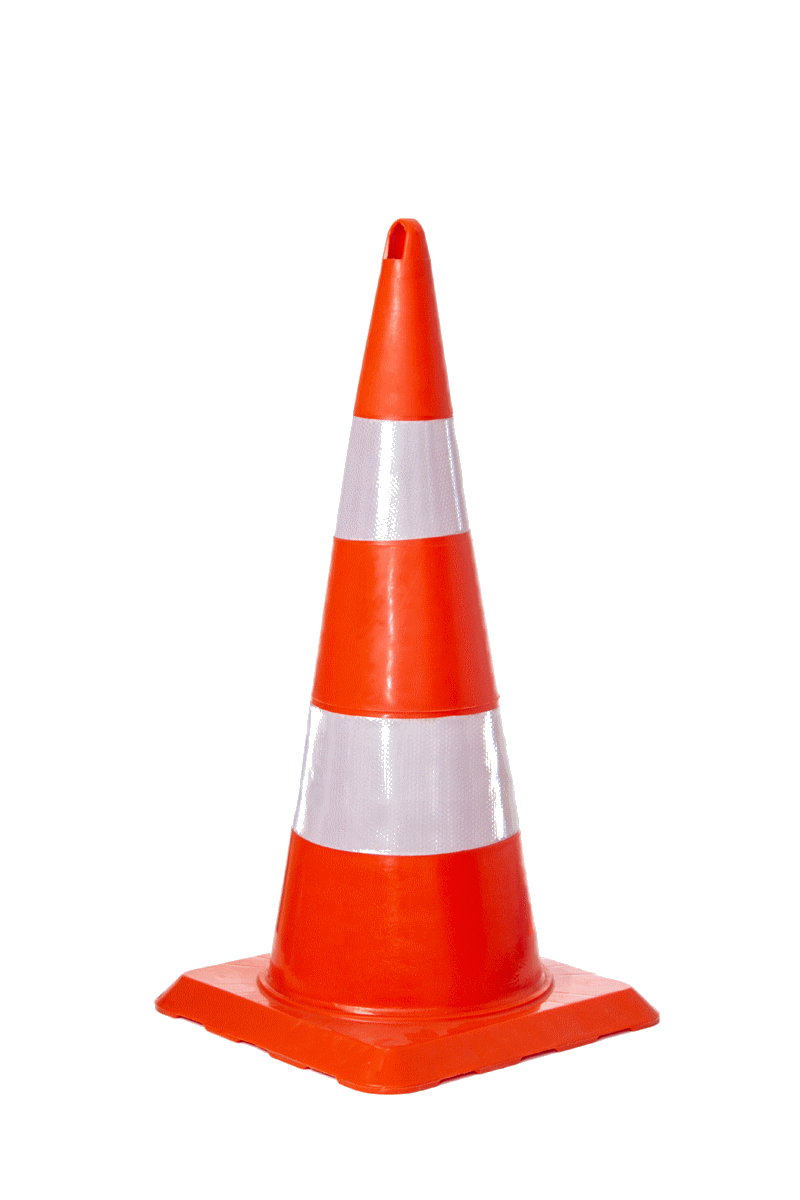 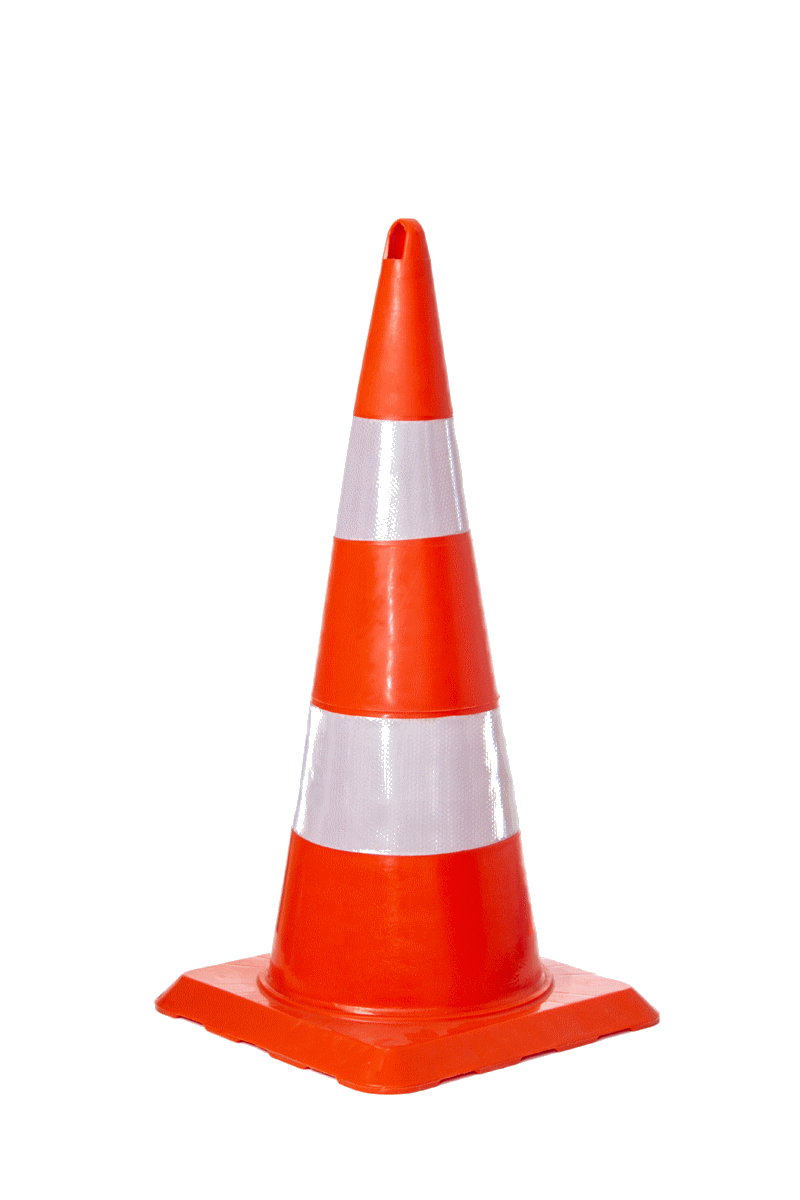 סופר ספרינט
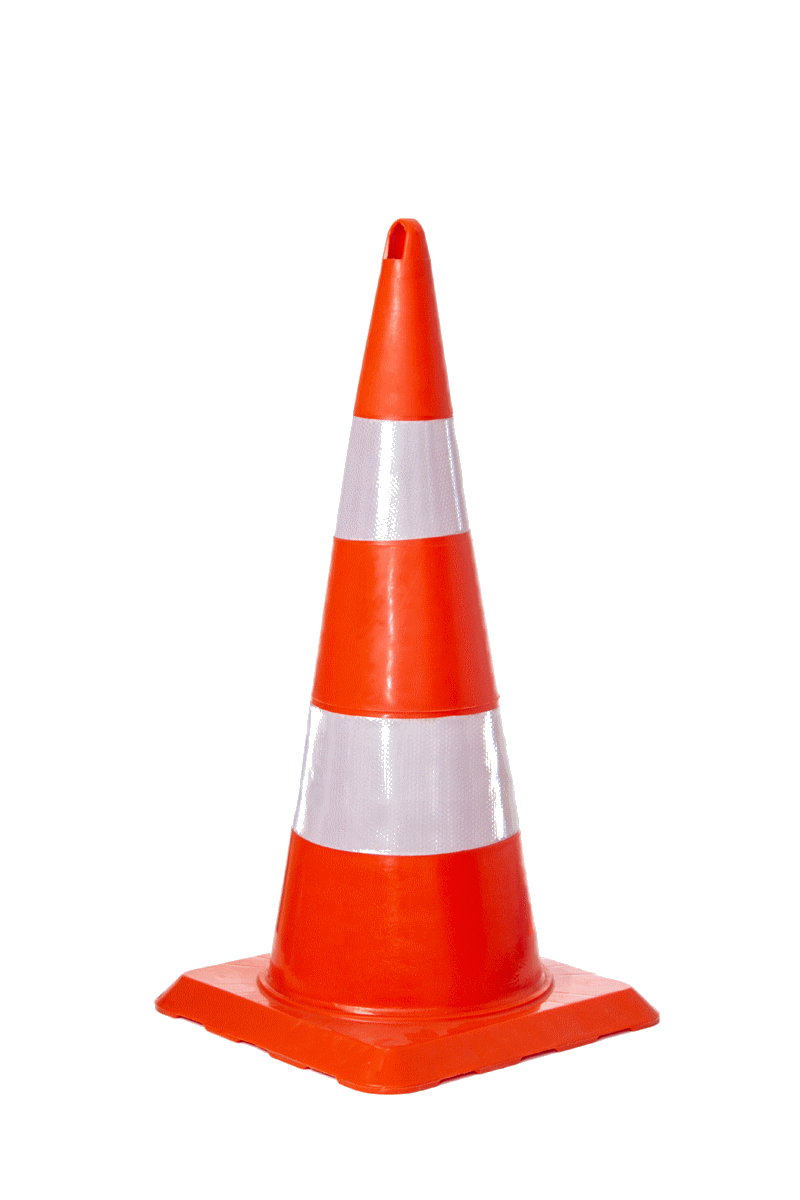 עילית ונוער
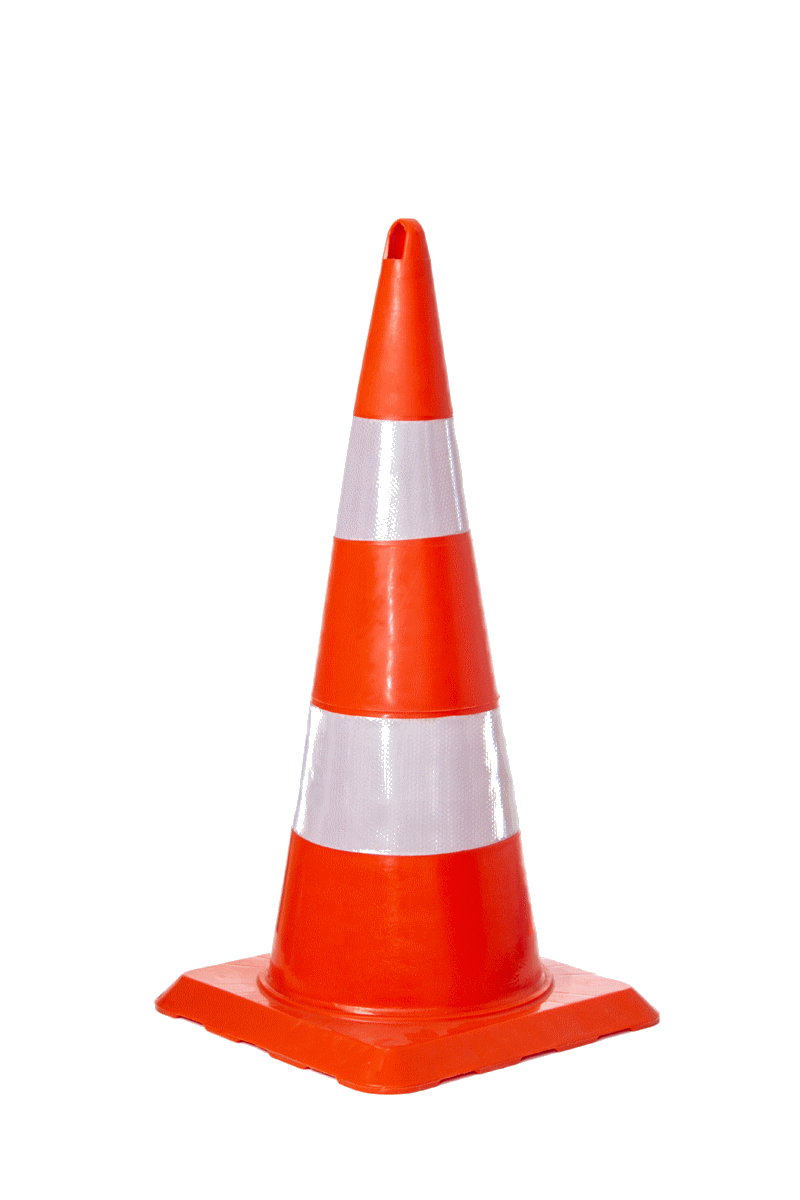 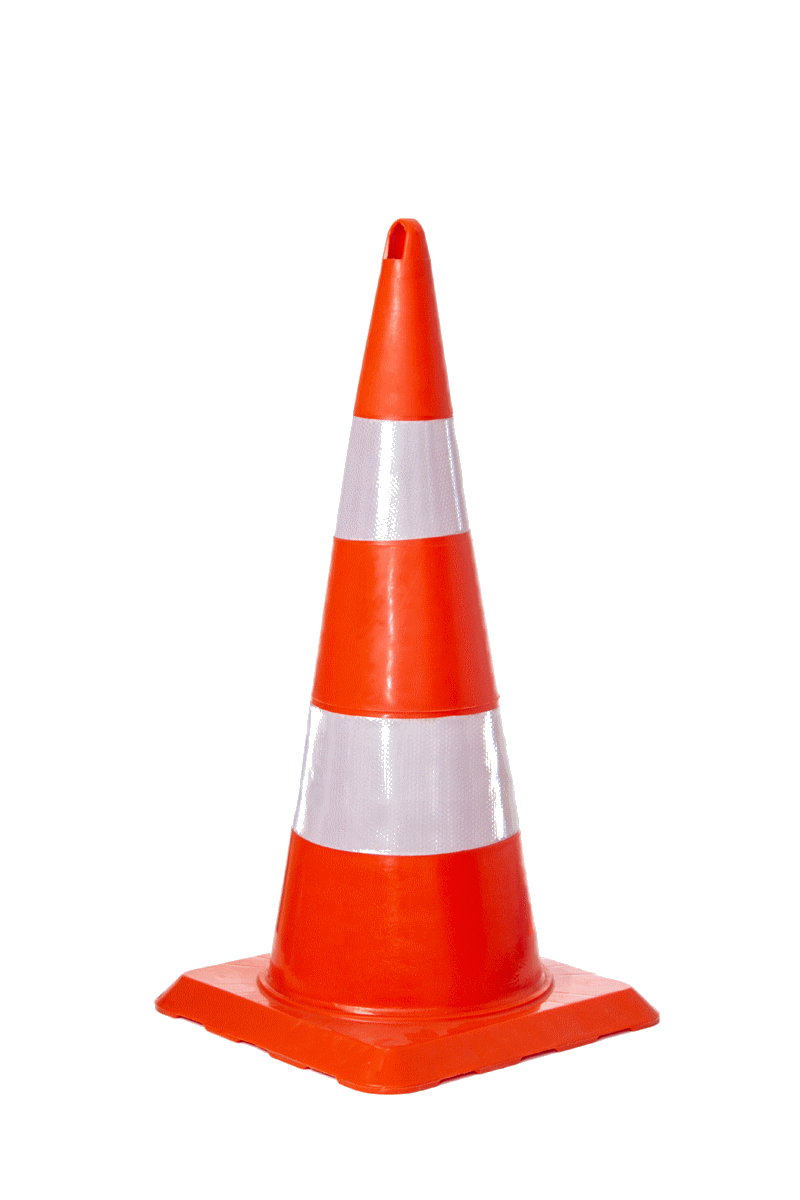 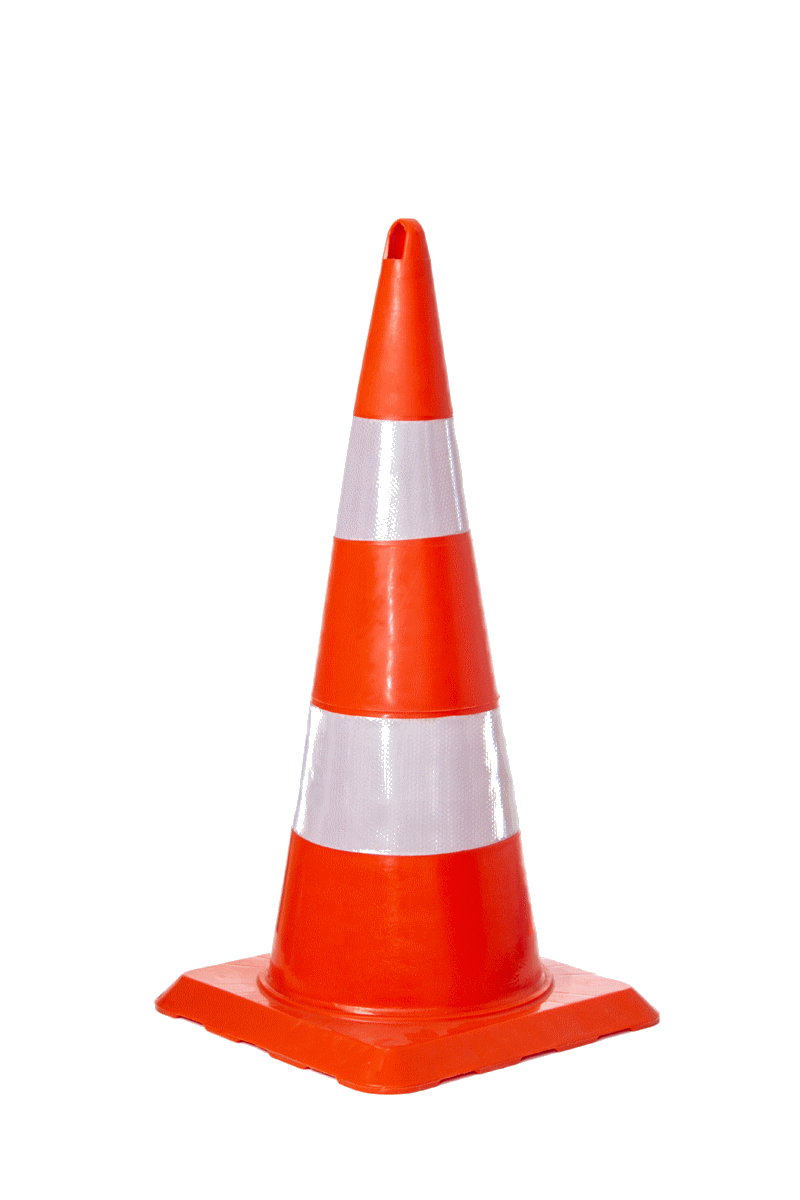 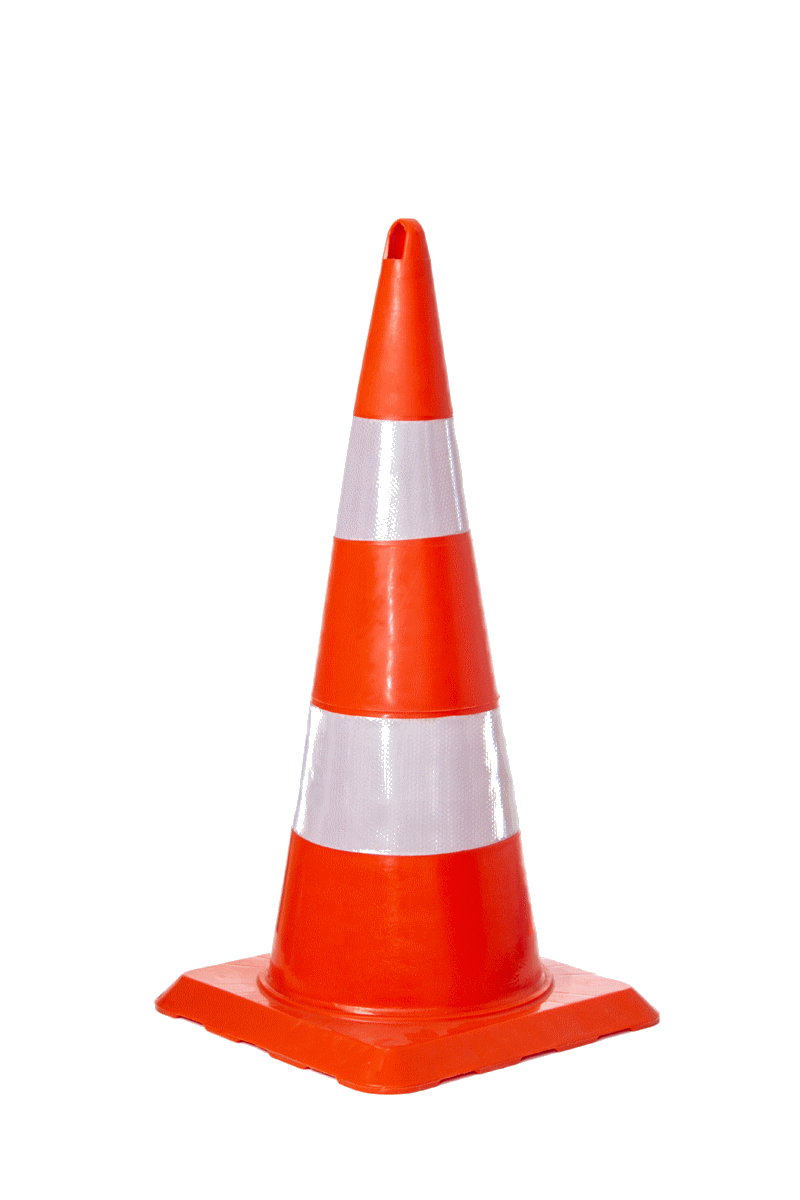 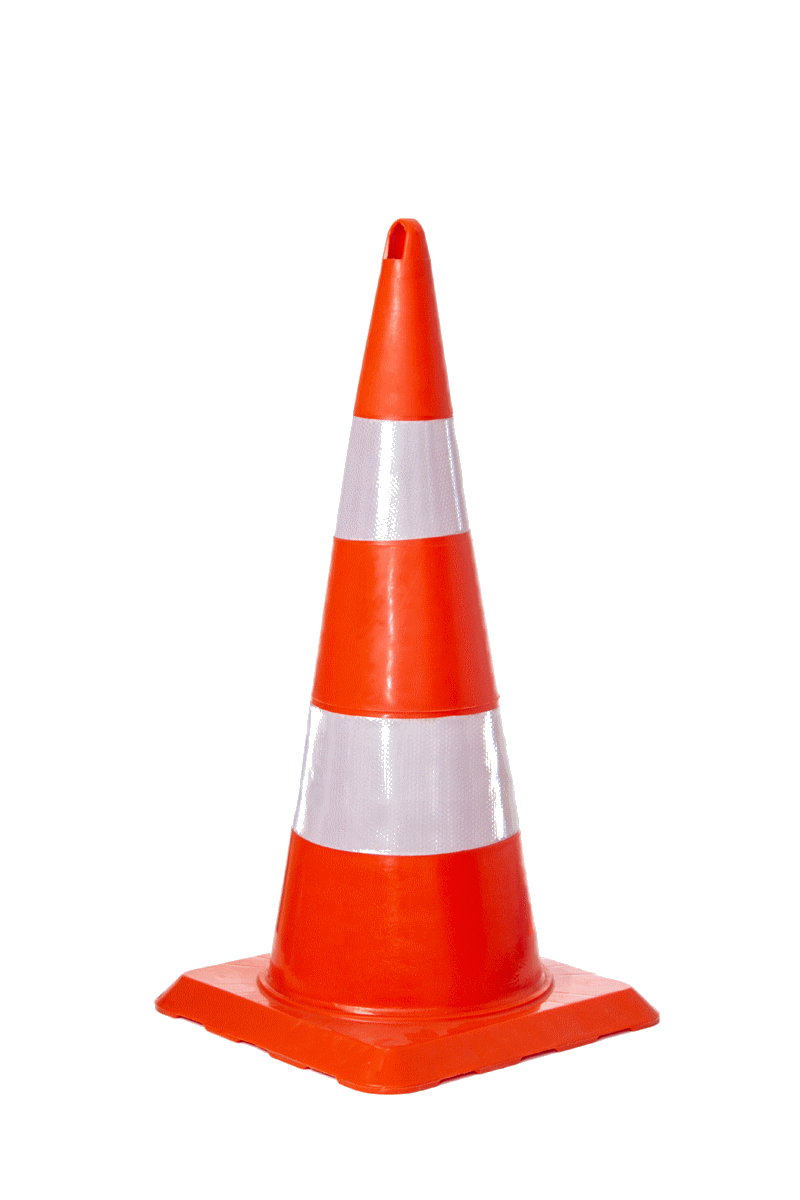 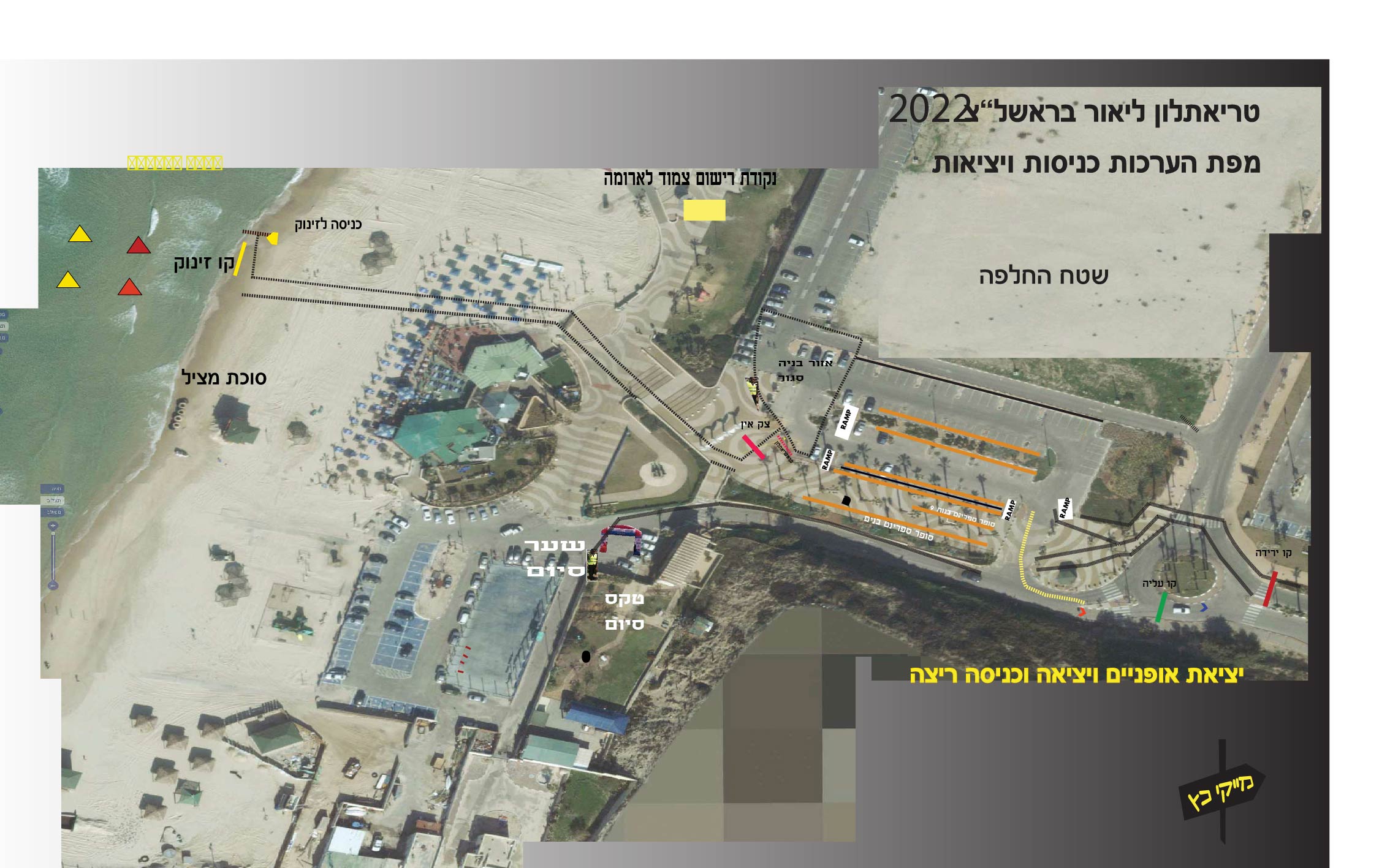 סופר ספרינט 14-15  ועילית
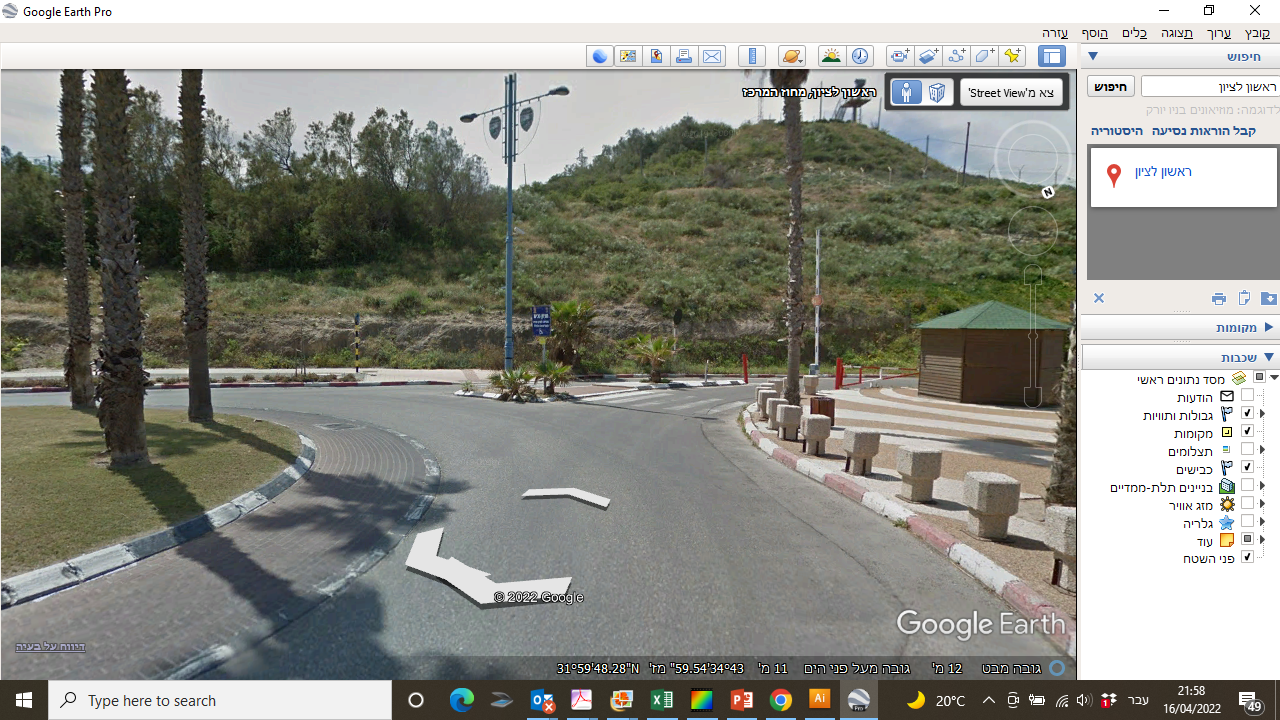 סופר ספרינט 14-15  ועילית
יציאת אופניים קו עליה
סופר ספרינט 14-15  ועילית
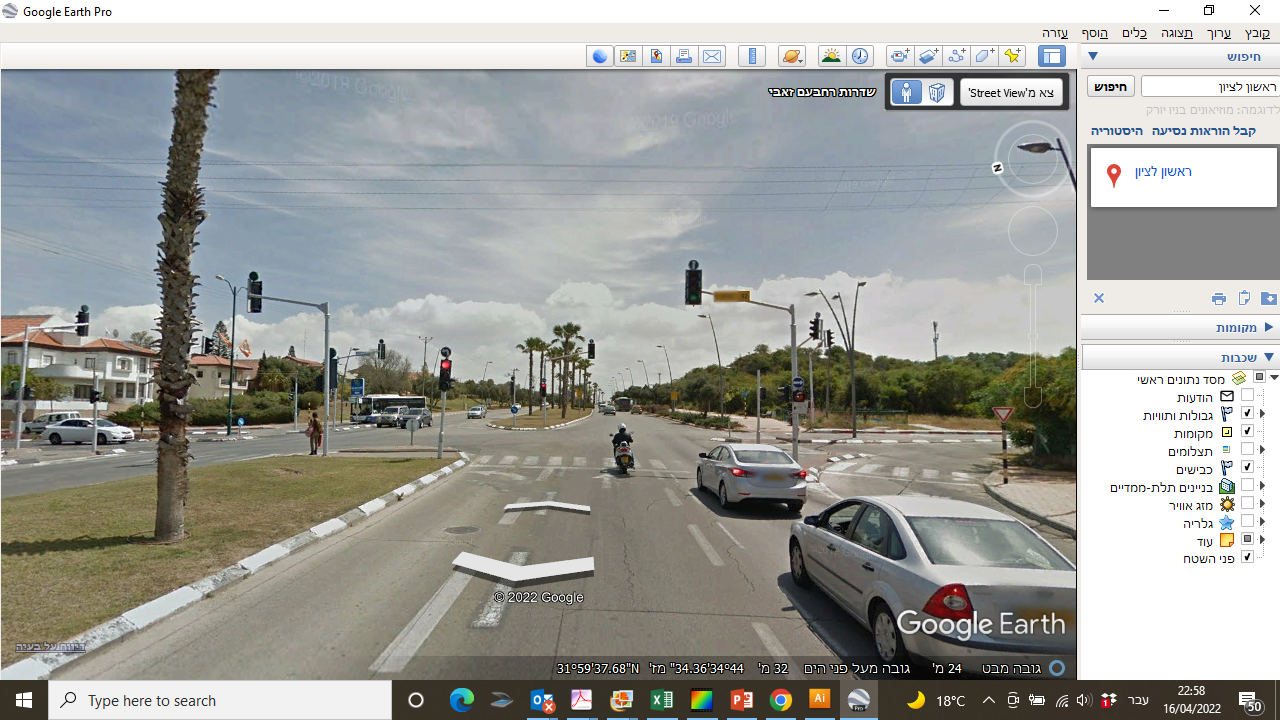 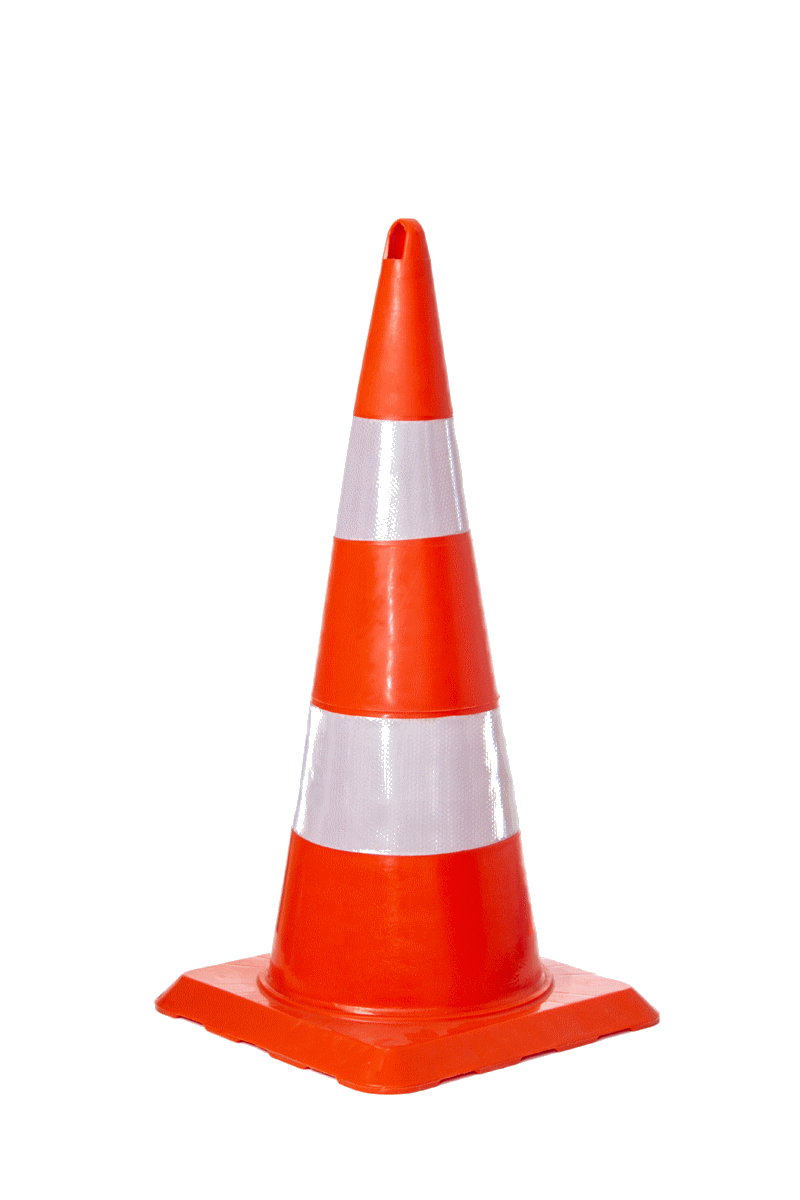 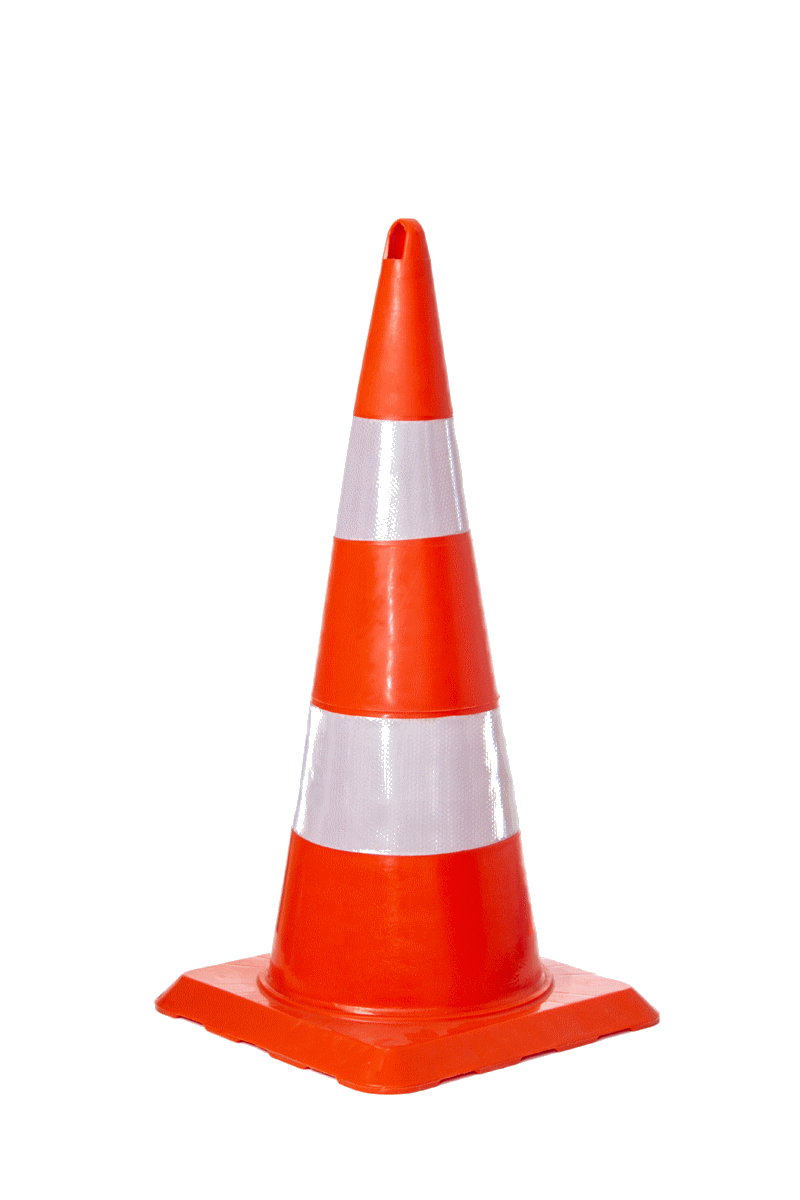 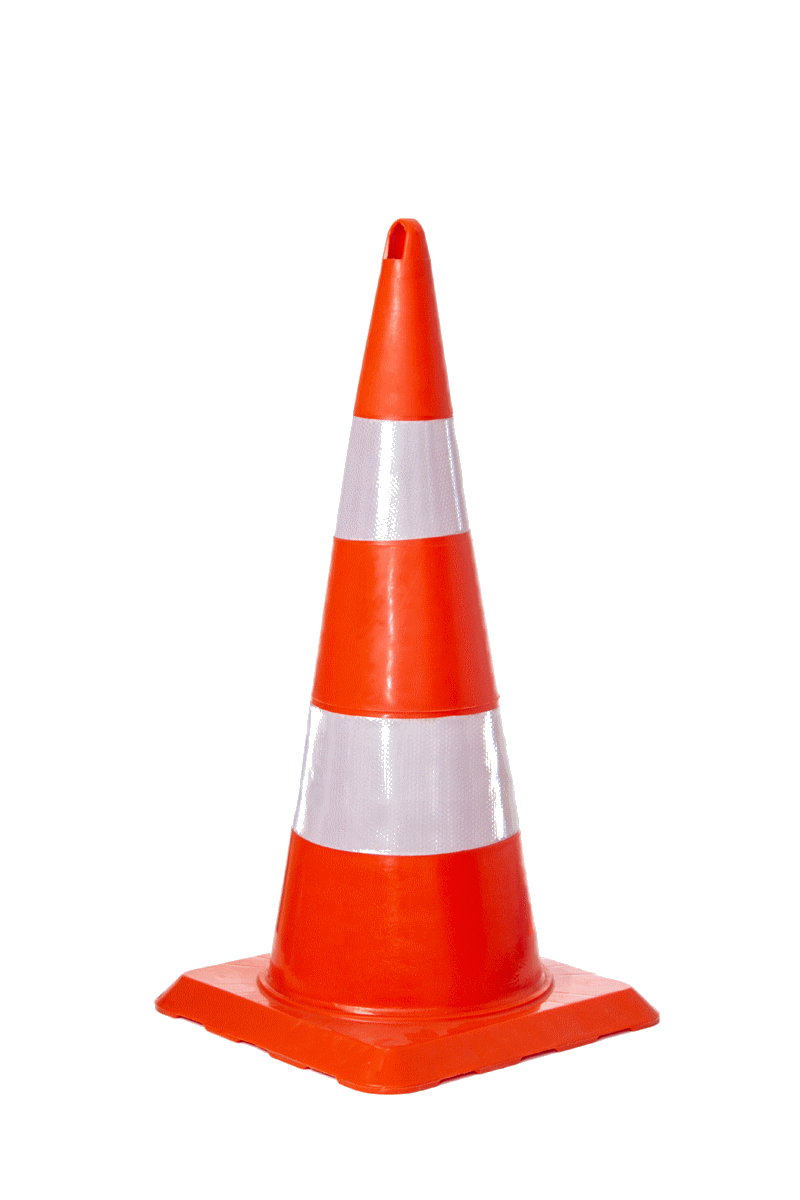 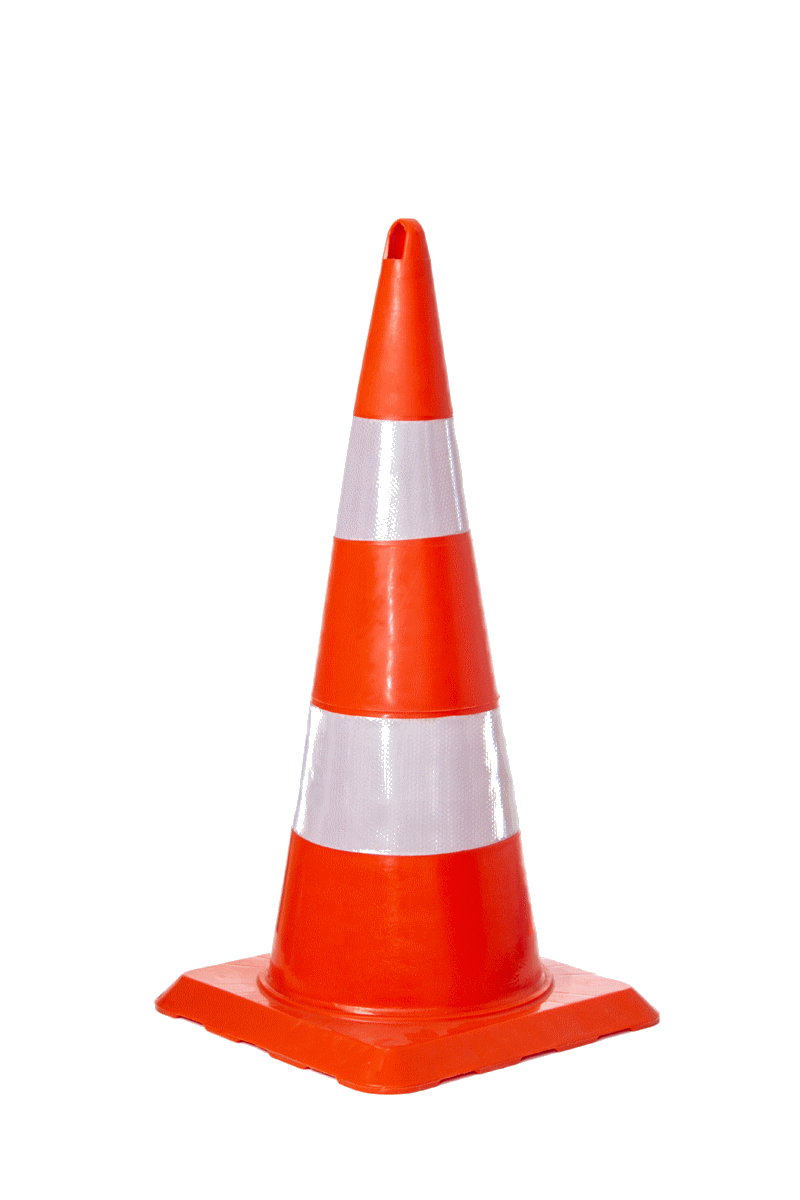 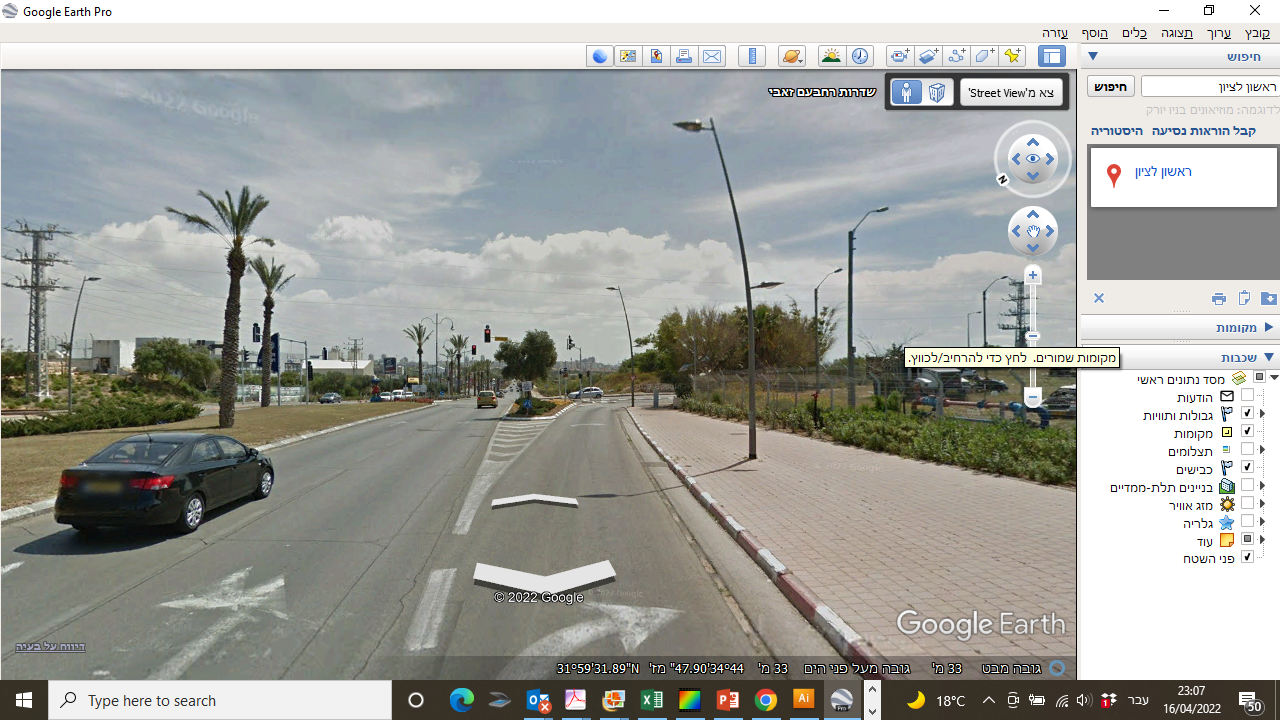 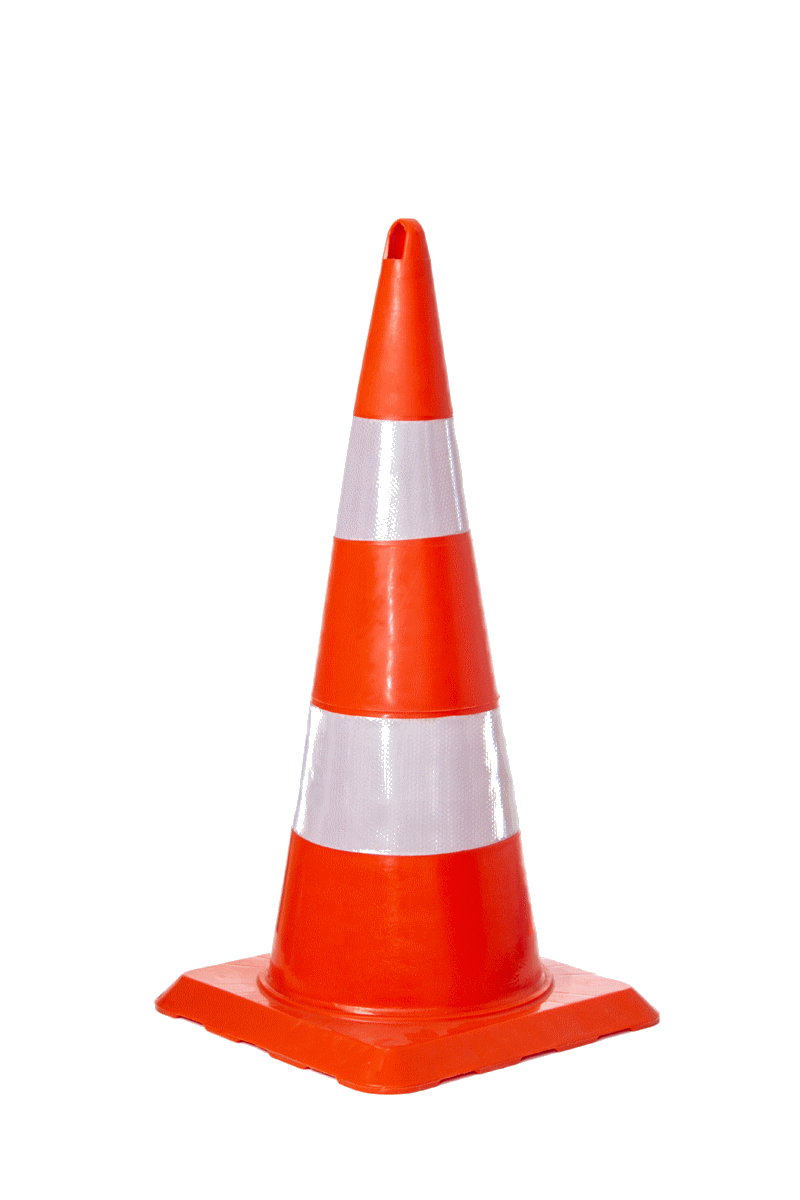 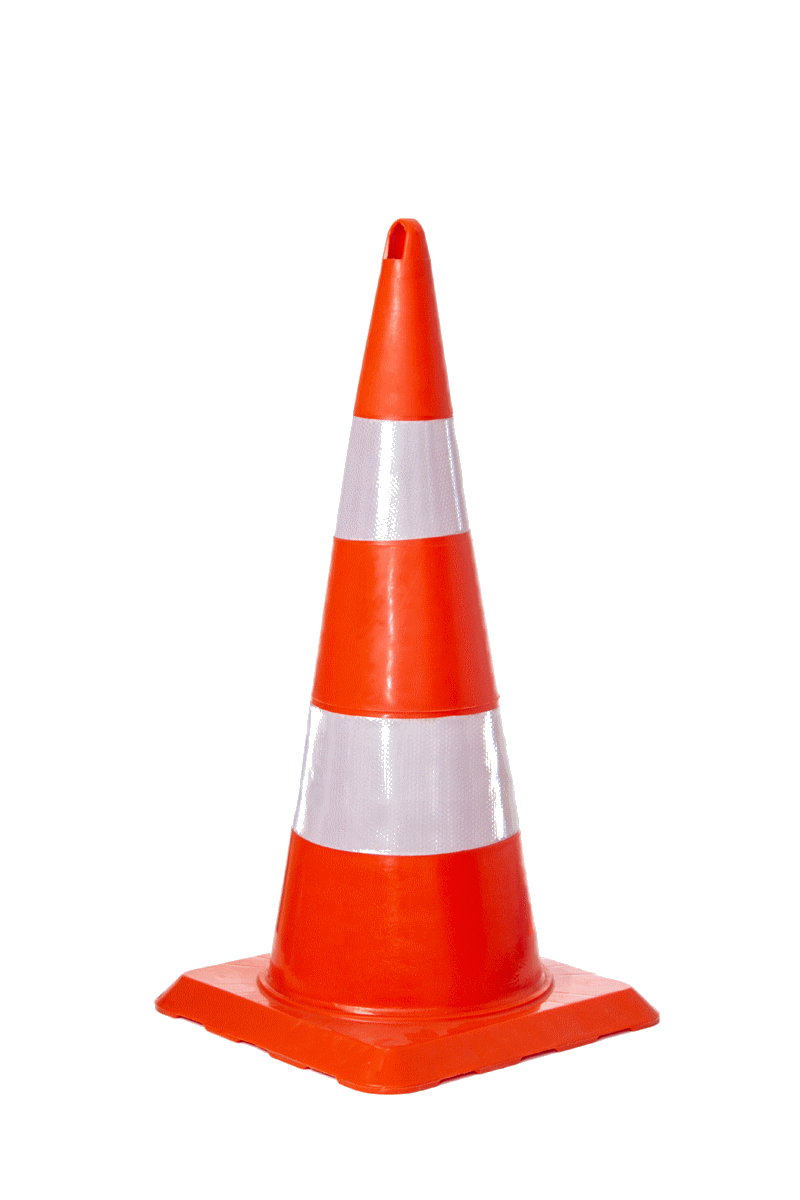 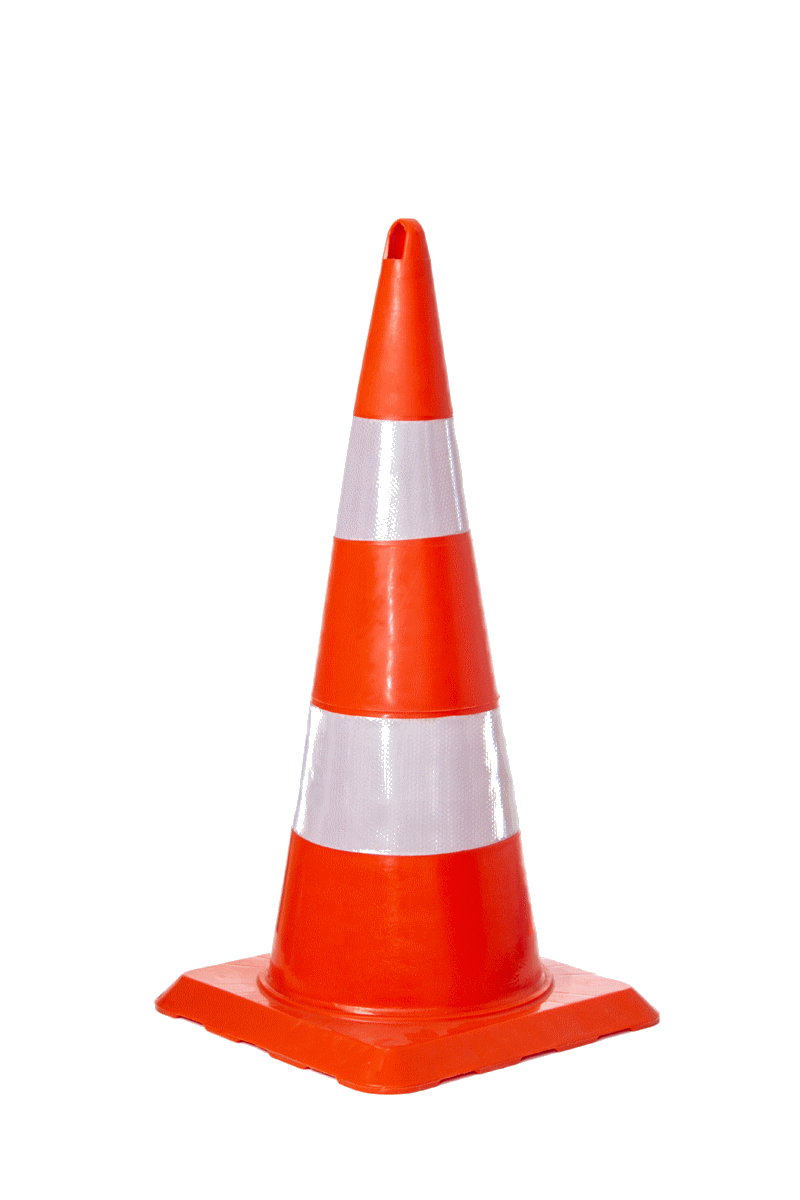 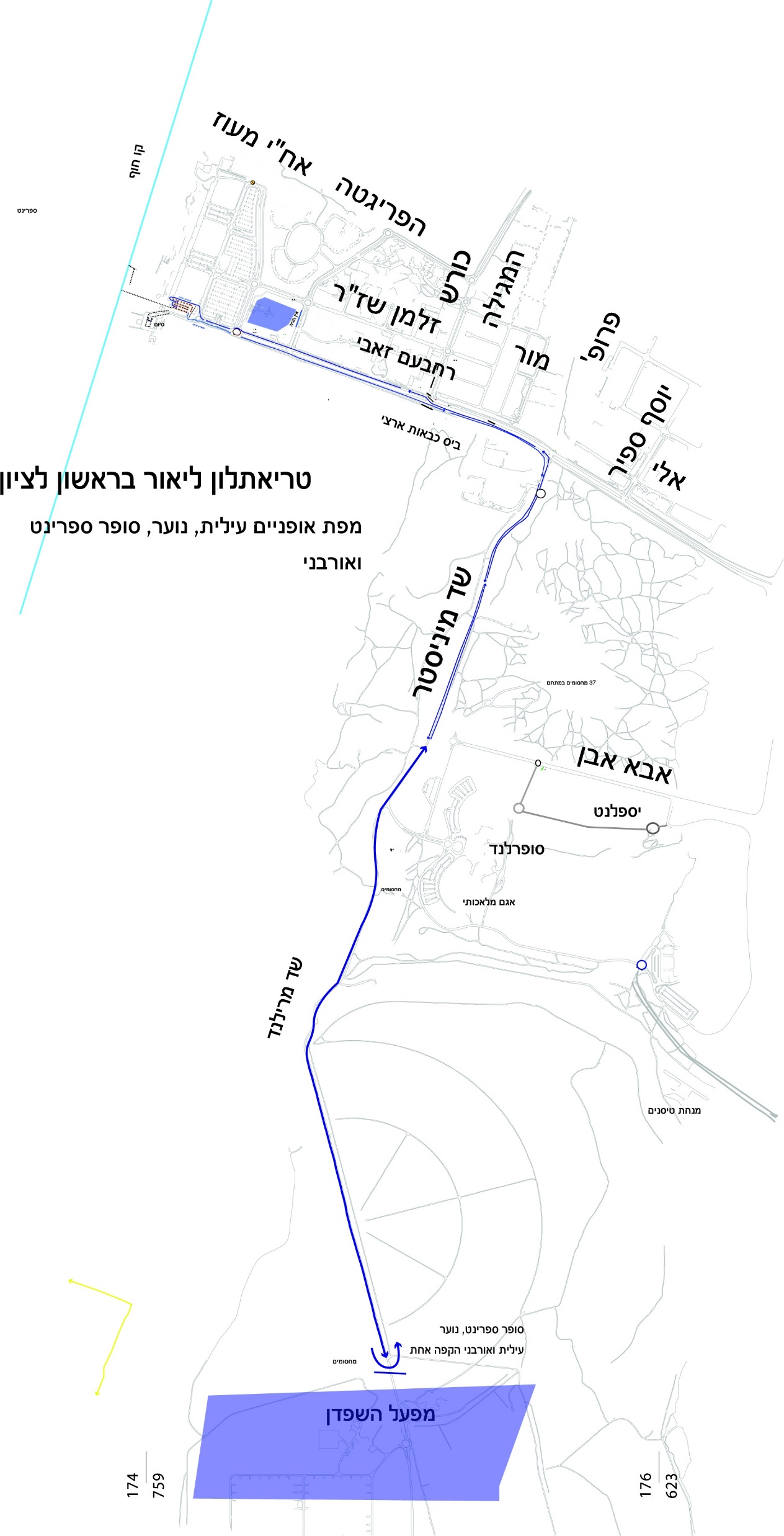 סופר ספרינט 14-15  ועילית
סופר ספרינט 14-15  ועילית
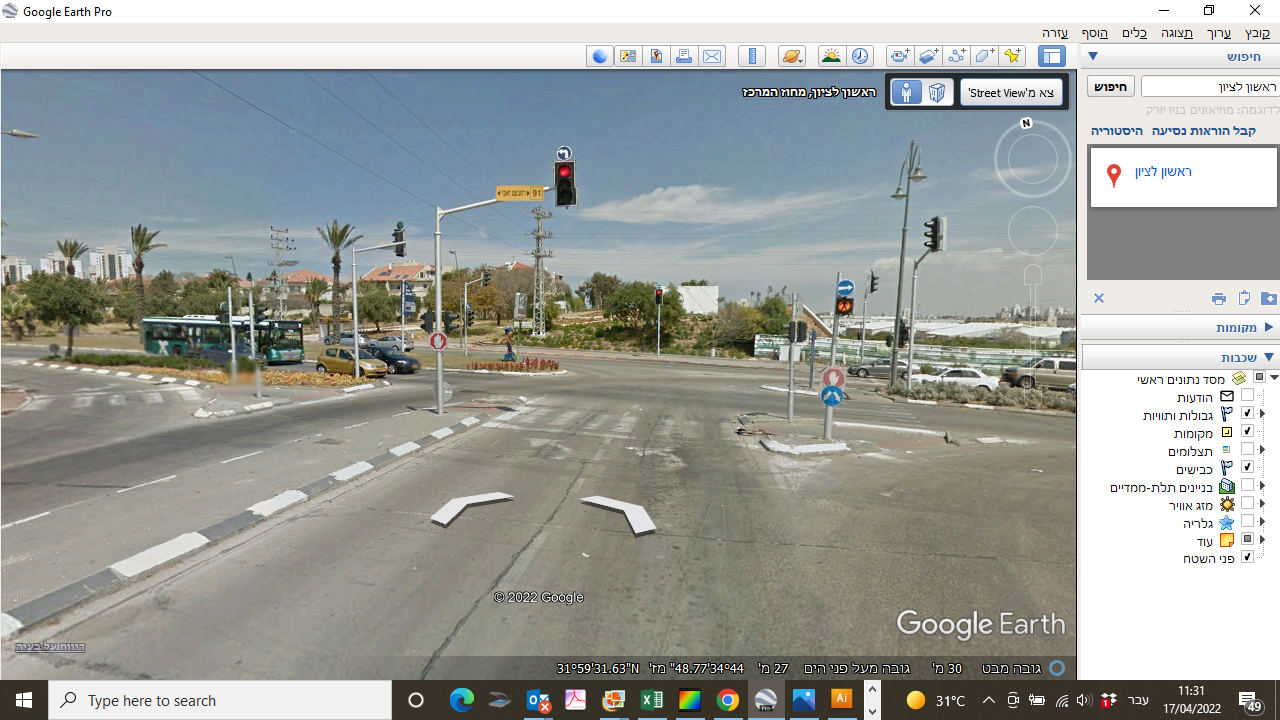 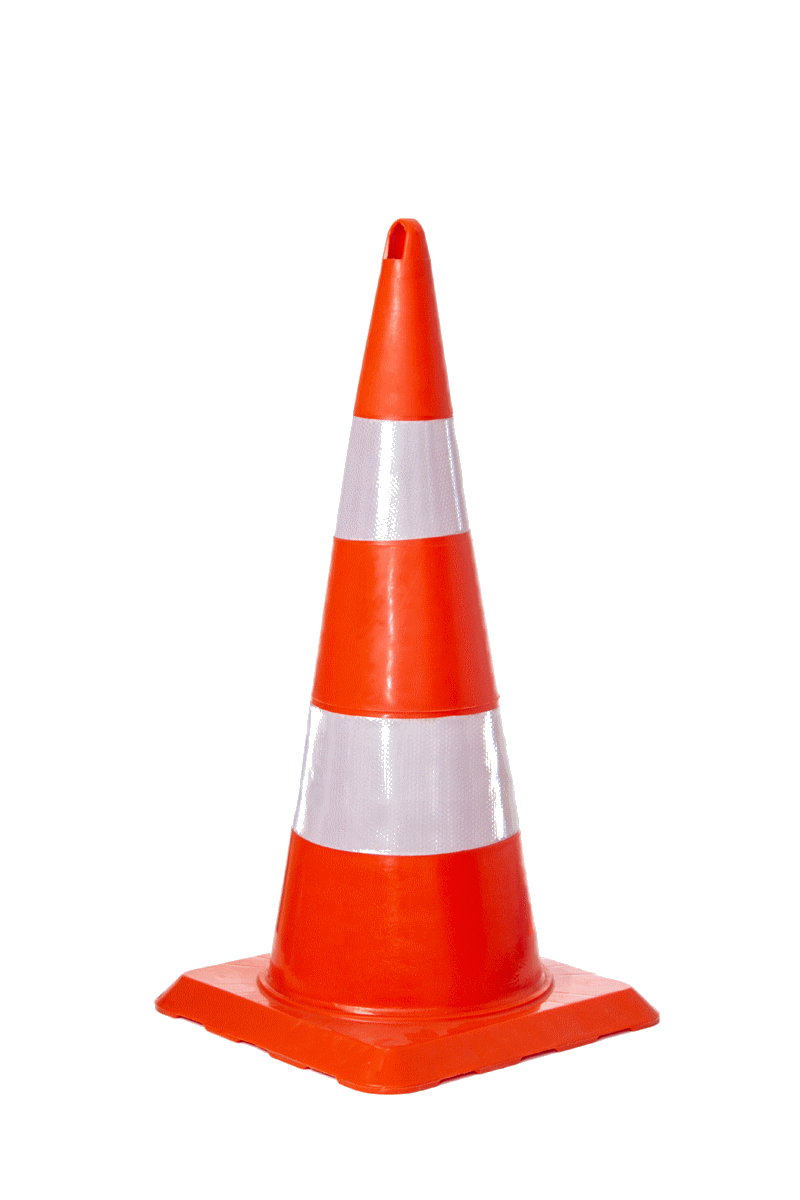 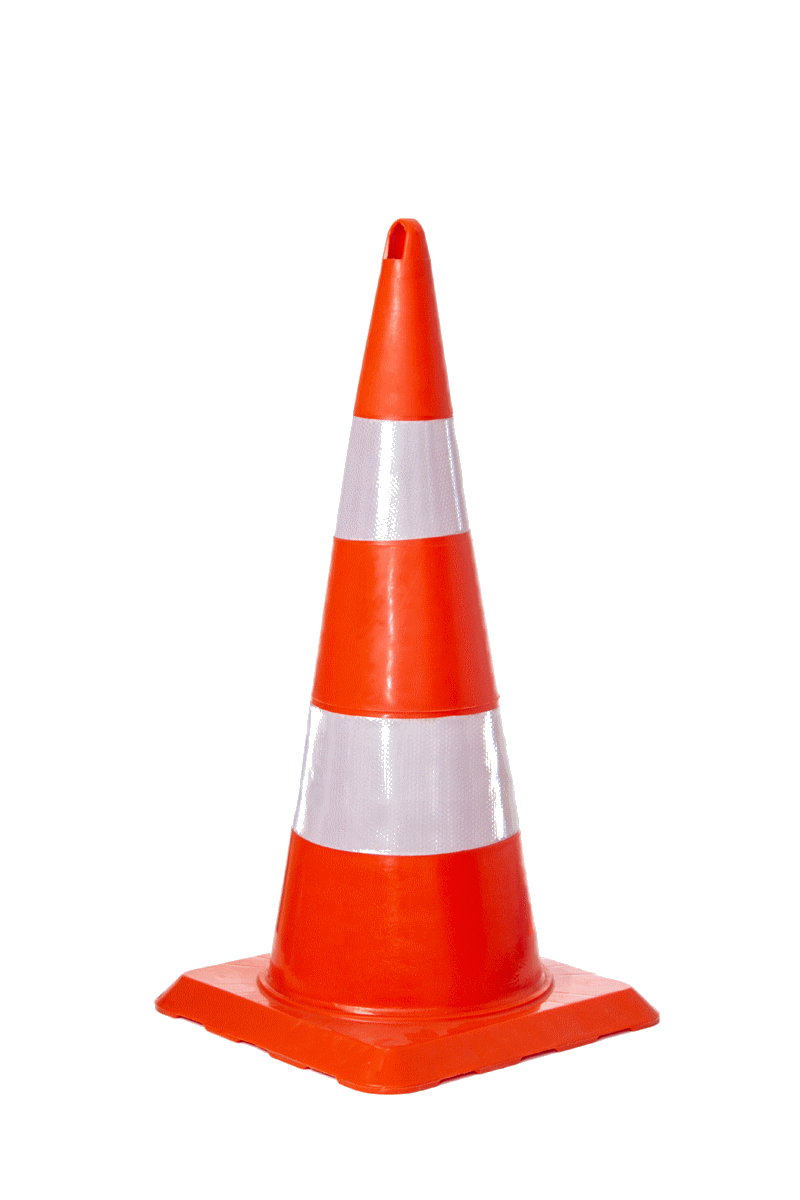 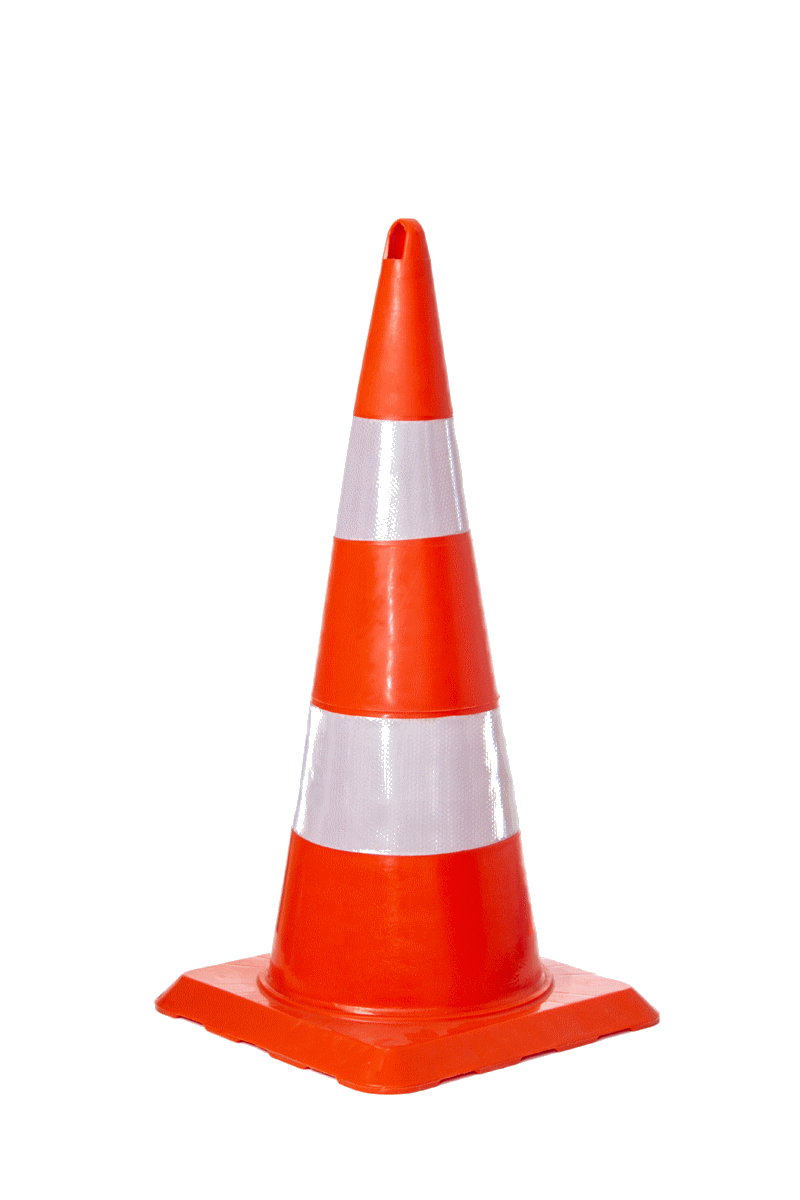 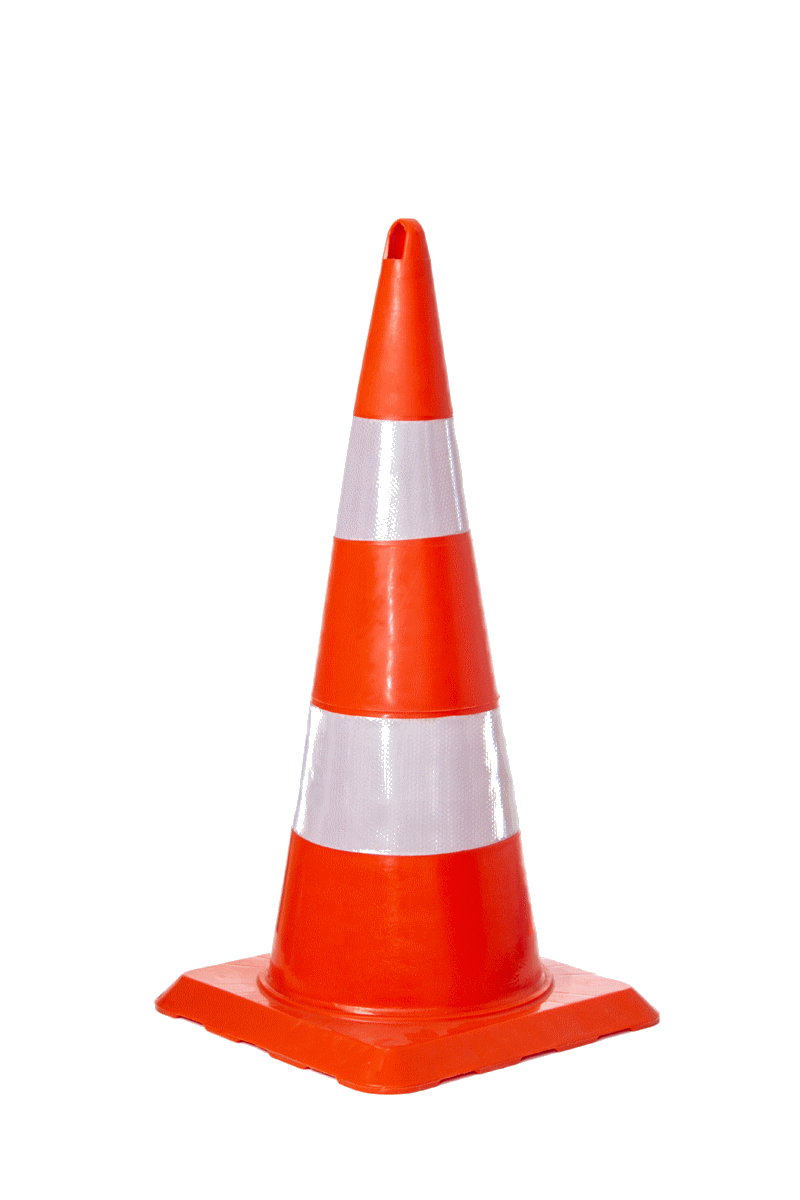 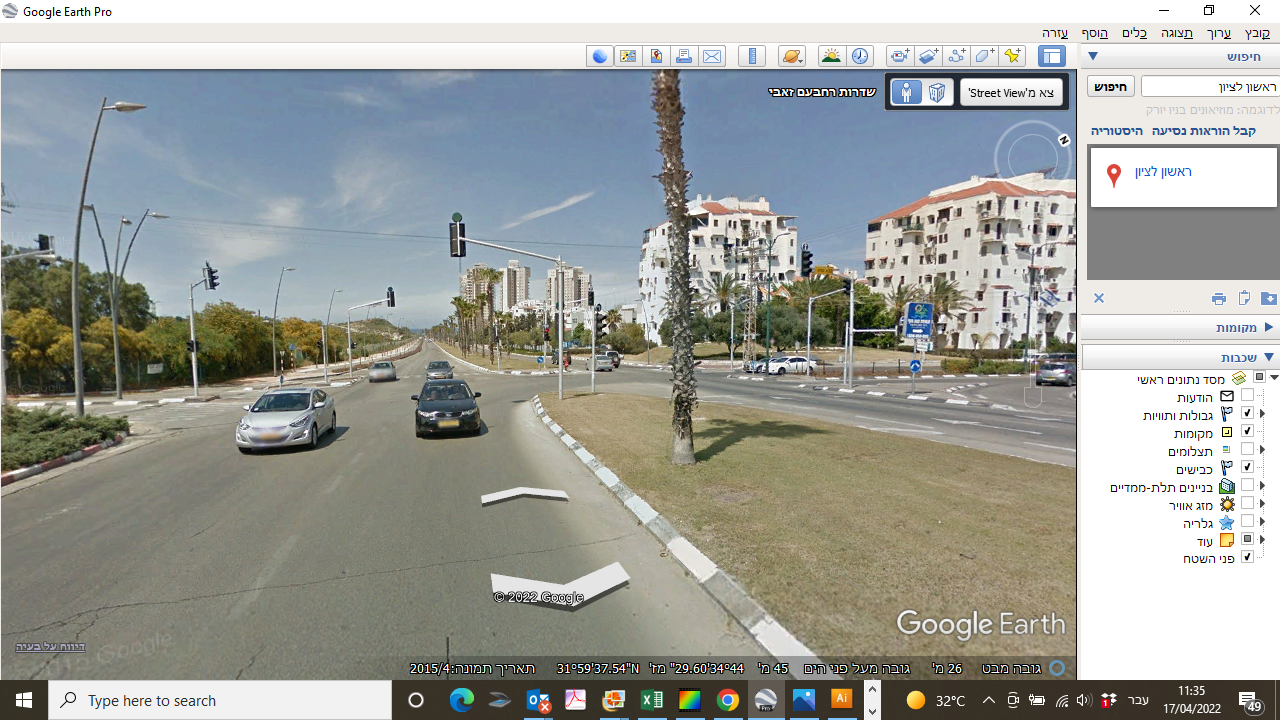 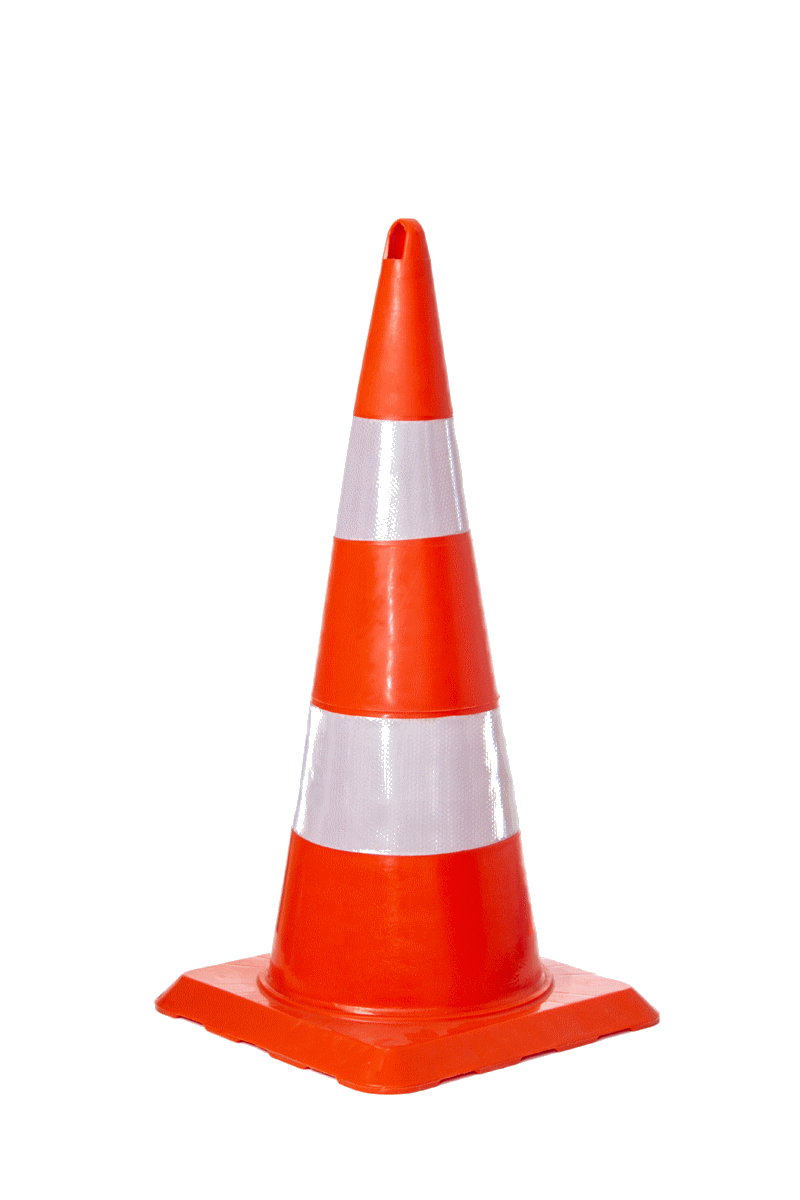 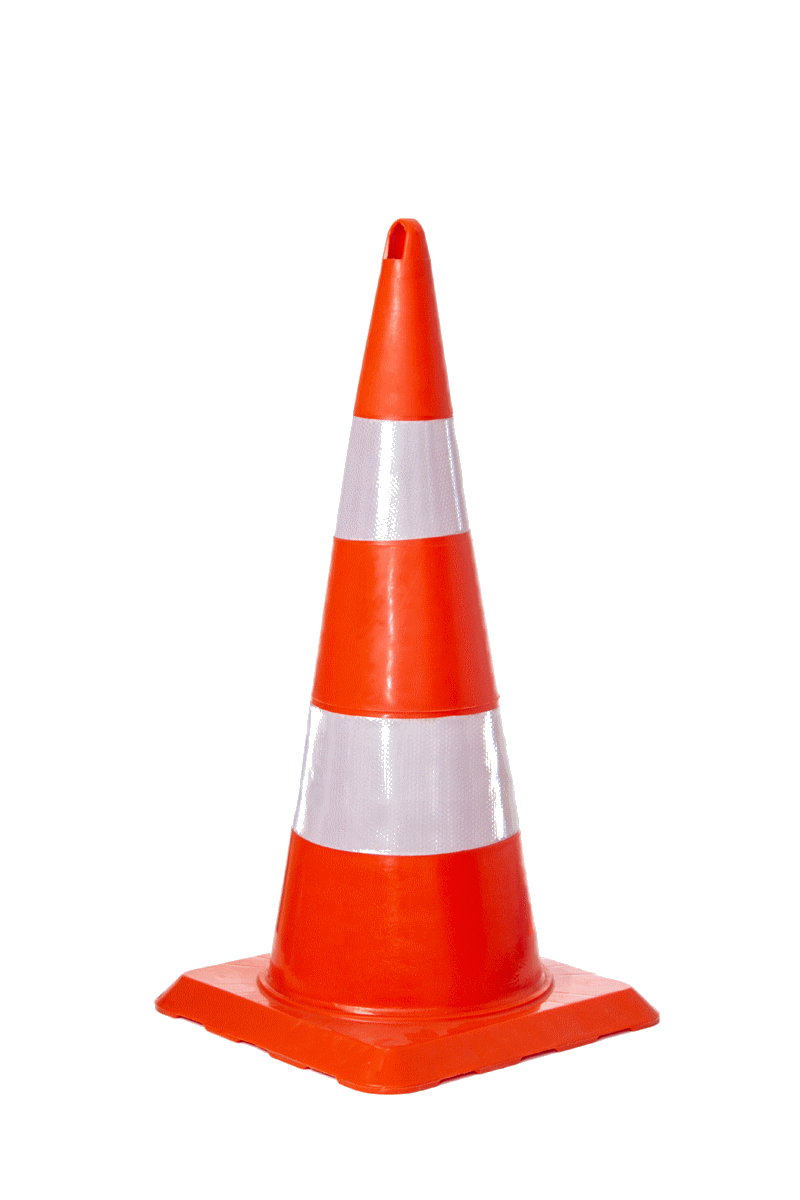 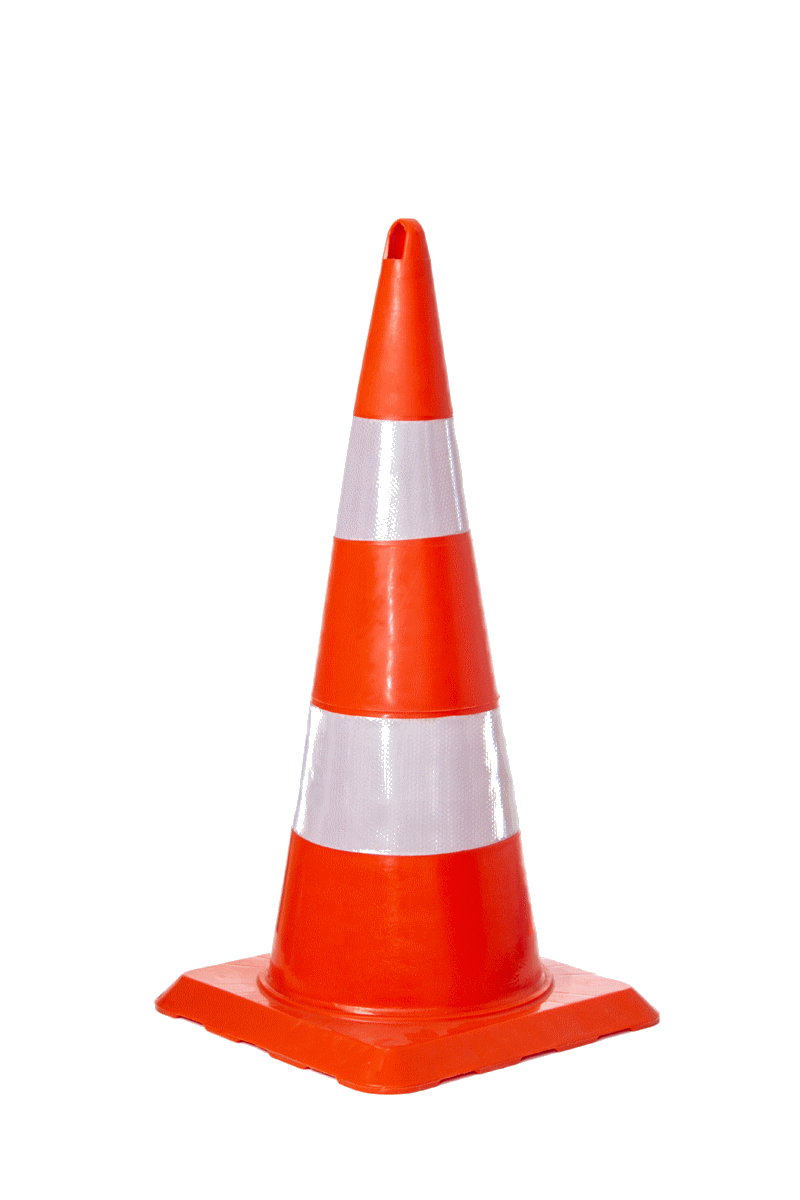 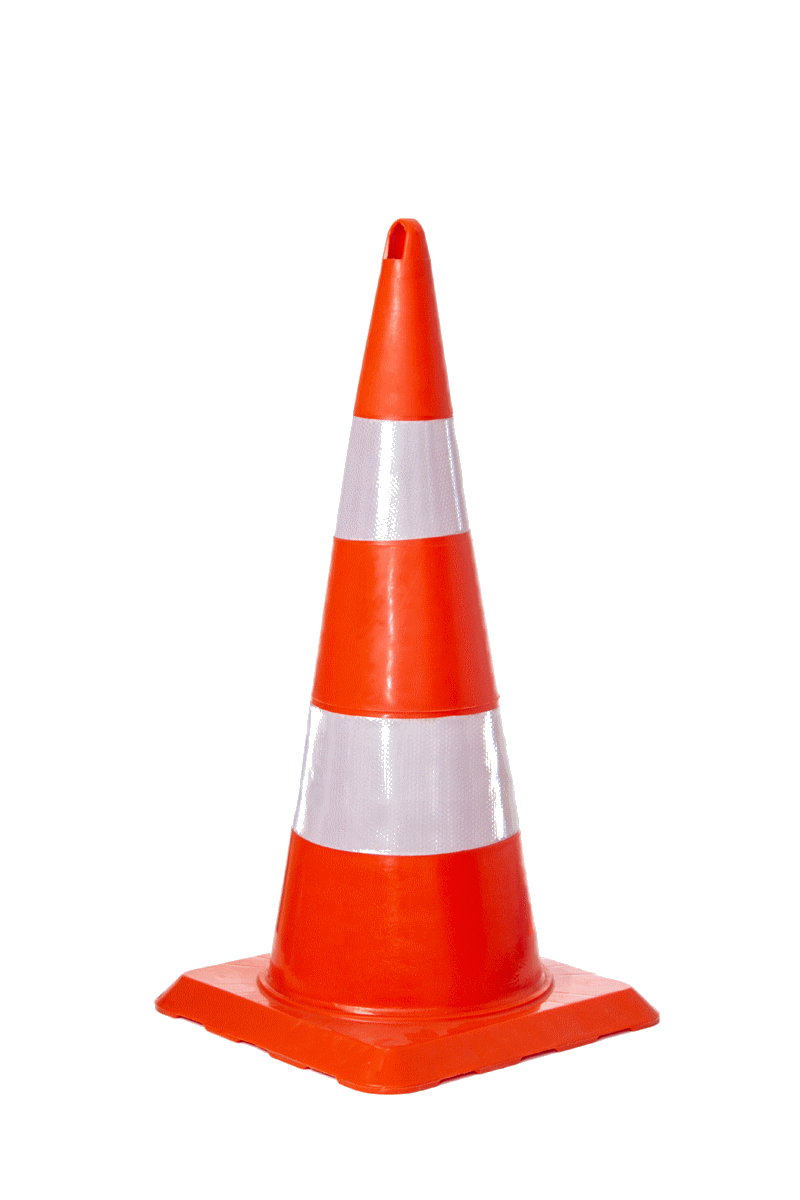 סיום אופניים
סופר ספרינט 14-15  ועילית
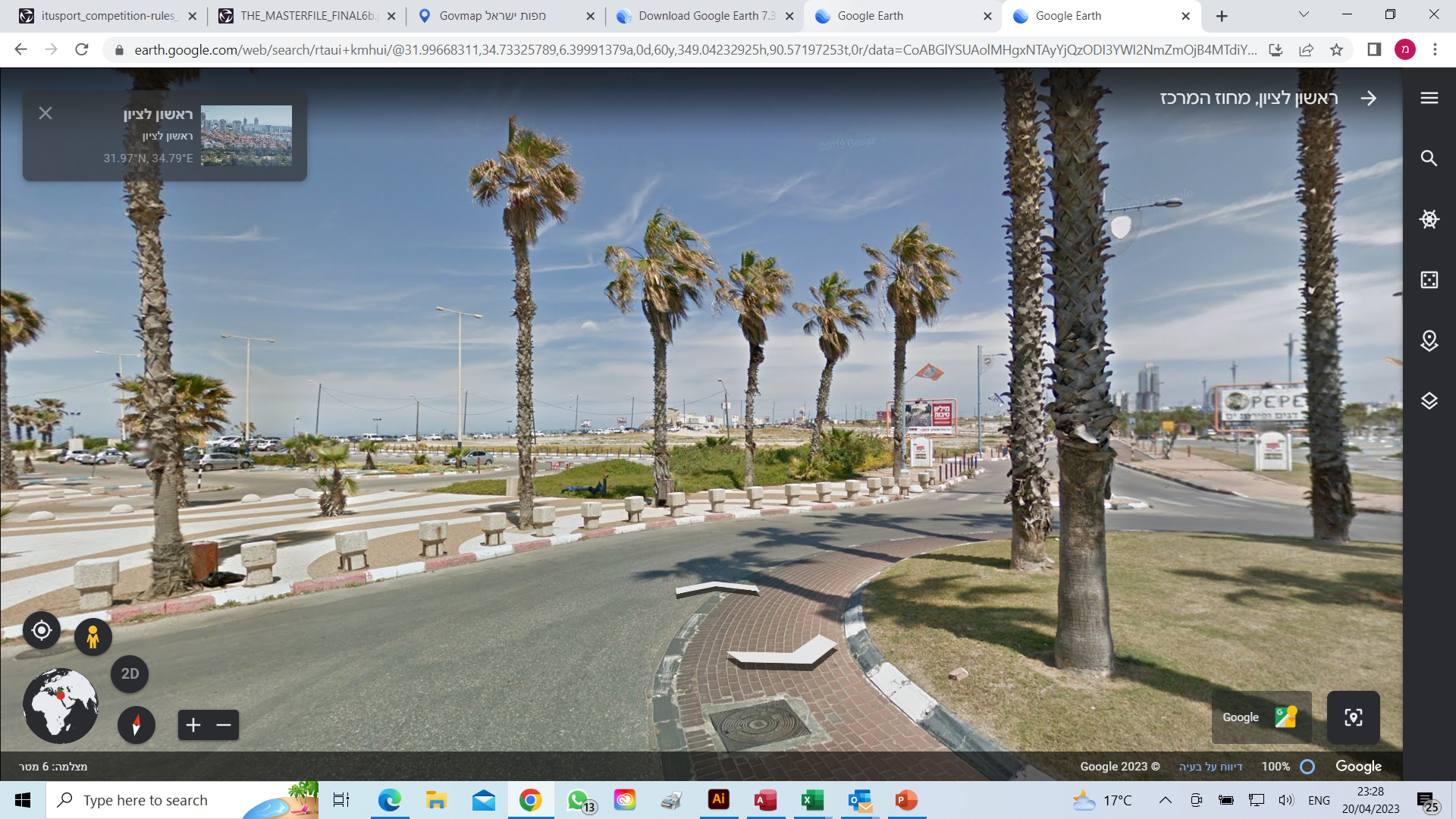 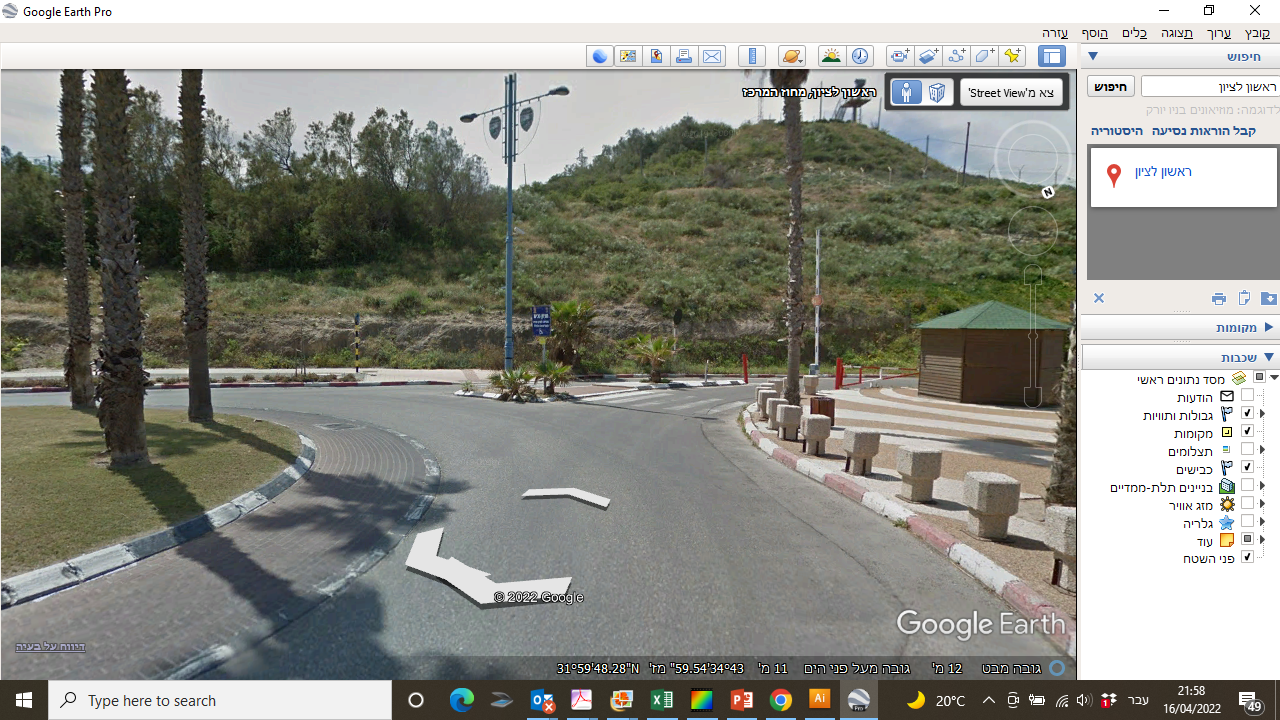 סופר ספרינט 14-15 ועילית
יציאת ריצה על הטיילת
שמירה על צד שמאל עם כוון השעון
סופר ספרינט 14-15  ועילית
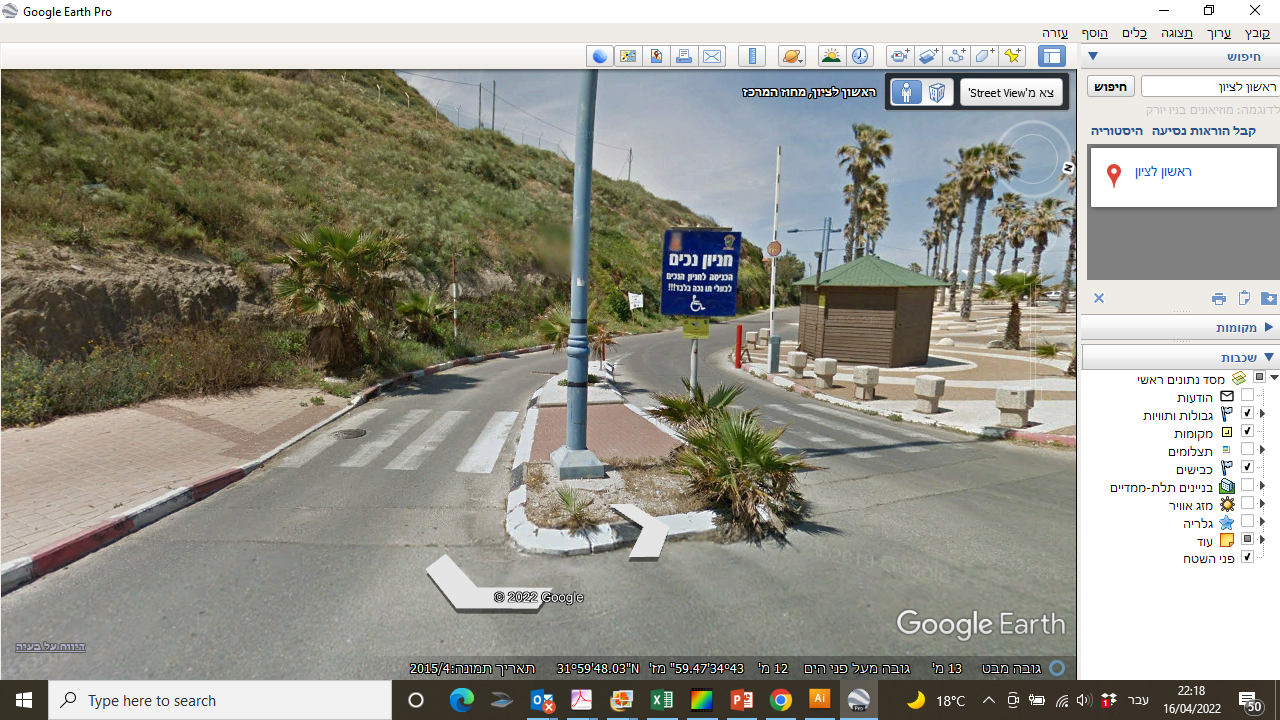 סיום ריצה
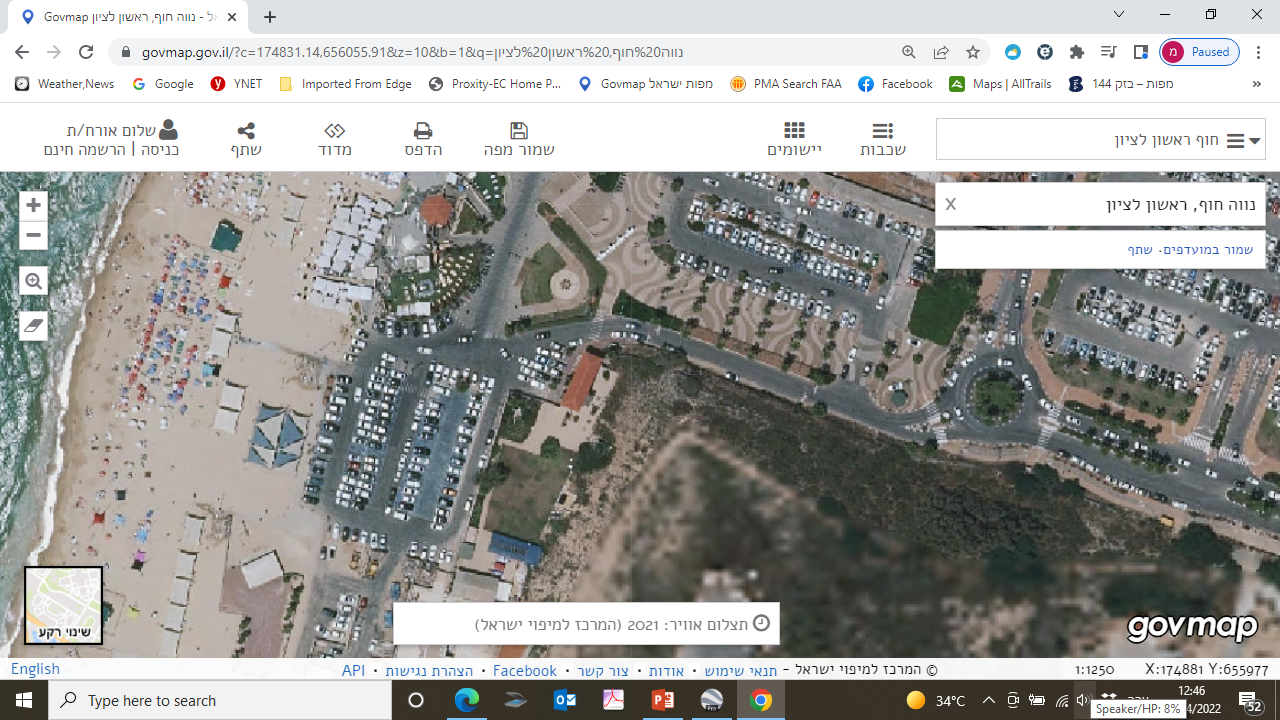 סופר ספרינט 14-15  ועילית ריצה לסיום
ספרינט ק.גיל
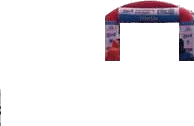 ספרינט קבוצות גיל נשים וגברים 16+  ,שלשות, פאראטריאתלון
ספרינט ק.גיל
מסלול השחייה
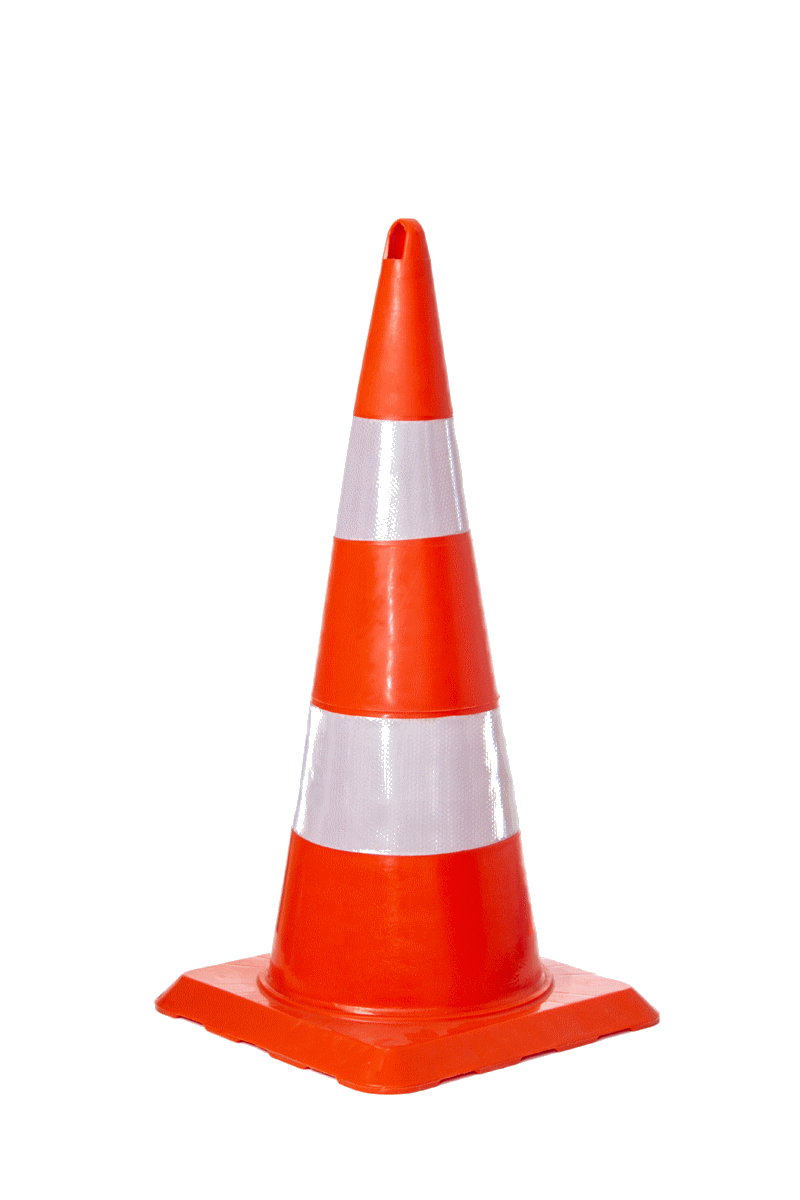 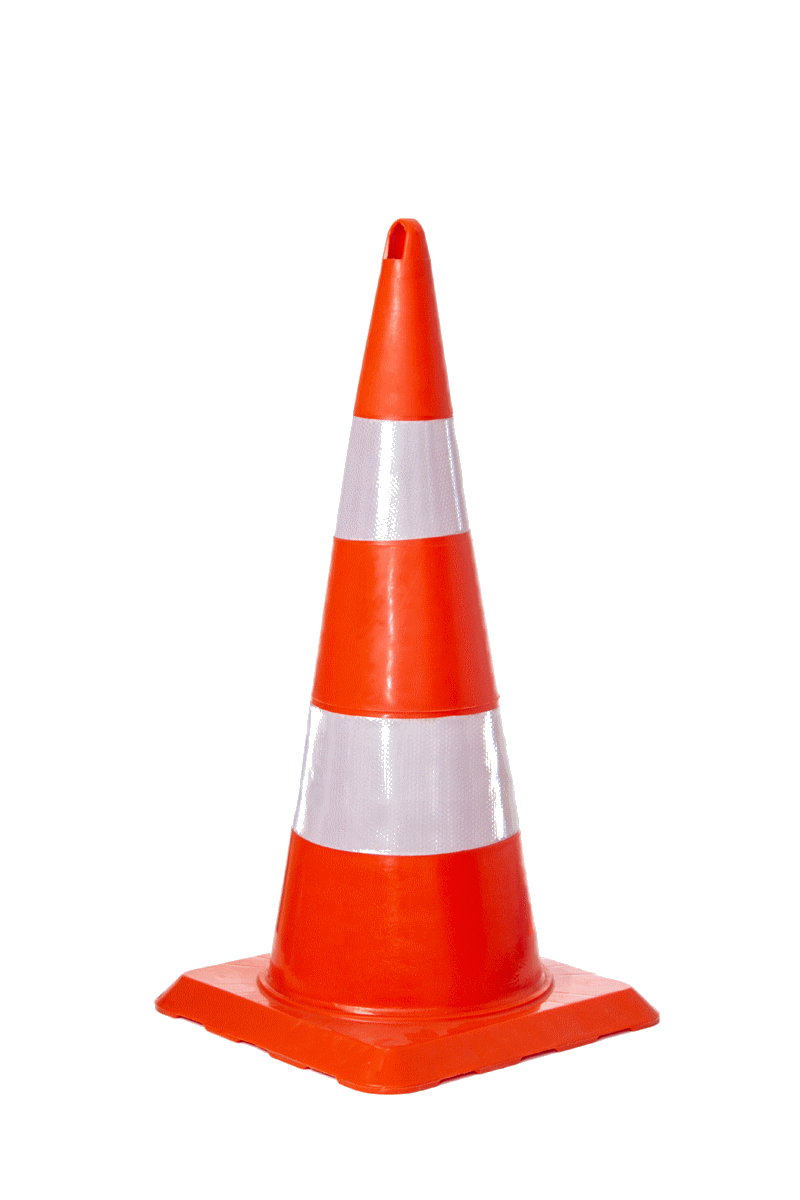 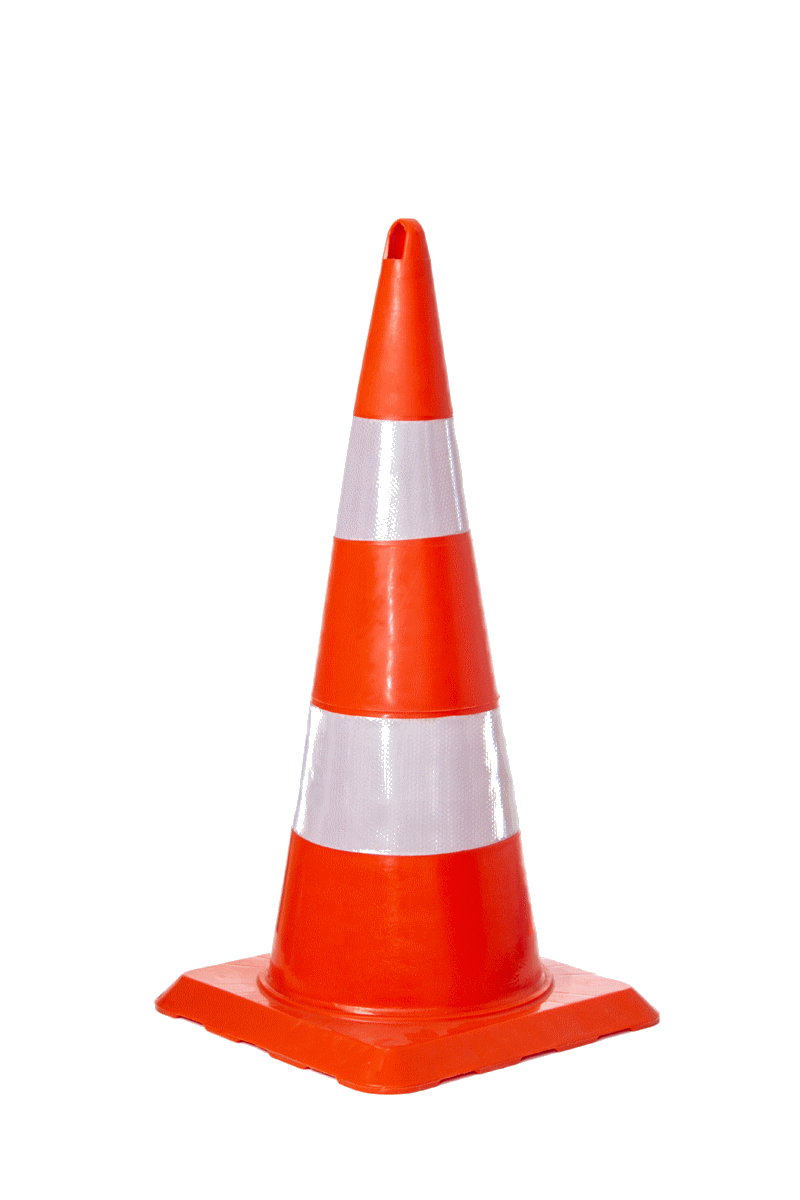 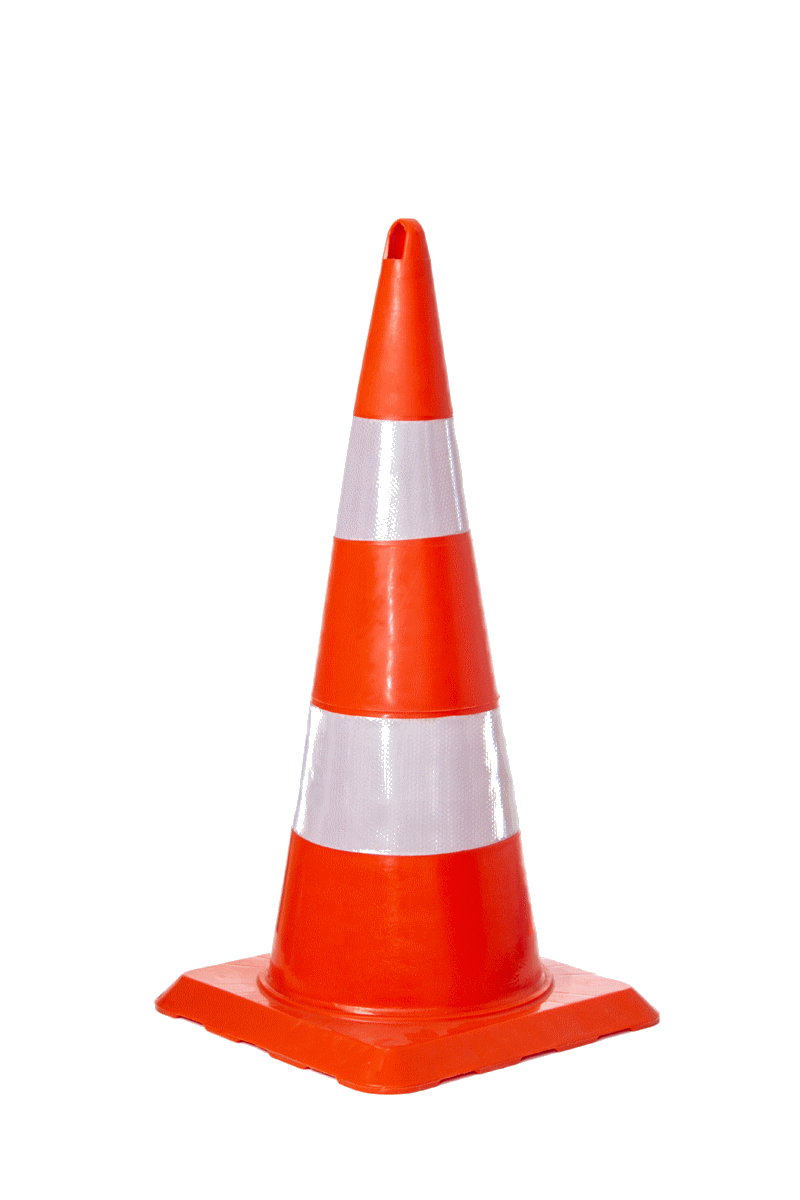 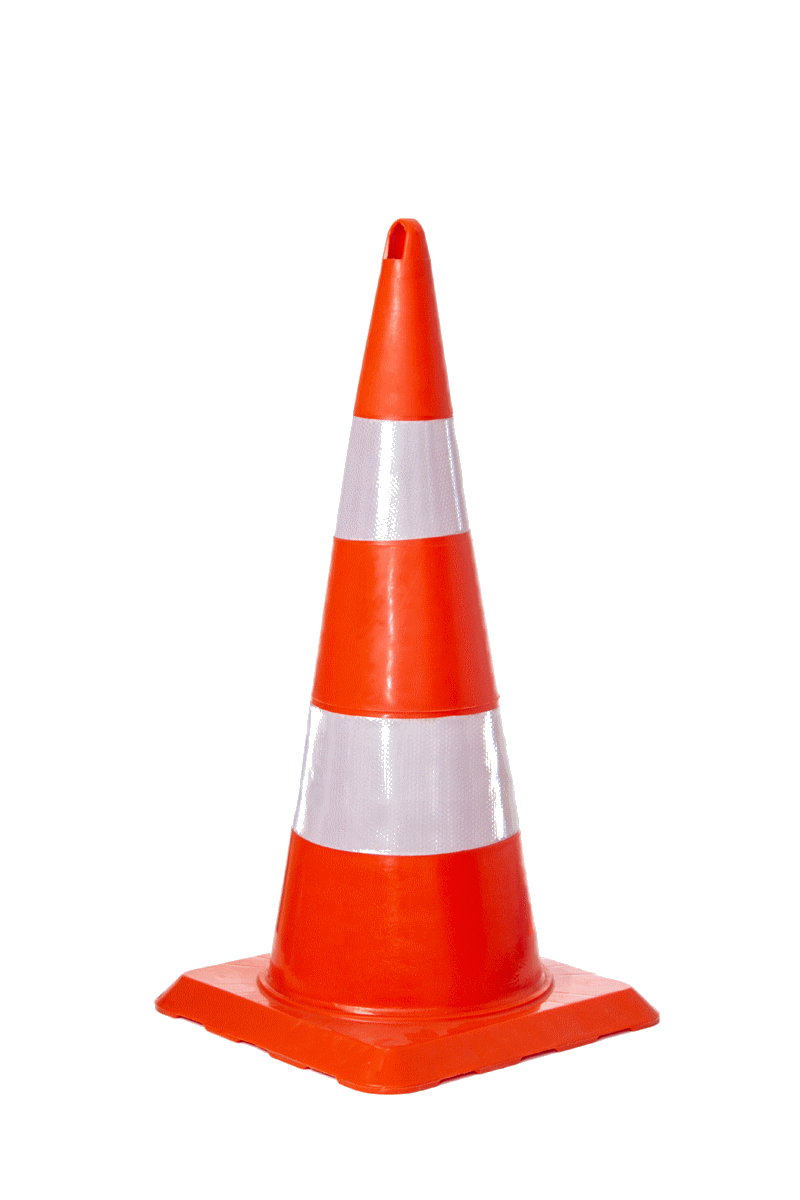 סופר ספרינט
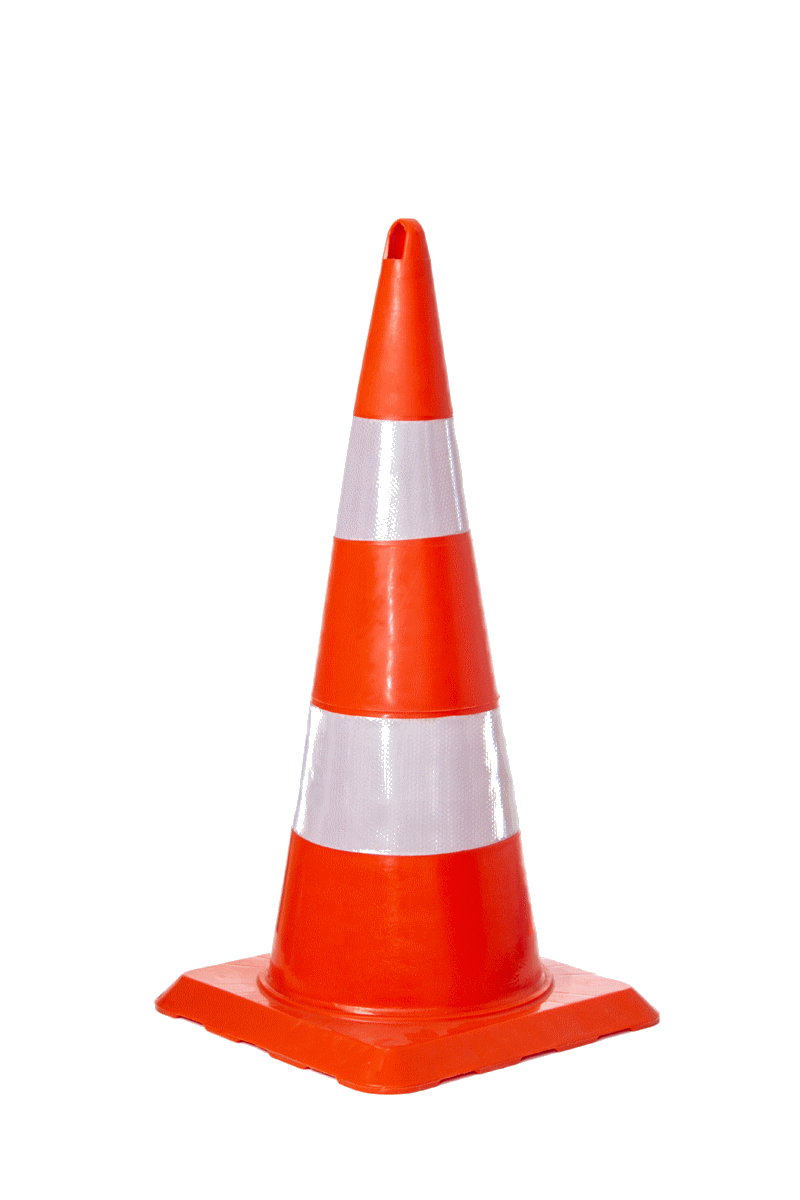 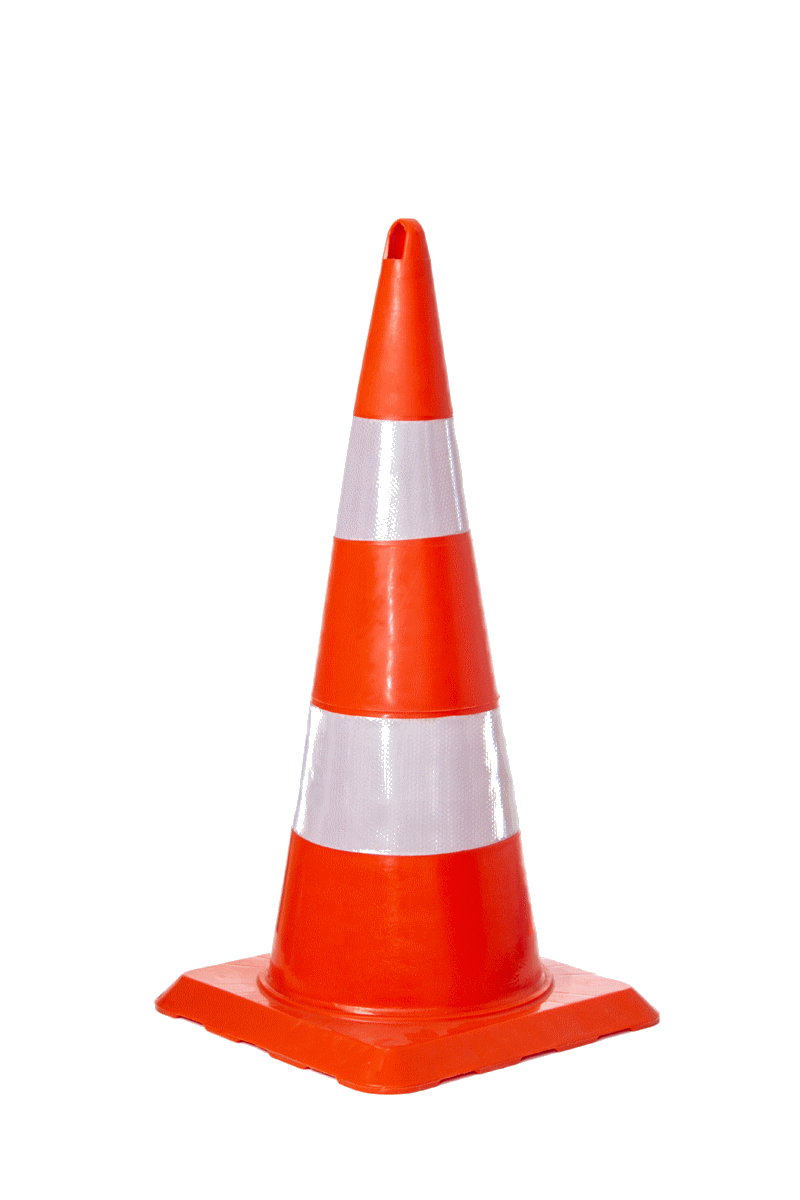 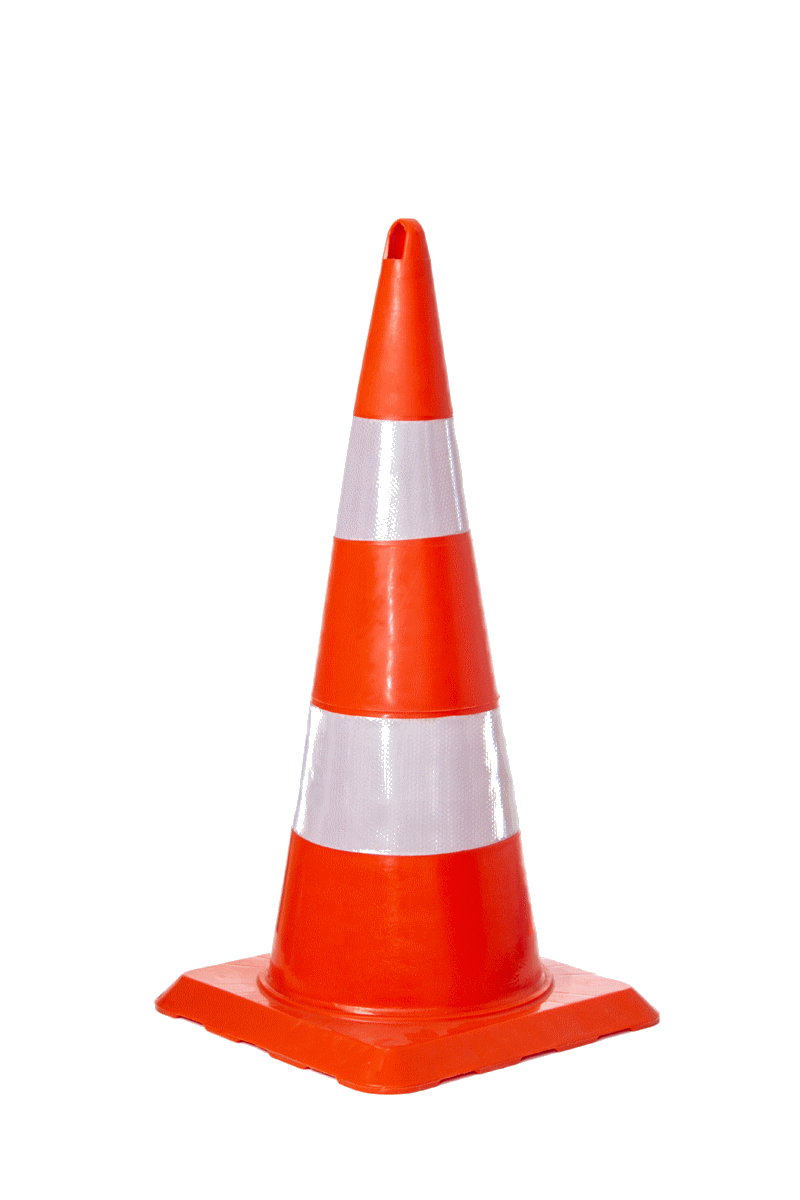 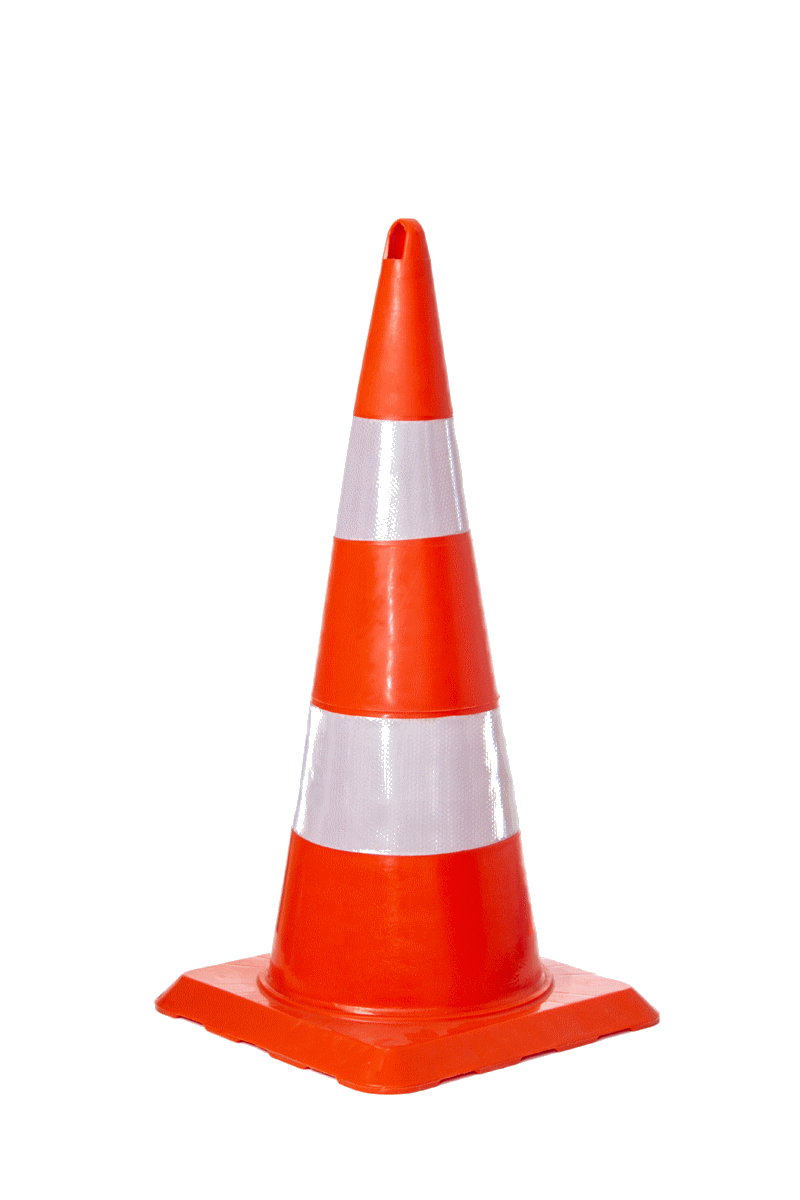 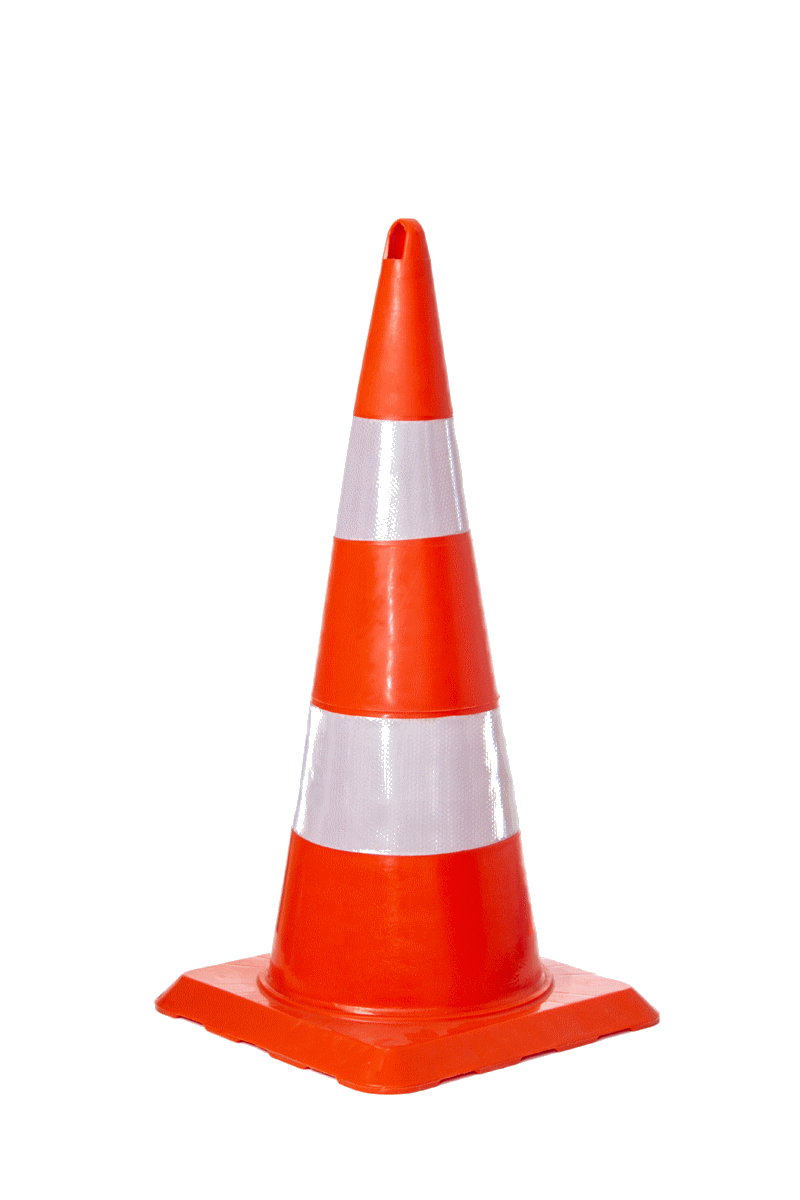 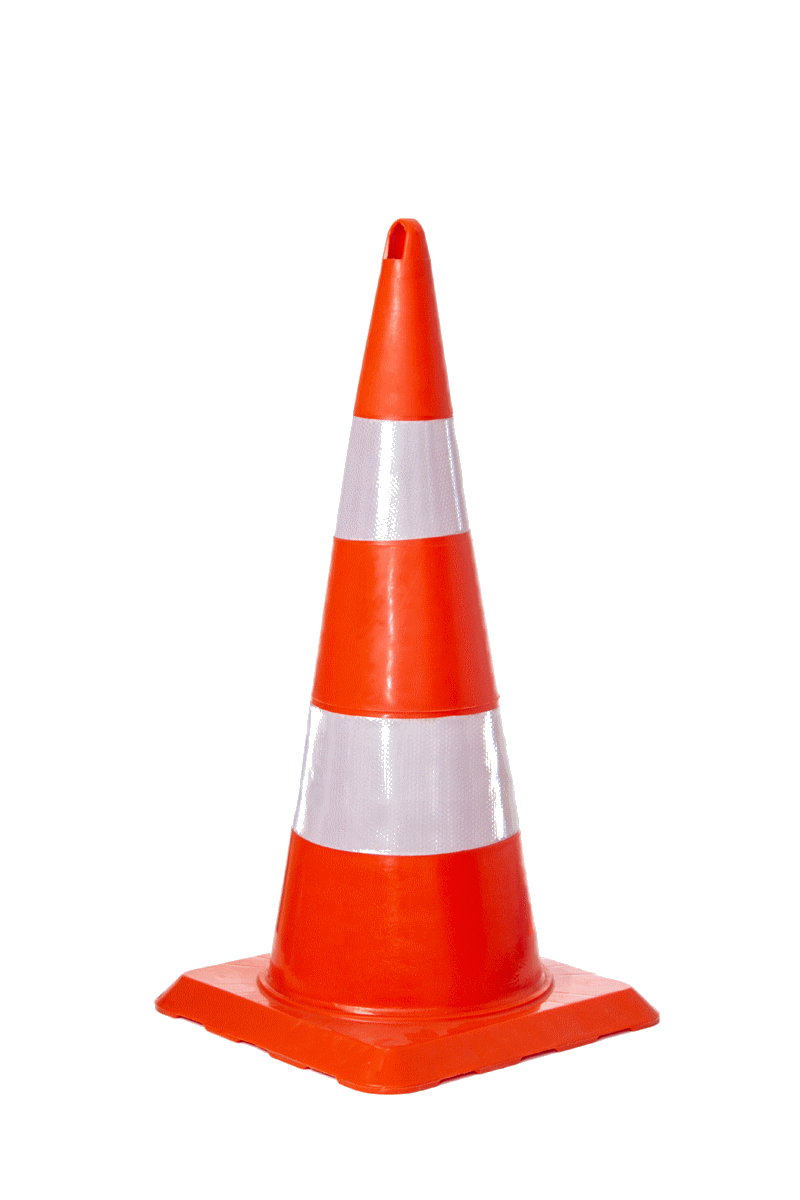 סופר ספרינט
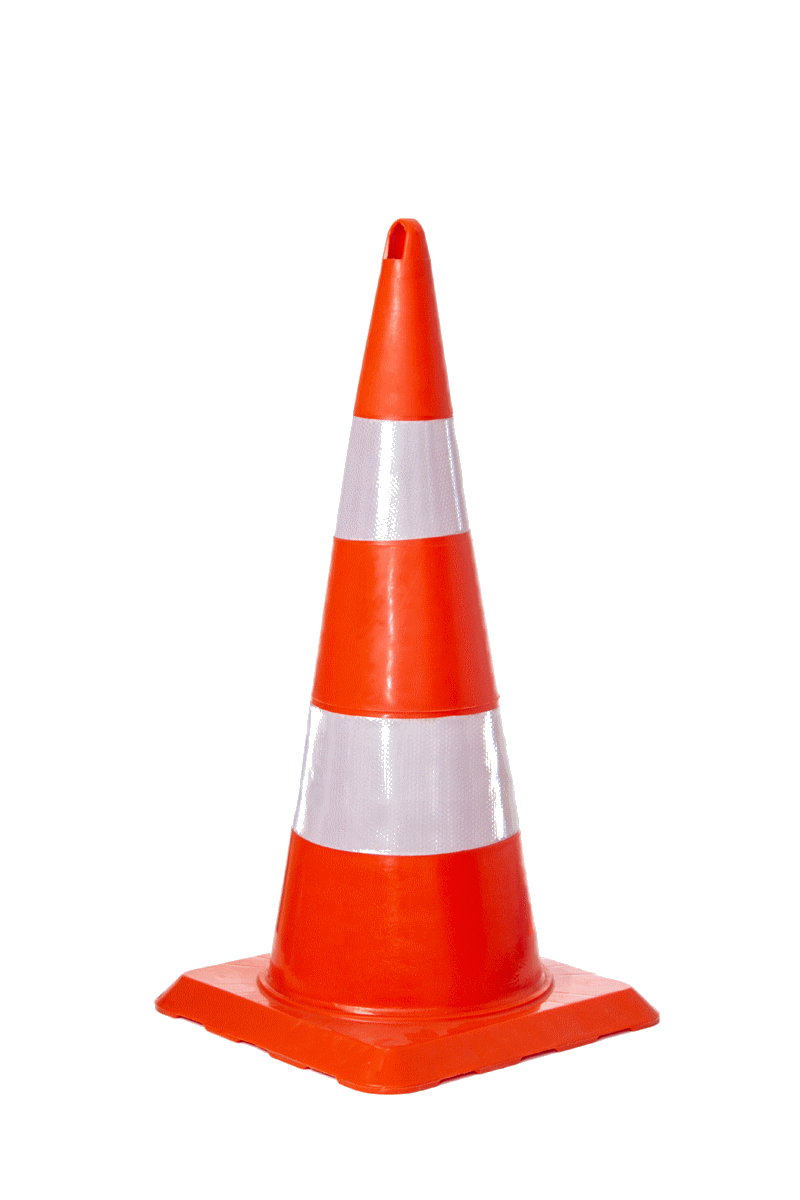 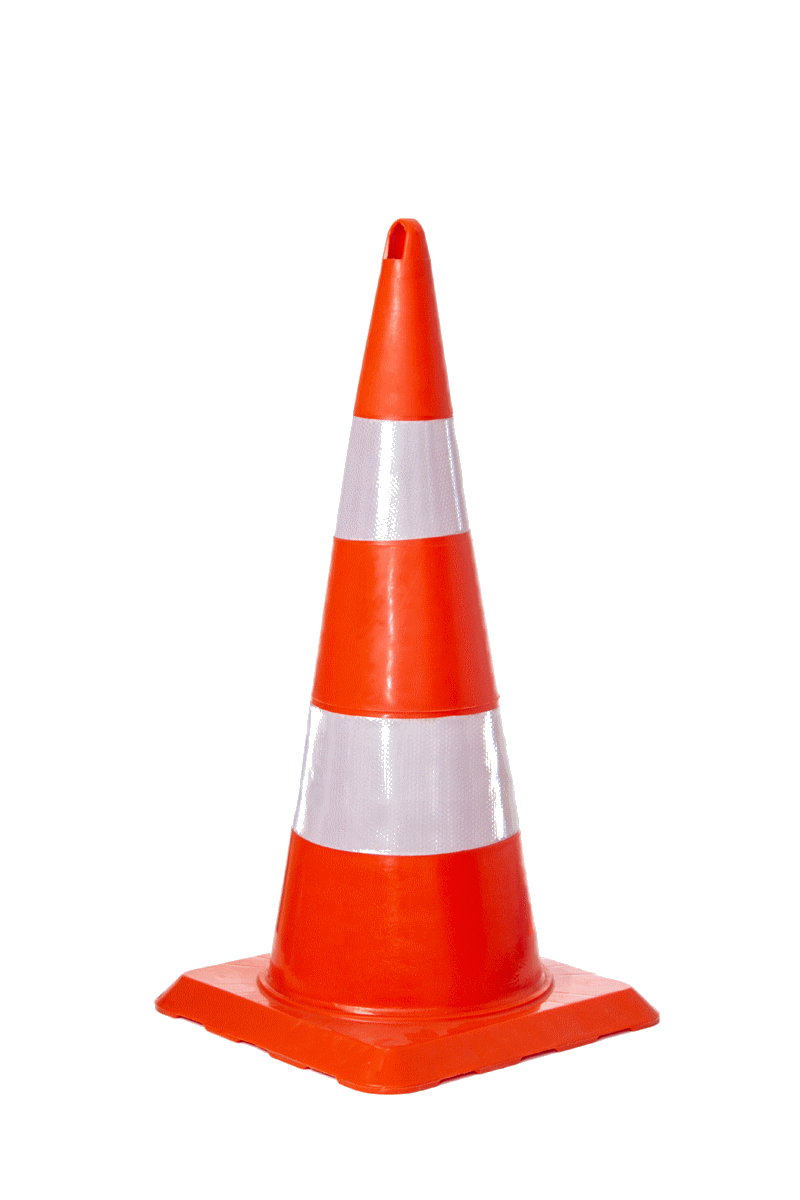 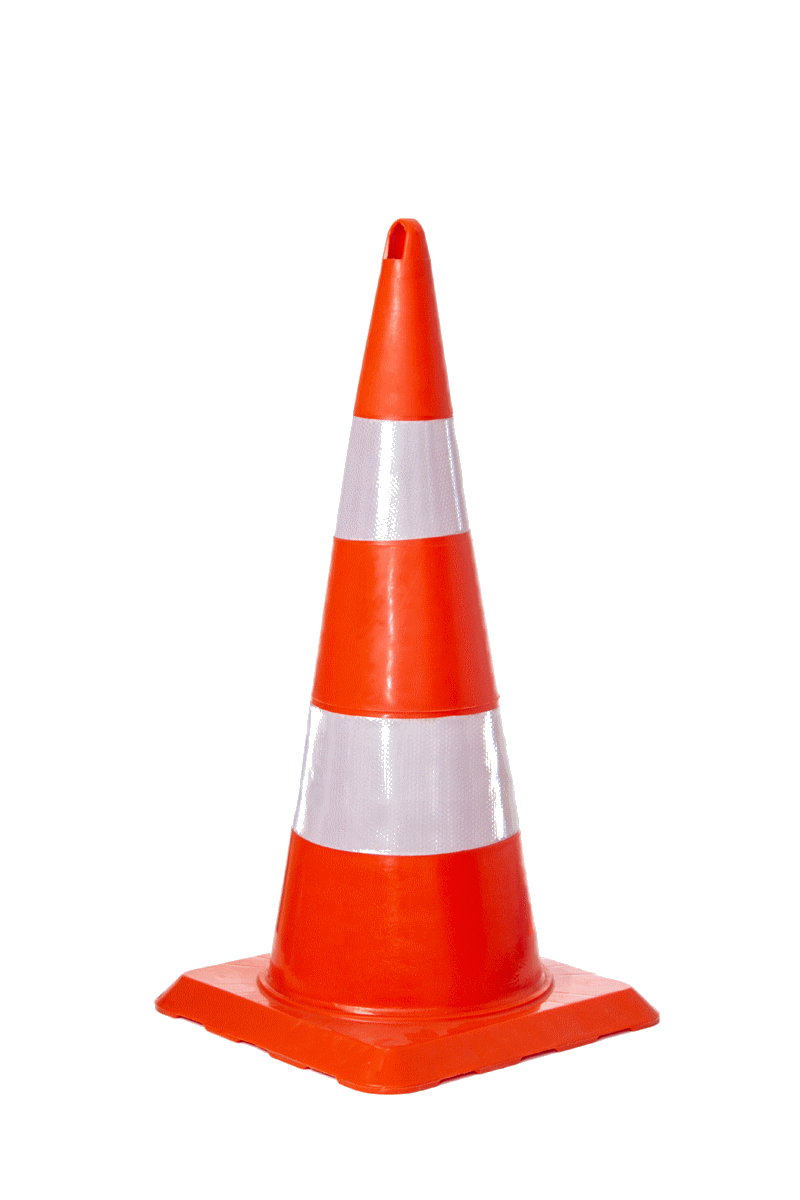 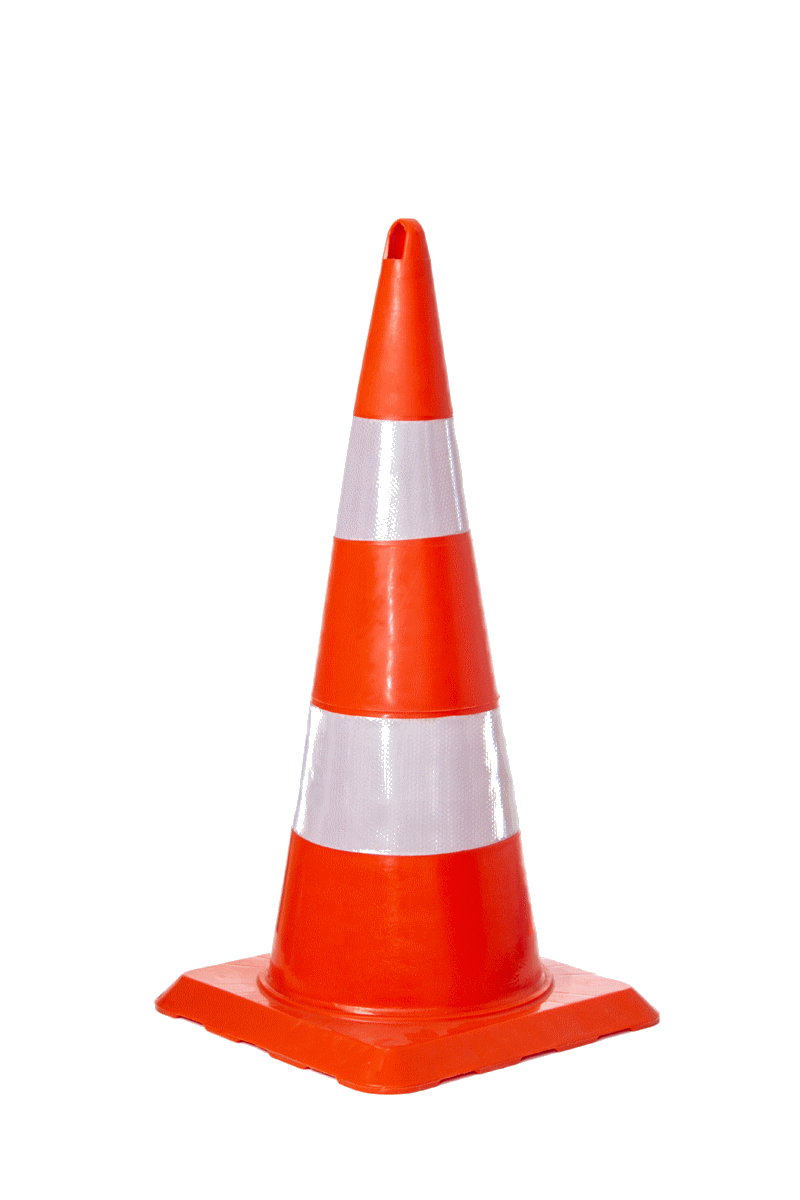 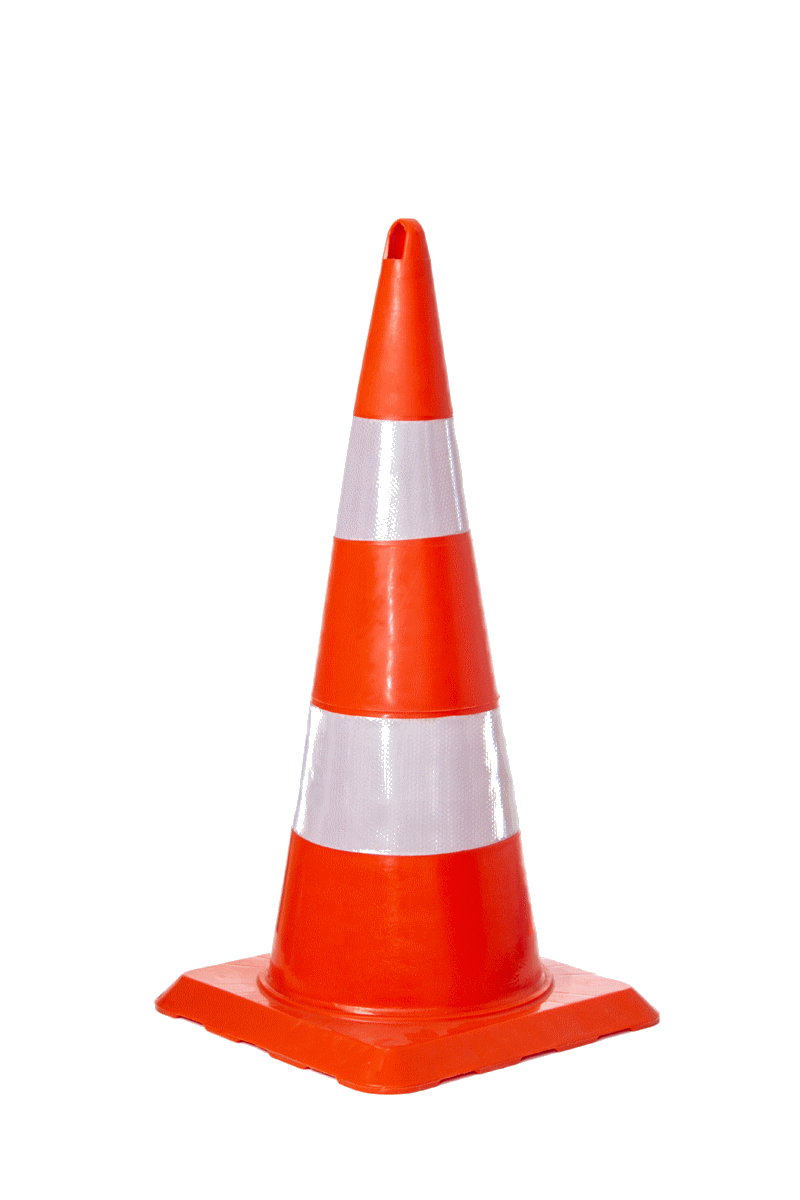 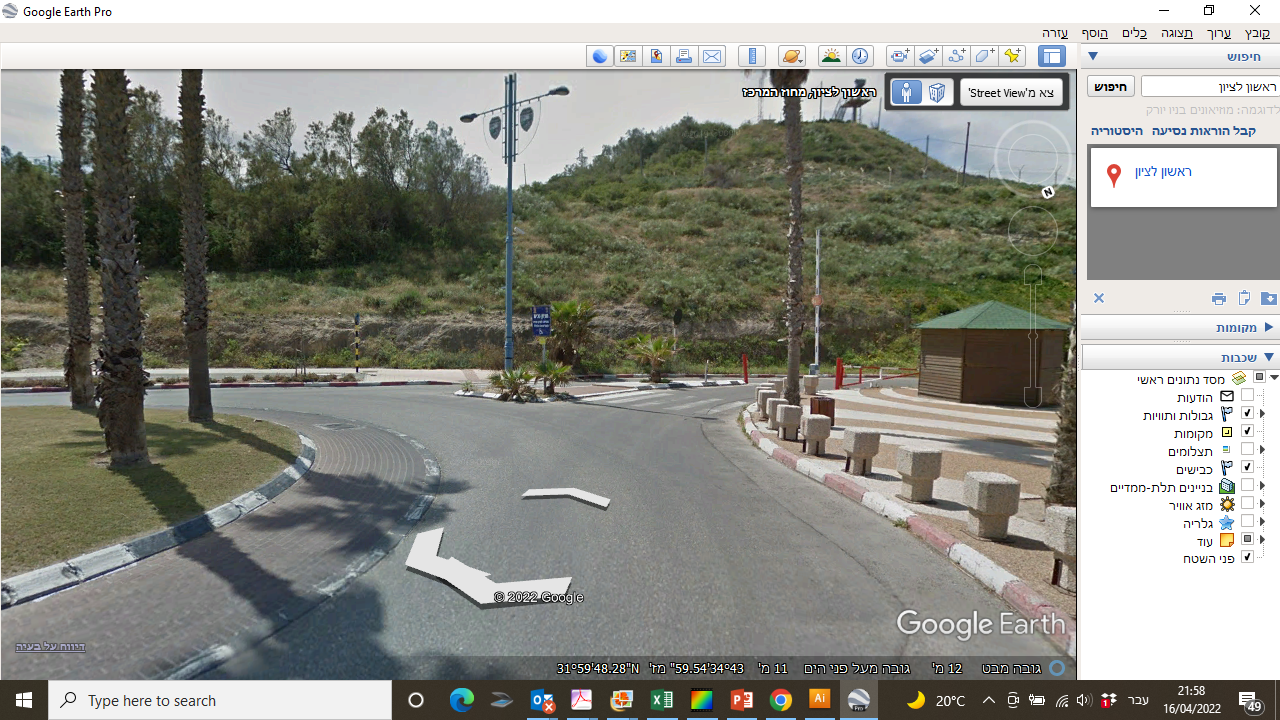 ספרינט ק.גיל
יציאת אופניים קו עליה
ספרינט ק.גיל
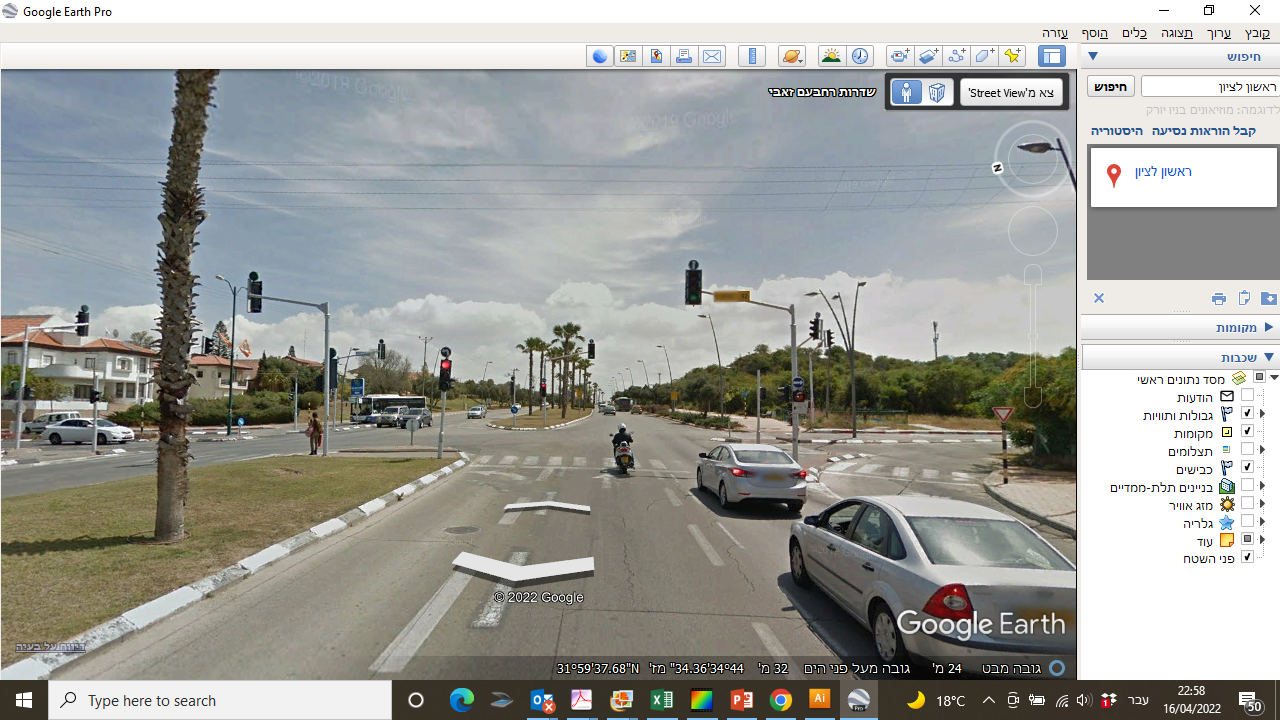 ספרינט ק.גיל
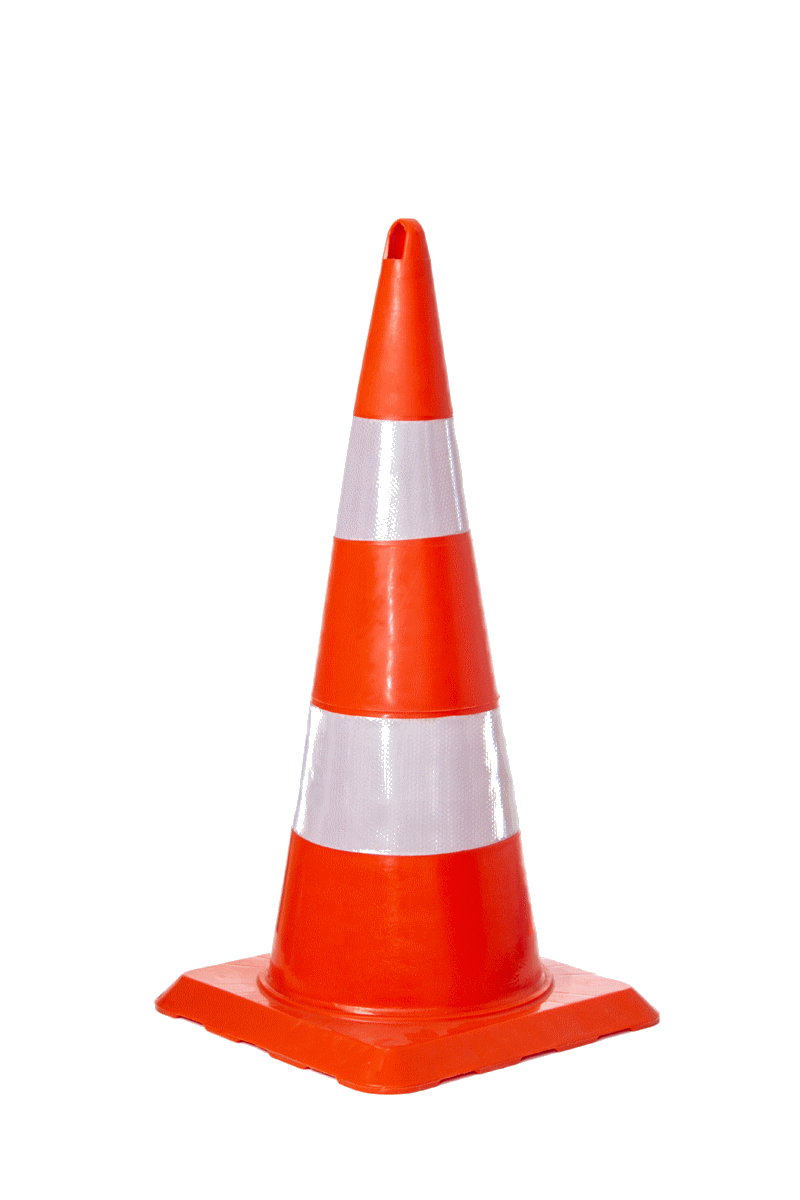 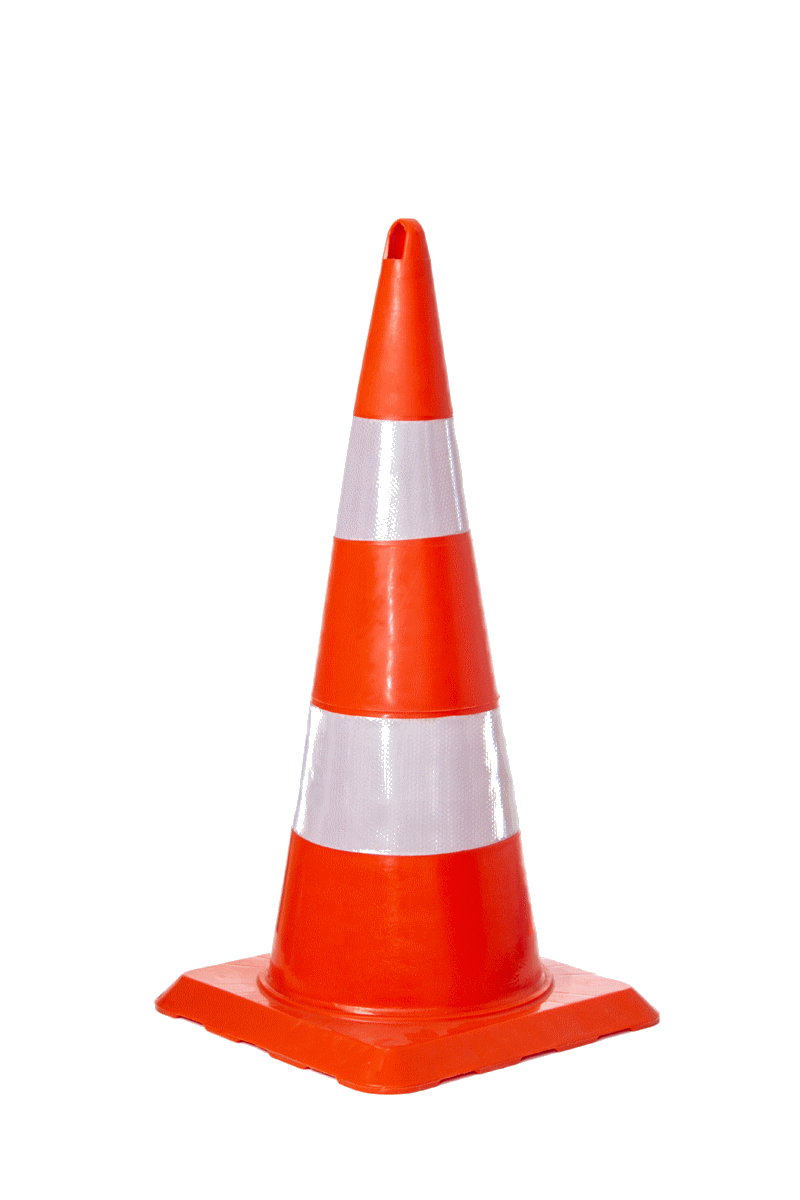 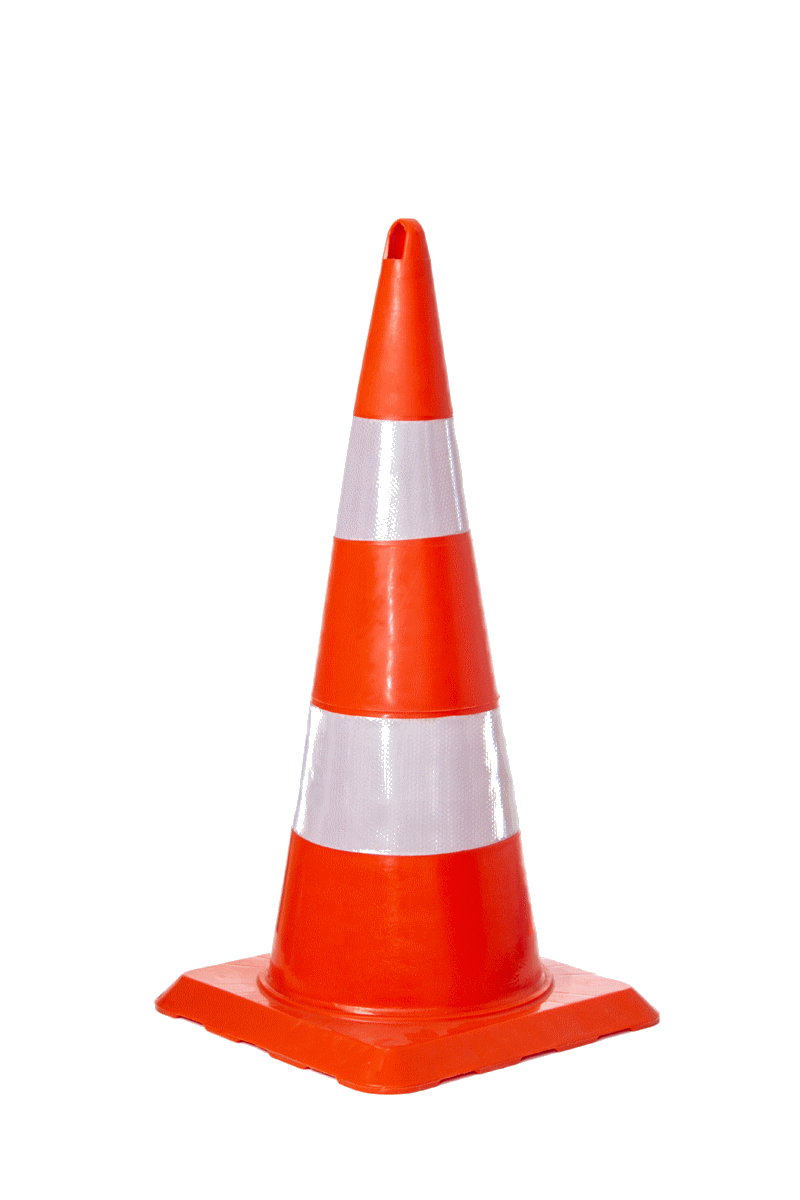 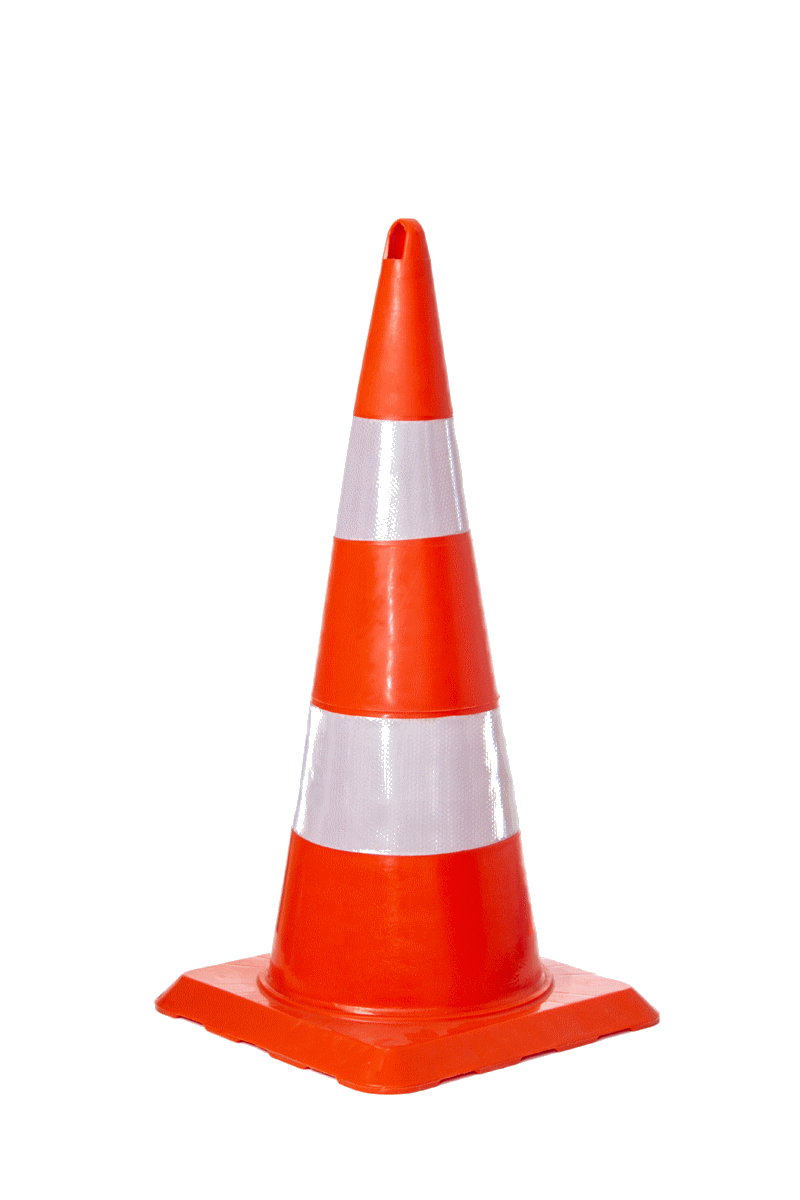 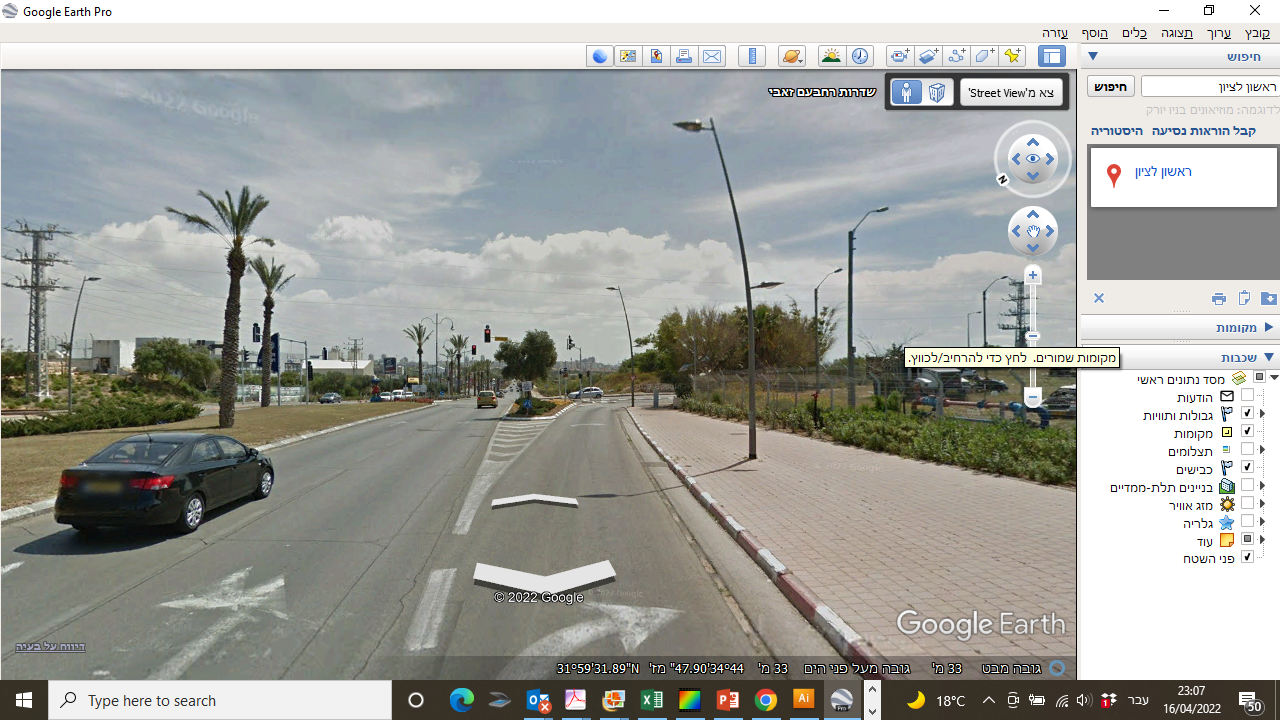 ספרינט ק.גיל
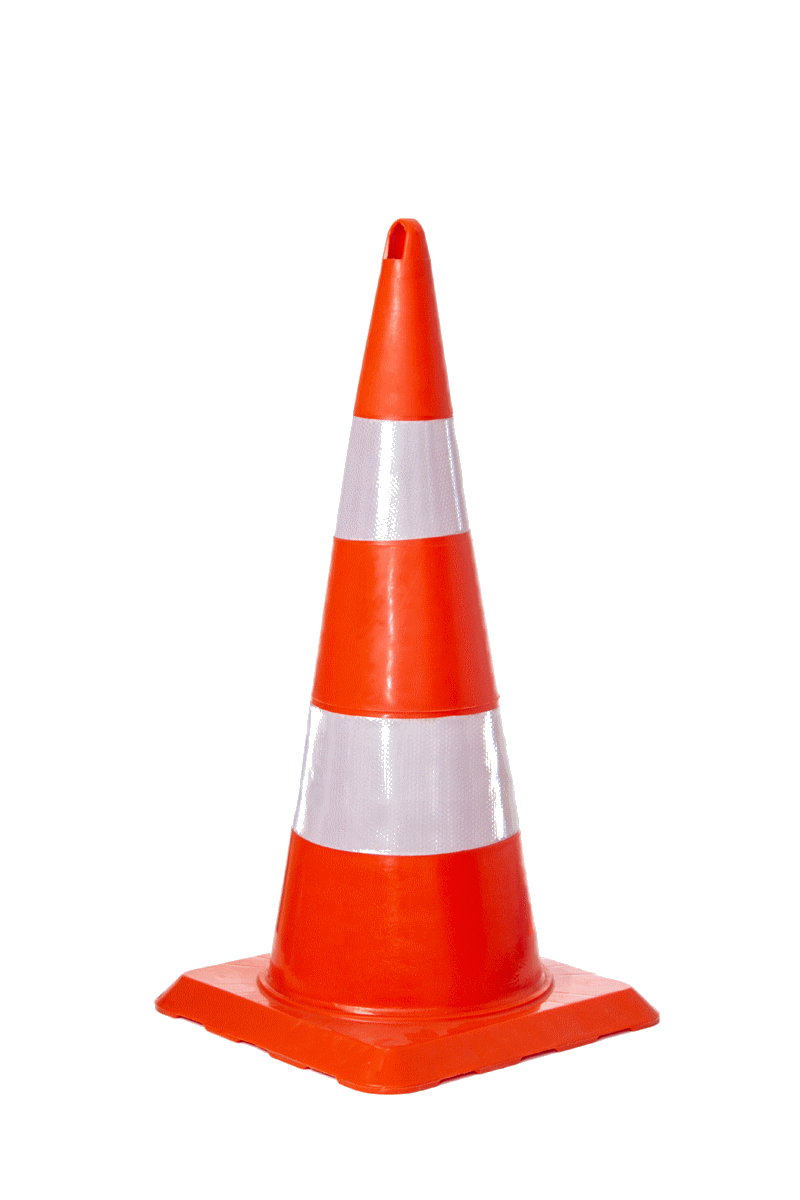 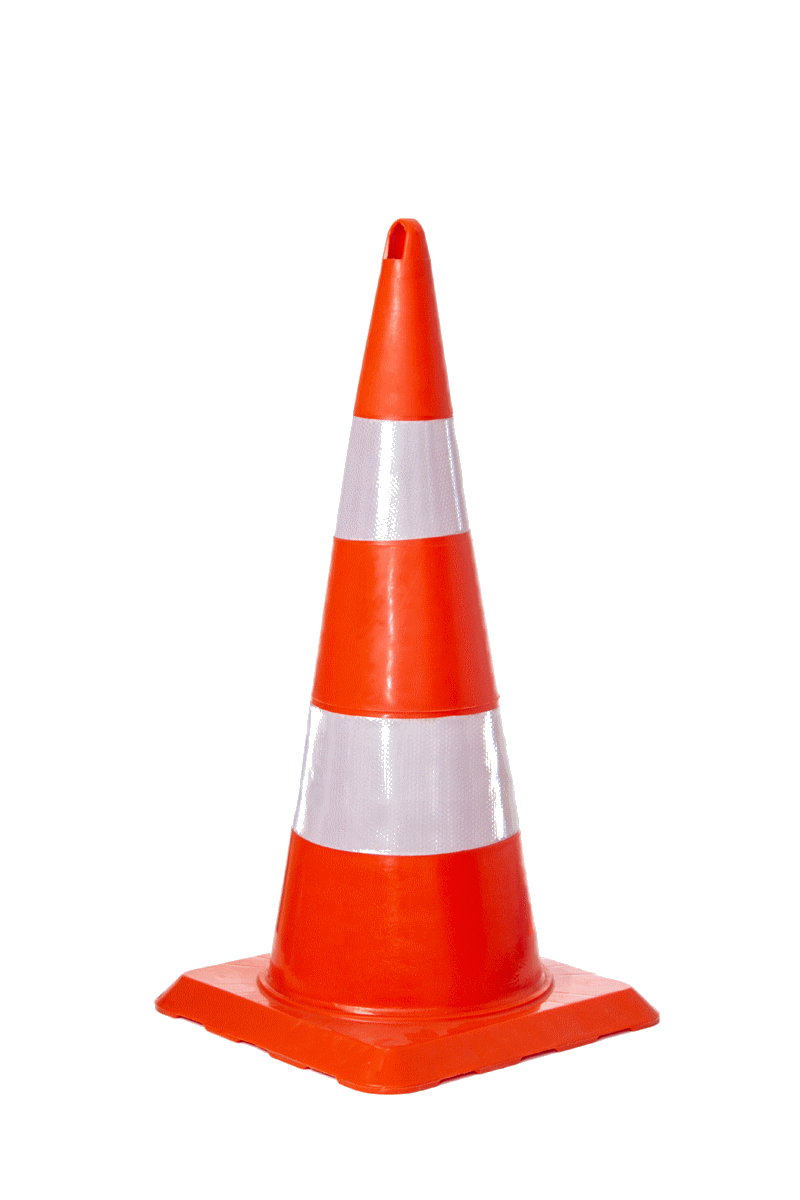 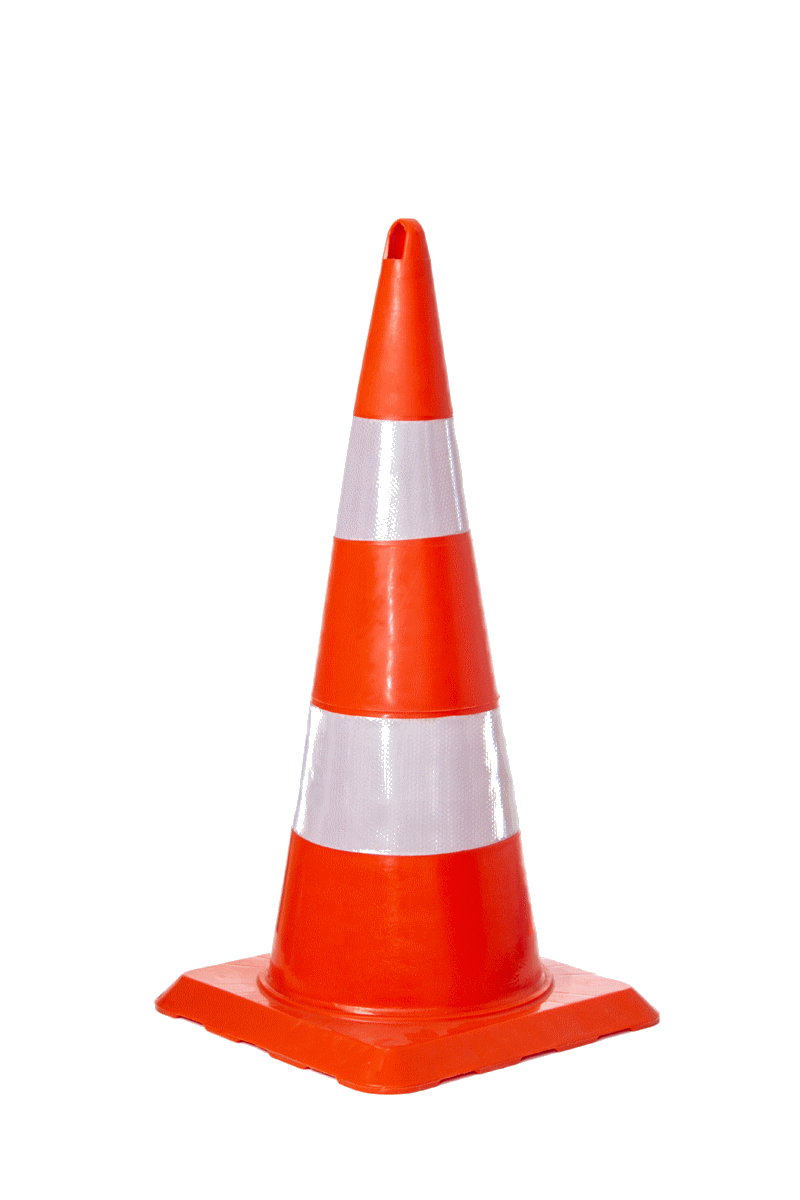 ספרינט ק.גיל
ספרינט ק.גיל
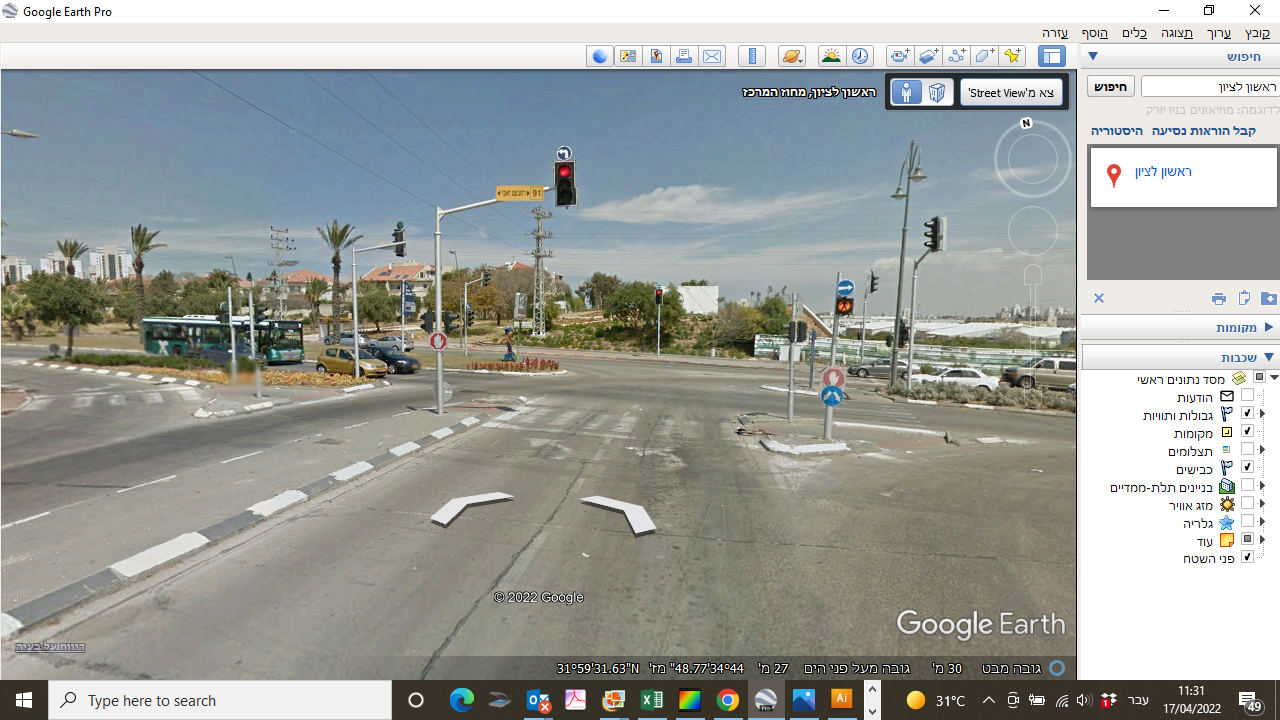 ספרינט ק.גיל
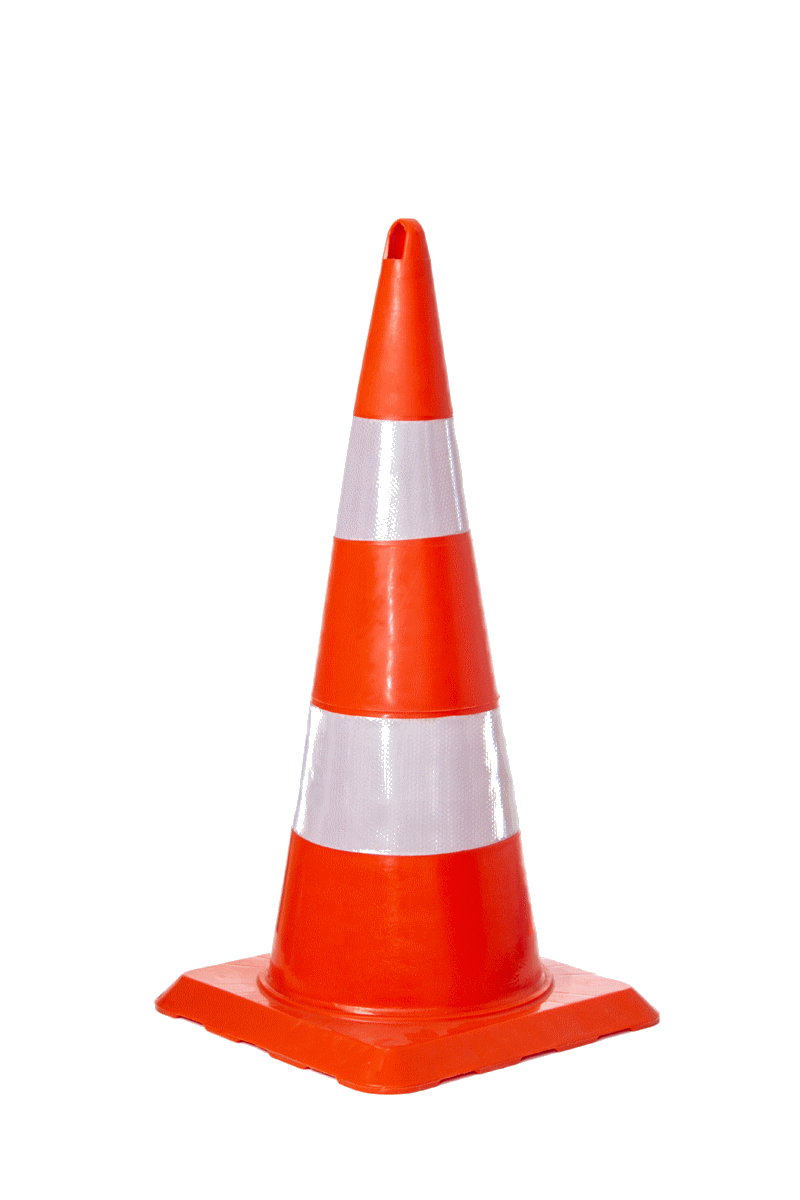 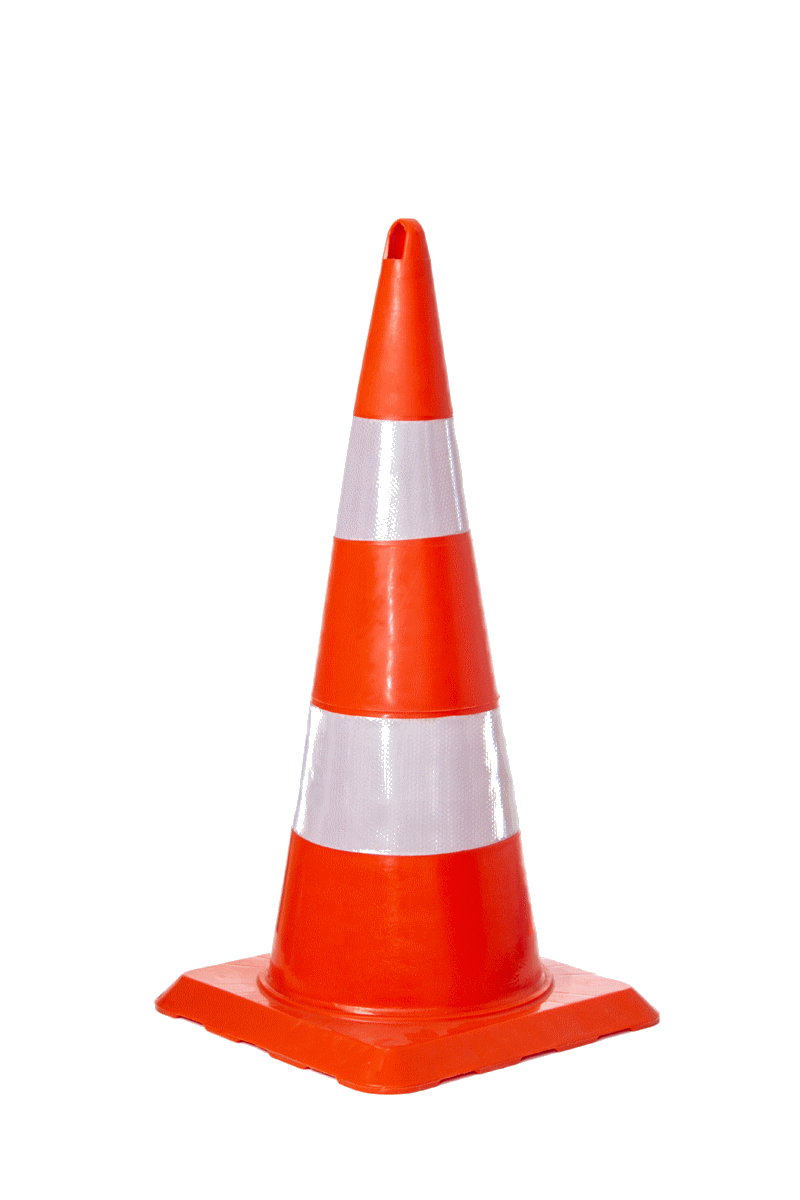 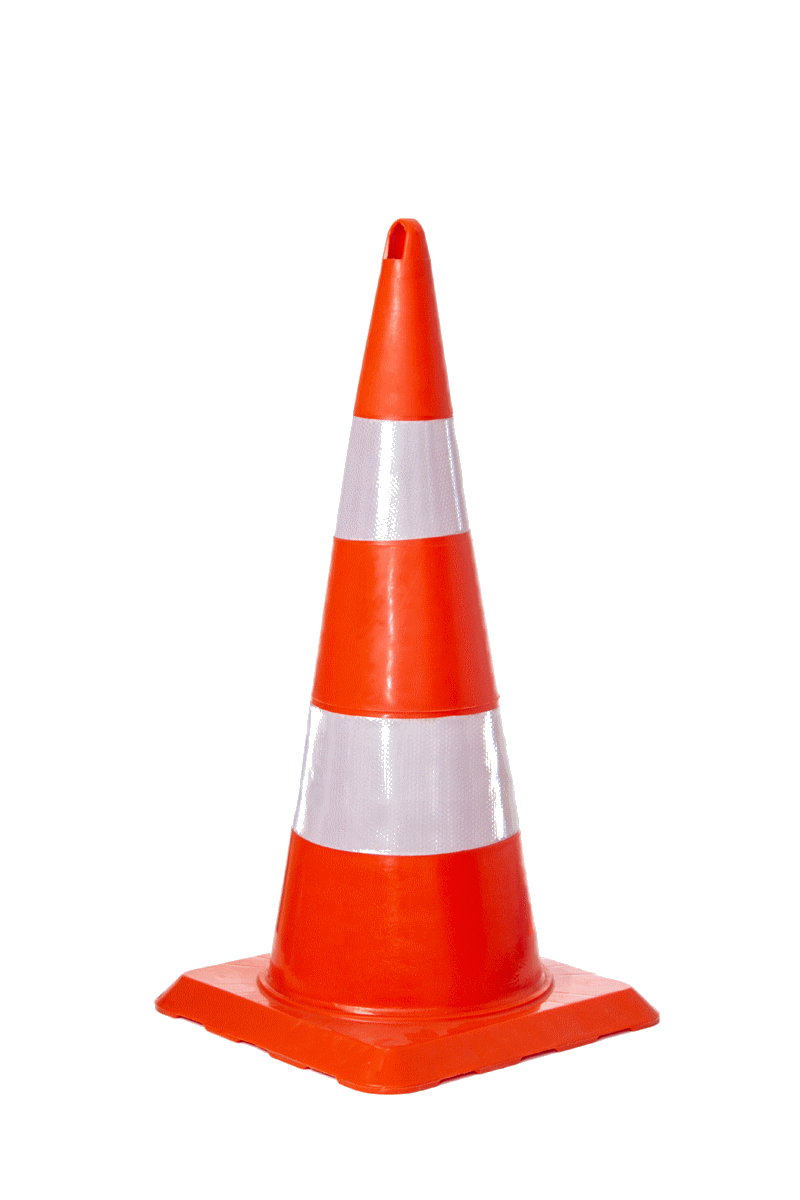 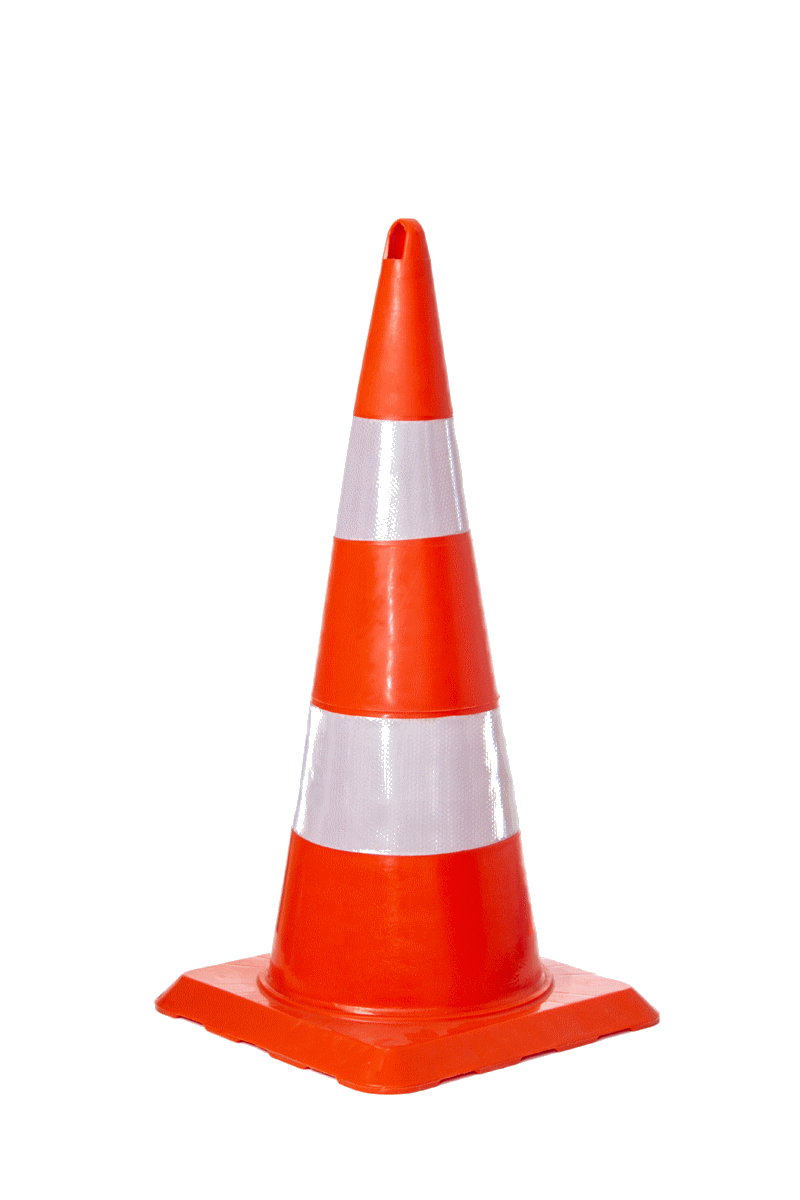 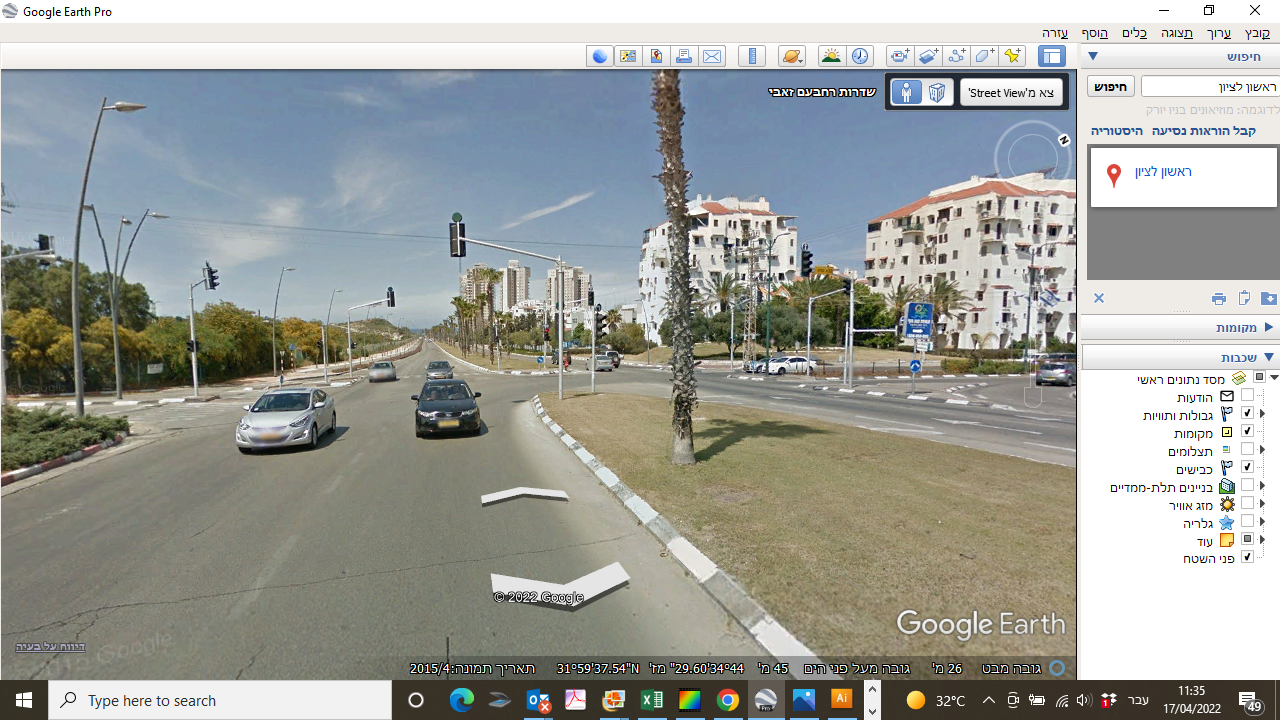 ספרינט ק.גיל
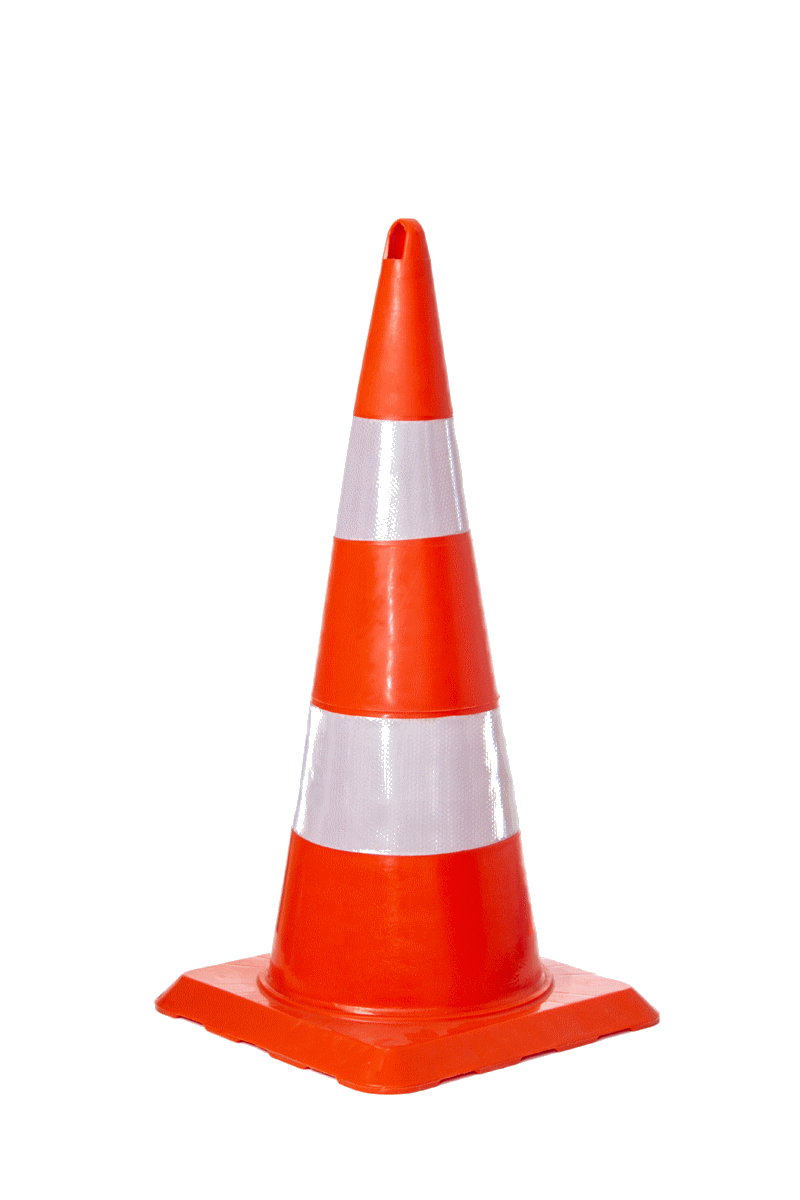 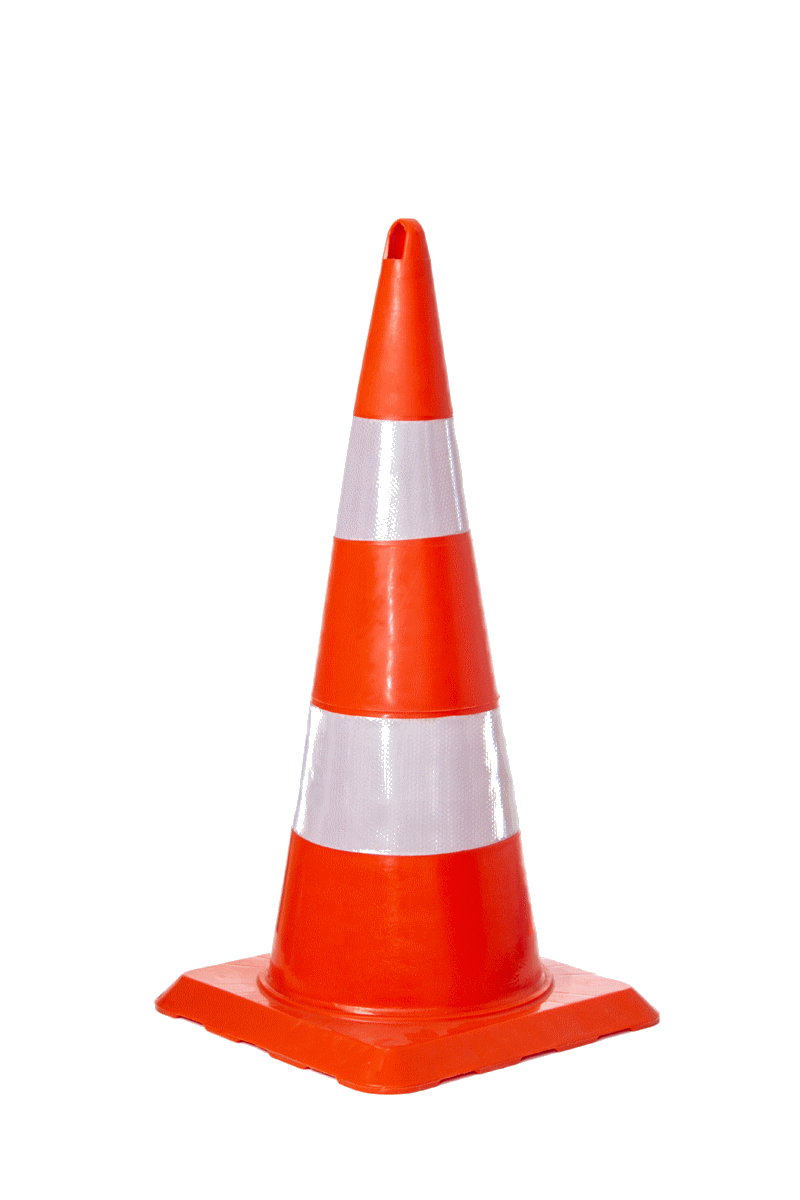 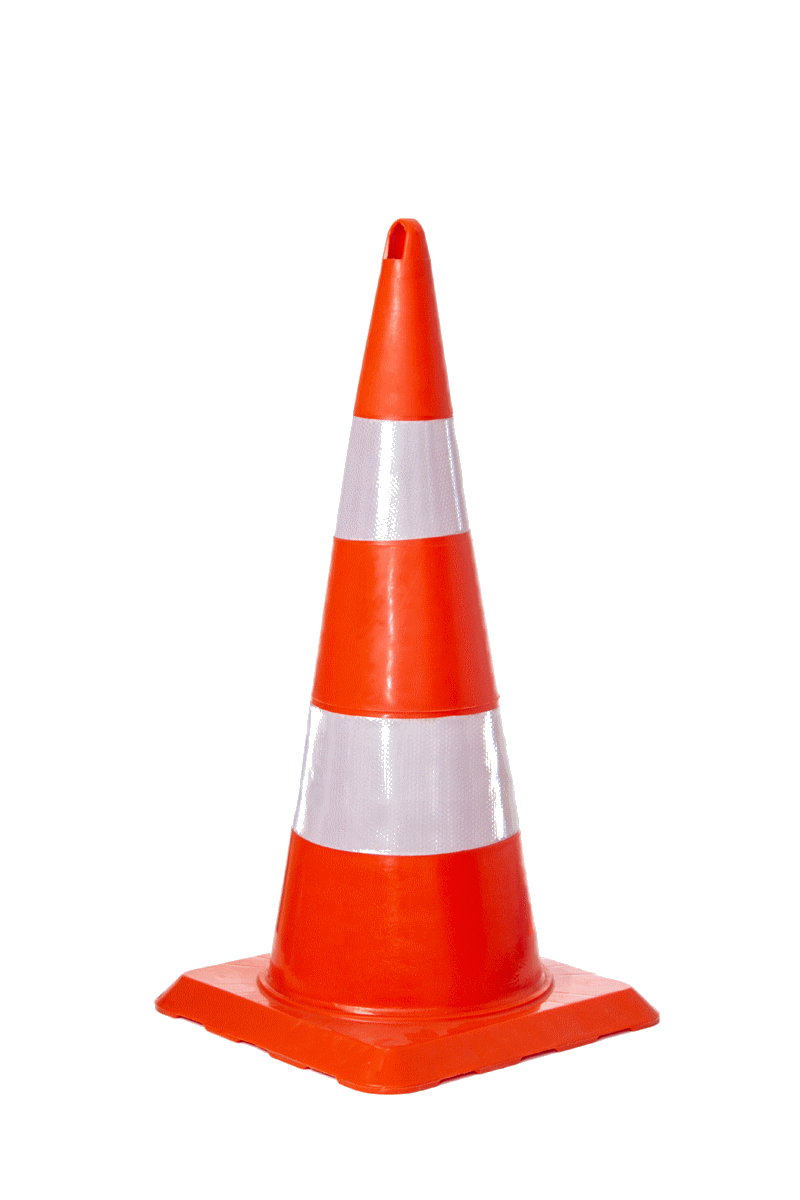 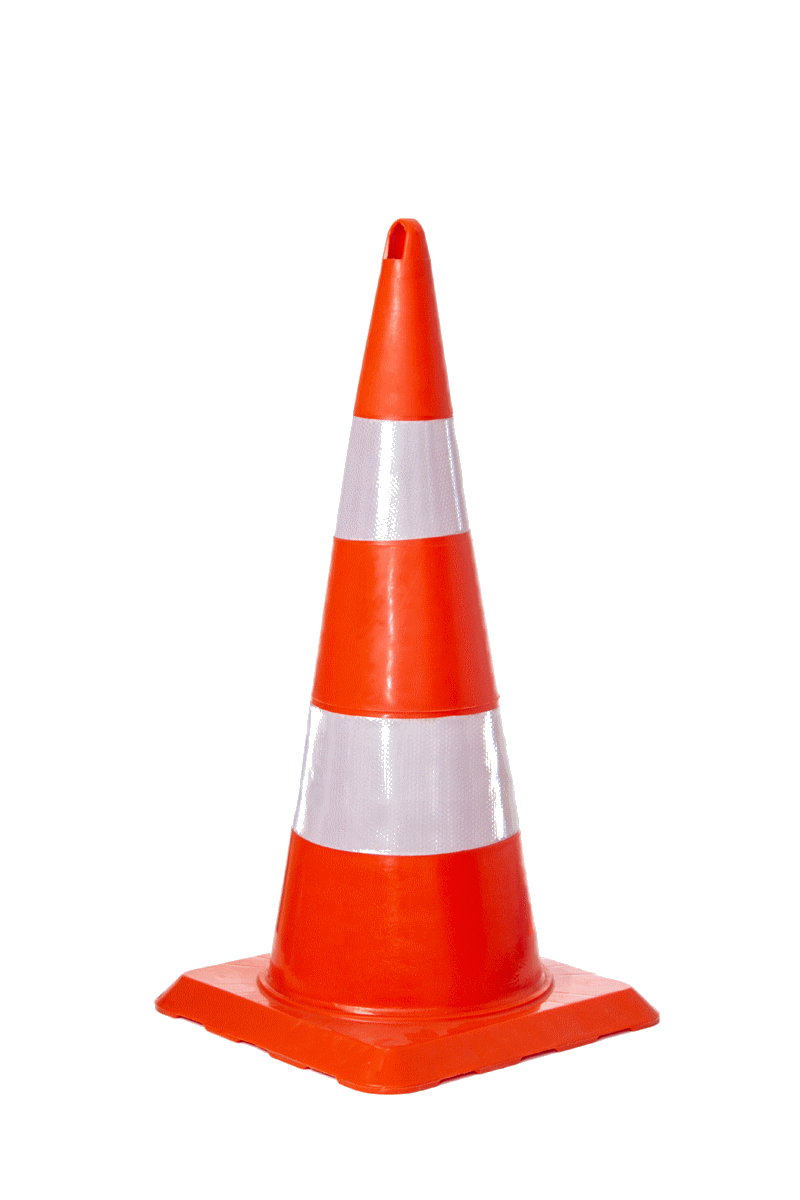 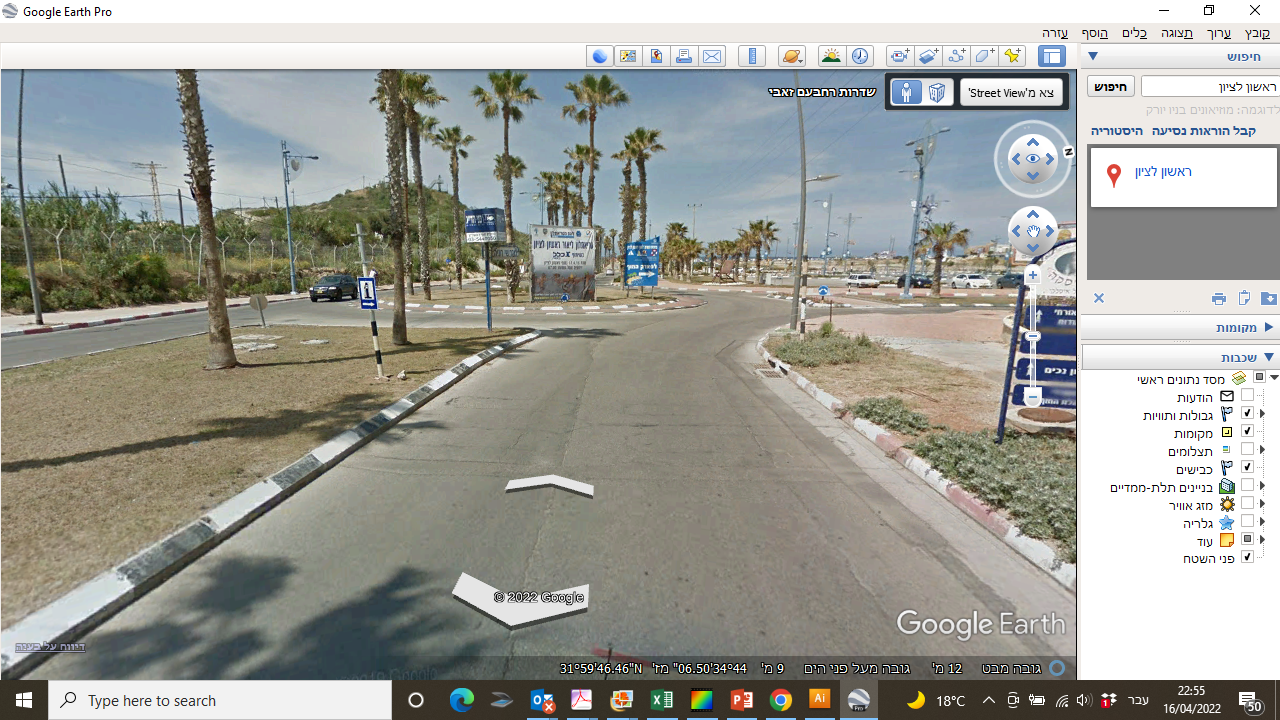 ספרינט ק.גיל סיבוב להקפה שנייה
צומת השייטת
סיום אופניים
ספרינט ק.גיל
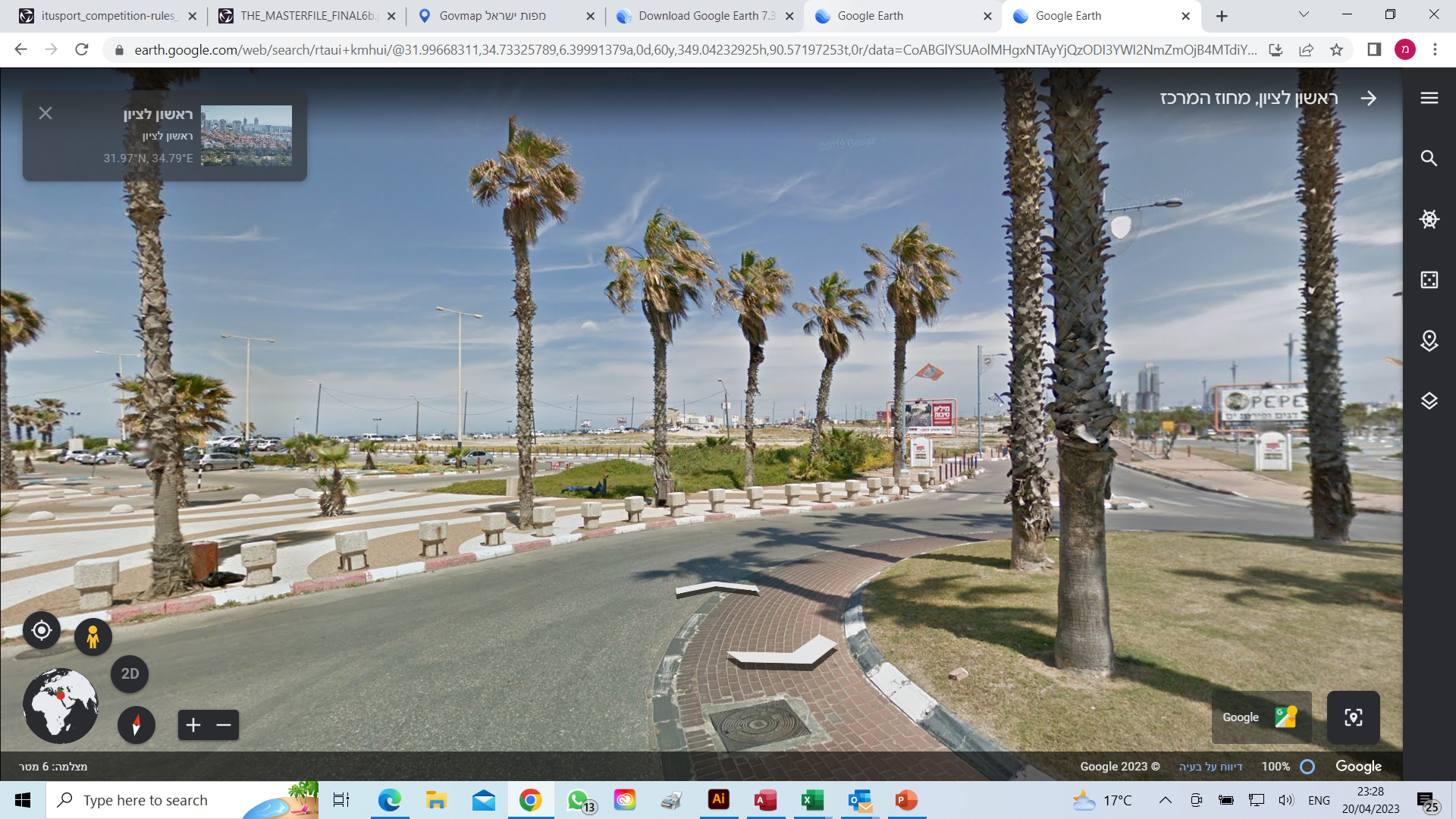 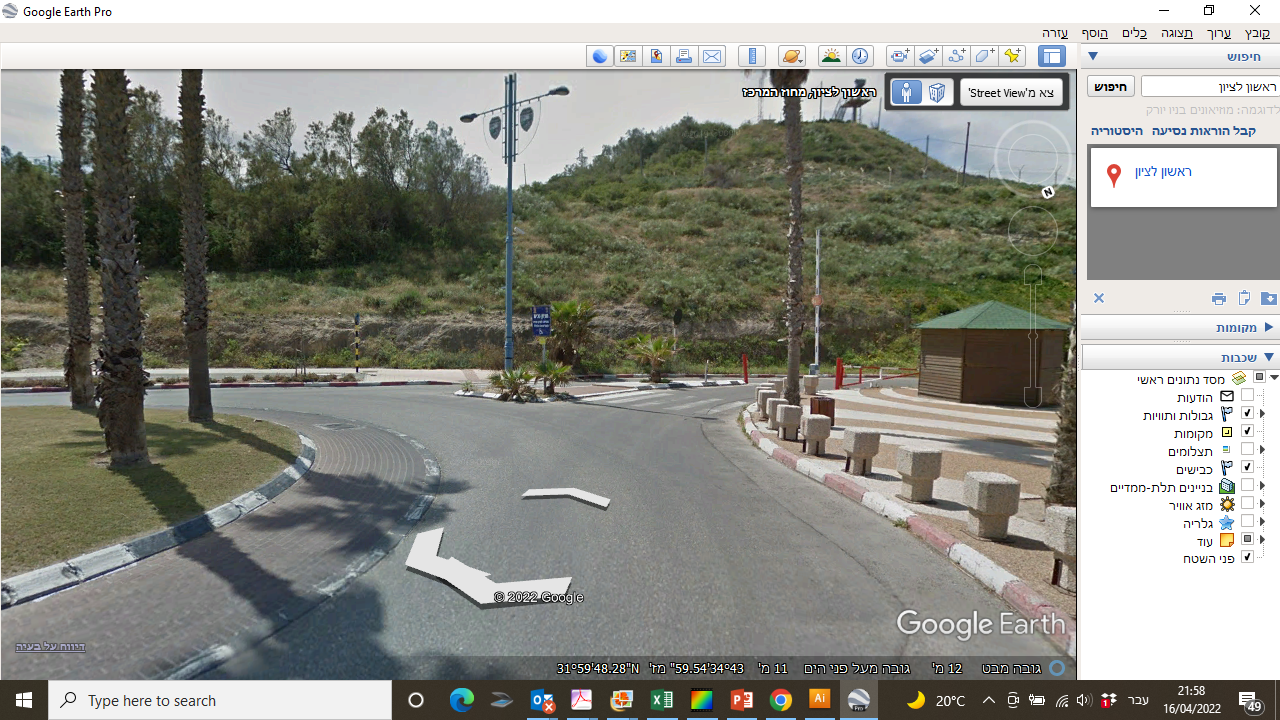 ספרינט ק.גיל
יציאת ריצה על הטיילת
ספרינט ק.גיל
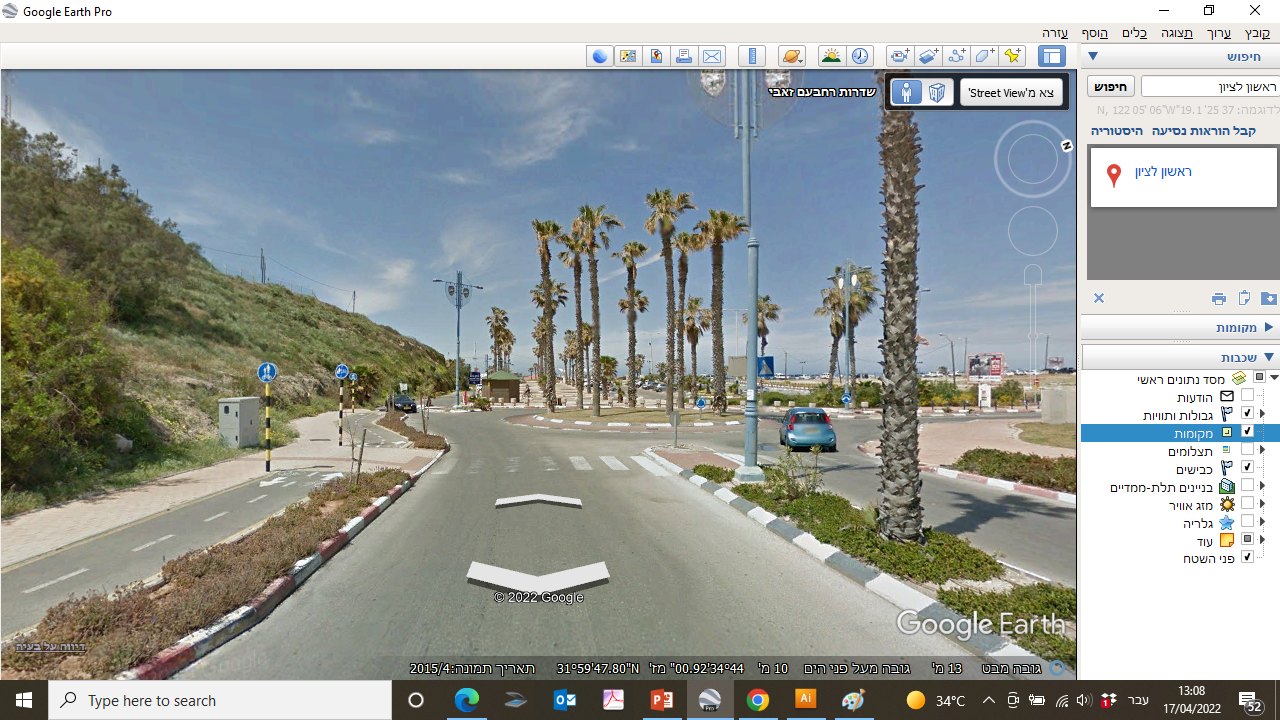 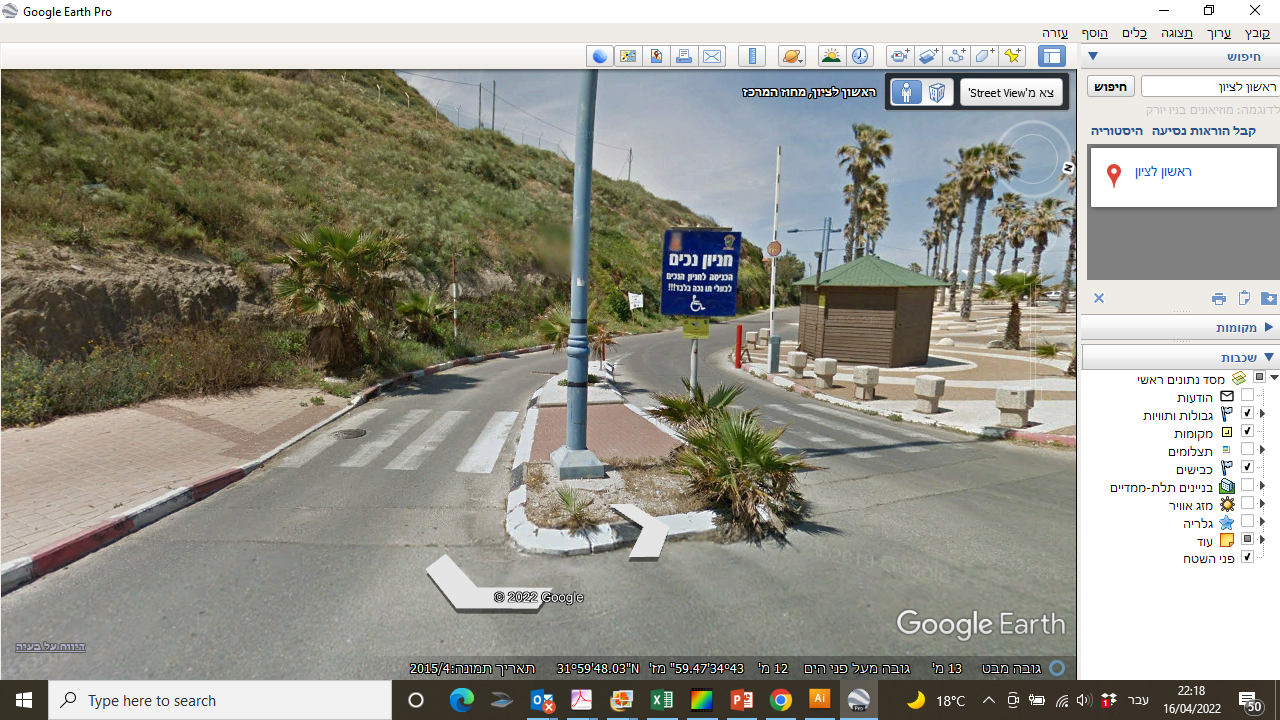 ספרינט ק.גיל
סיום ריצה
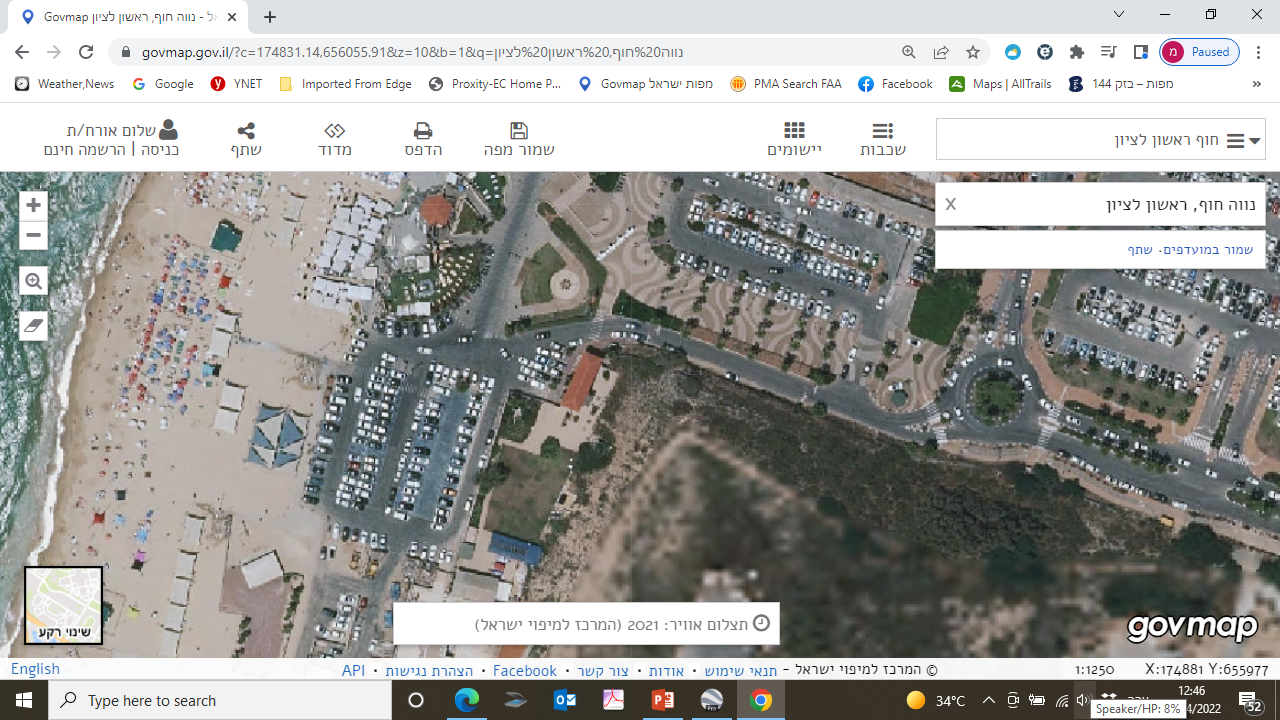 ספרינט ק.גיל
ספרינט ק.גיל
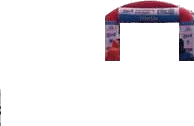 דגשי שיפוט
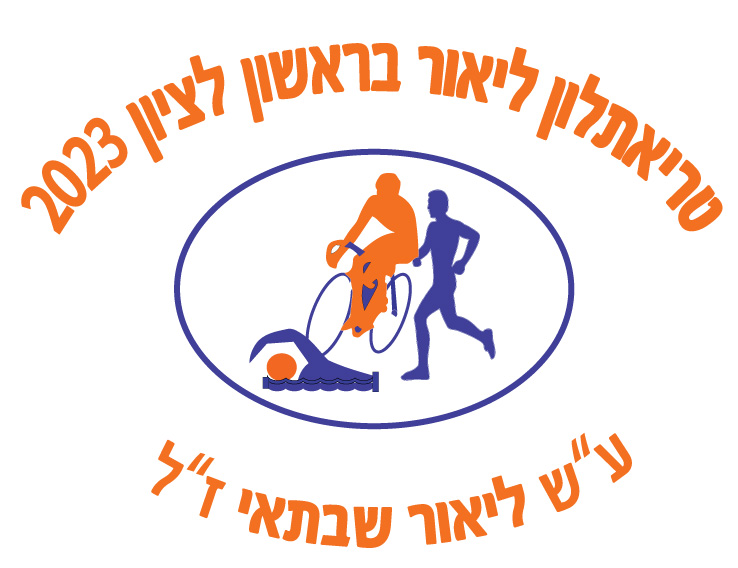 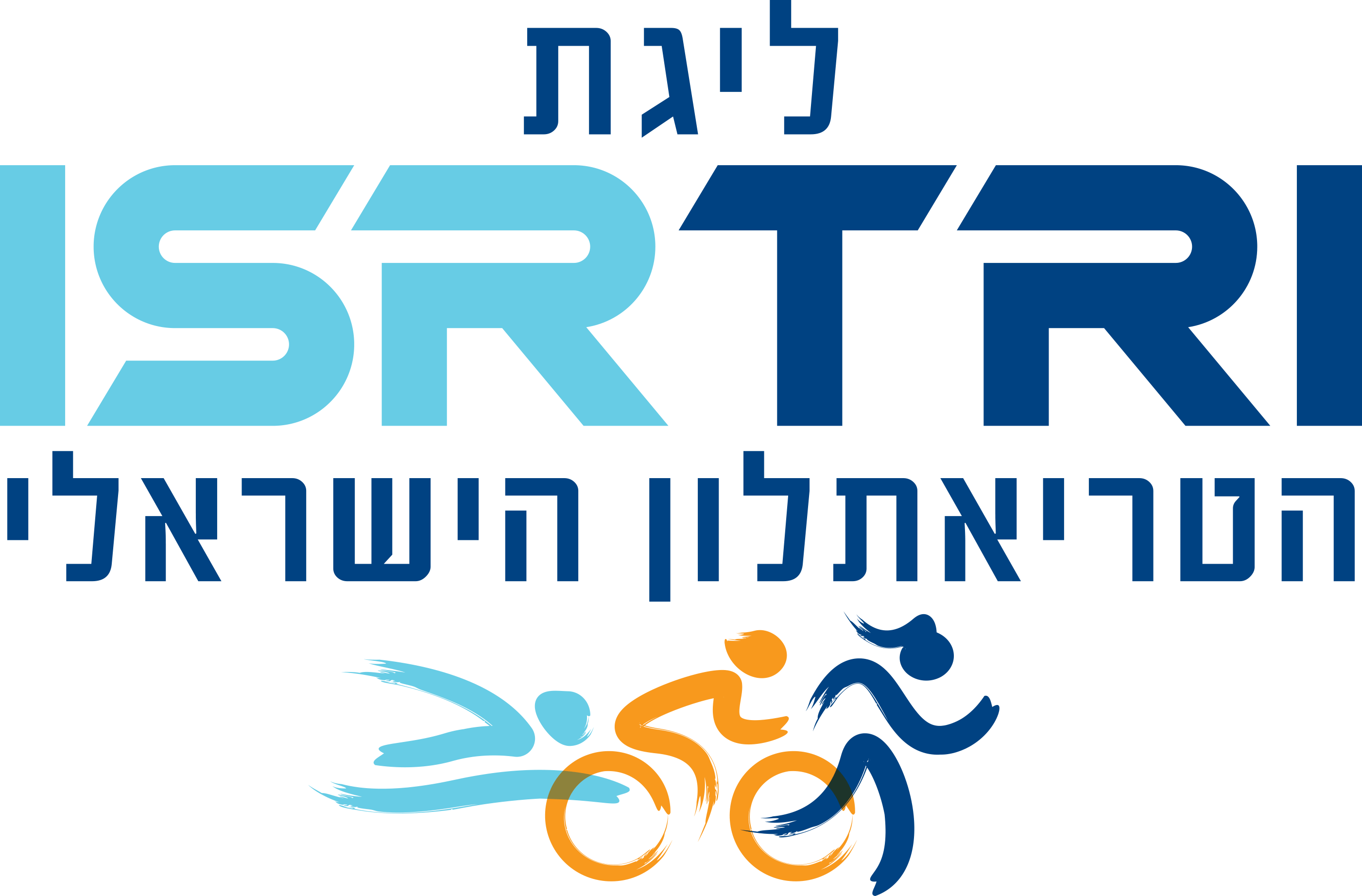 עונשים – לכלל התחרויות כולל קבוצות הגיל.
אזהרה – שריקה ועצירה , תיקון הליקוי והמשך.
עצירה STOP &GO – כרטיס צהוב והקראת מס המתחרה- לתיקון ליקוי מינורי.
עונש זמן – ירוצו בקופסאת הענישה בסוף הקפת הריצה בצד ימין או בשטח ההחלפה- כרטיס כחול לעבירת דרפטינג וכרטיס צהוב ליתר העברות. כרטיס, שריקה,הקראת מספר ויאמר "עונש זמן". עונש הזמן הוא 1 דקות.
מספר הספורטאי הנענש יוצג בקופסאת הענישה ע"ג לוח עם מספרו ובאחריותו לעצור. אי עצירה תגרור פסילה.
פסילה בהתאם לרשום בחוקה כרטיס אדום. ספורטאי רשאי להמשיך בתחרות , לסיים ולהגיש עירעור.
הגשת עירעור / מחאה בטפסים שעג לוח המודעות מחייבת הפקדת 200 ש"ח שלא יוחזרו אם העירעור ידחה.
המשך דגשי שיפוט
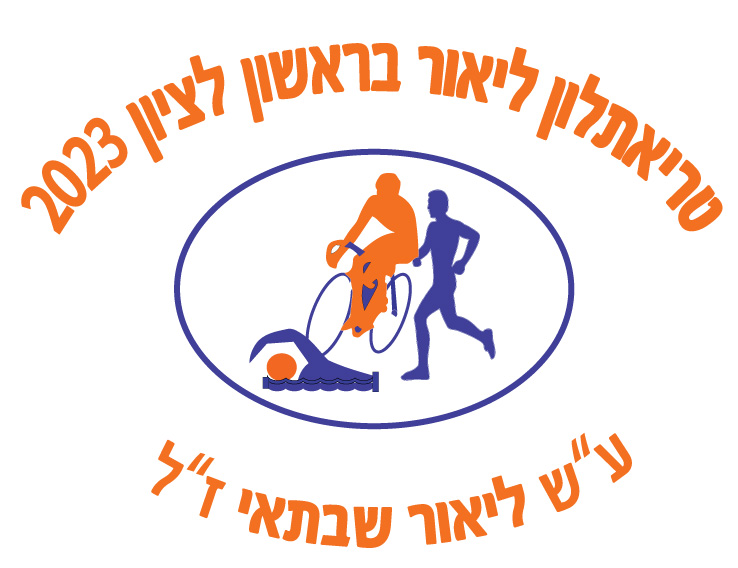 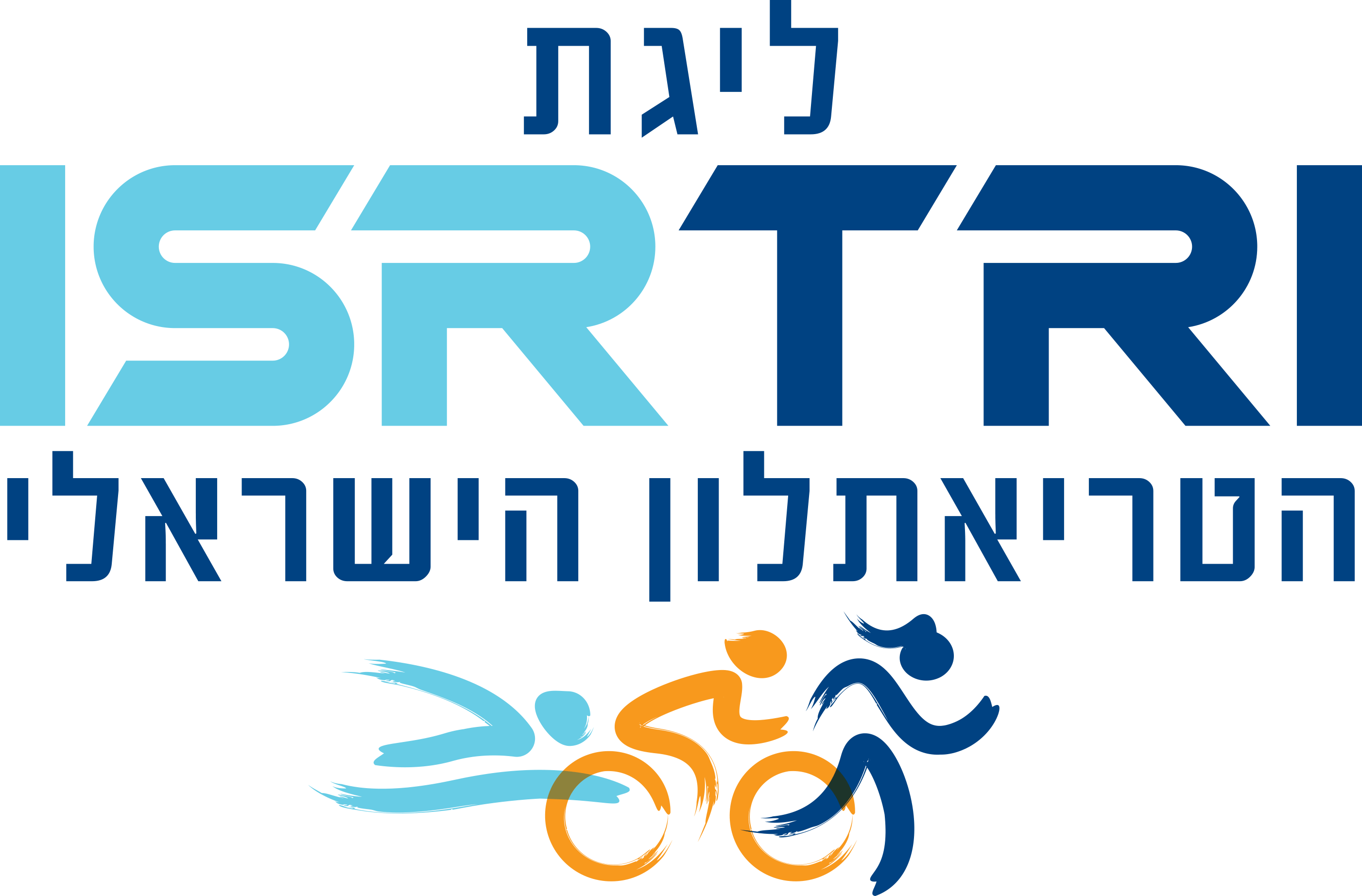 אופניים יש להחזיר לעמדת היציאה
אכיפה של דרפטינג - יש 3 אופנועים לביקורת רק במקצה ספרינט ק.גיל
כובע ים חובה בשחייה .
חובה רישום גוף לפי הנהלים
ריצה - להקפיד שלא יהיה ליווי בני משפחה
אופני שטח רק במקצה ק.גיל
להקפיד על צק אין לפי הלו"ז ולא להקדים
בסיום
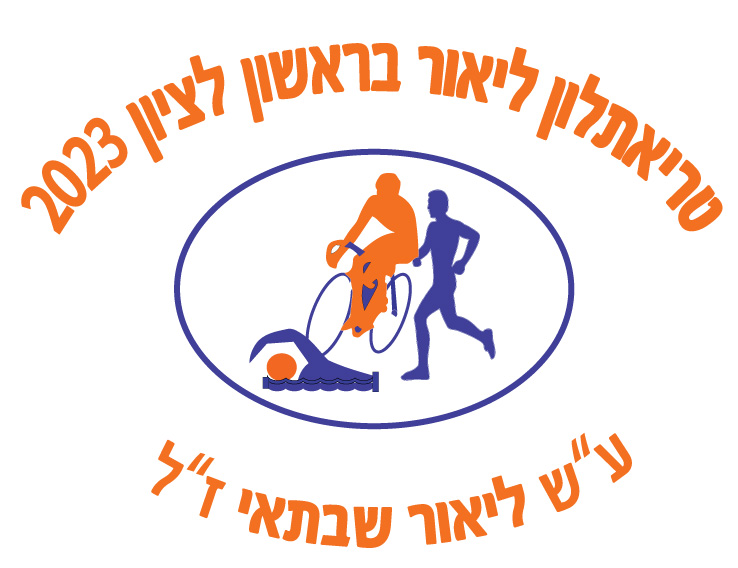 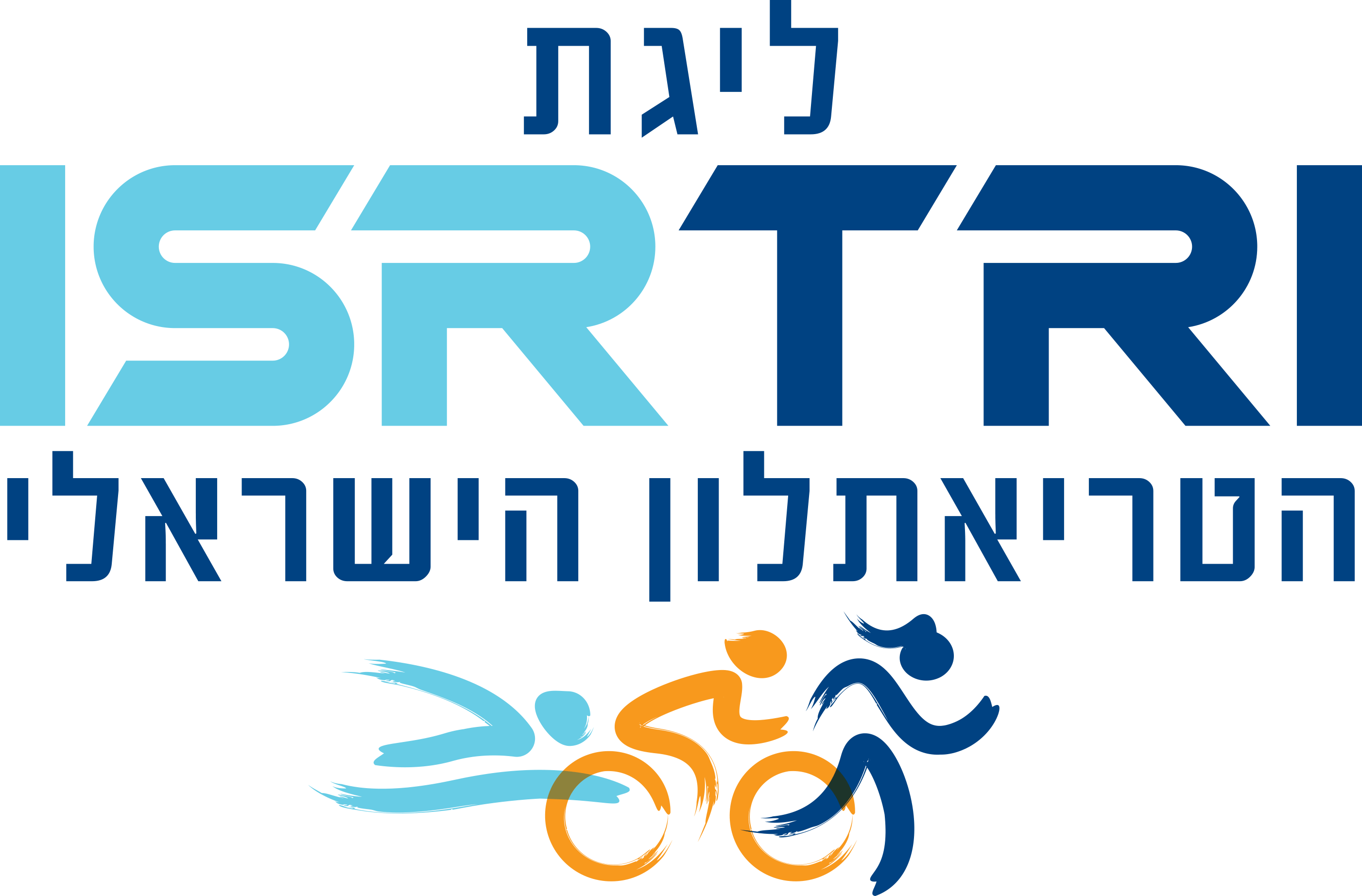 מקבלים מים.
טכס מדליות למנצחים בגינה הפנימית.
מים ביציאה מהים, בריצה ובסיום בבקבוקים סגורים.
הוצאת האופניים בערך בשעה 09:15 .
דגשי בטיחות
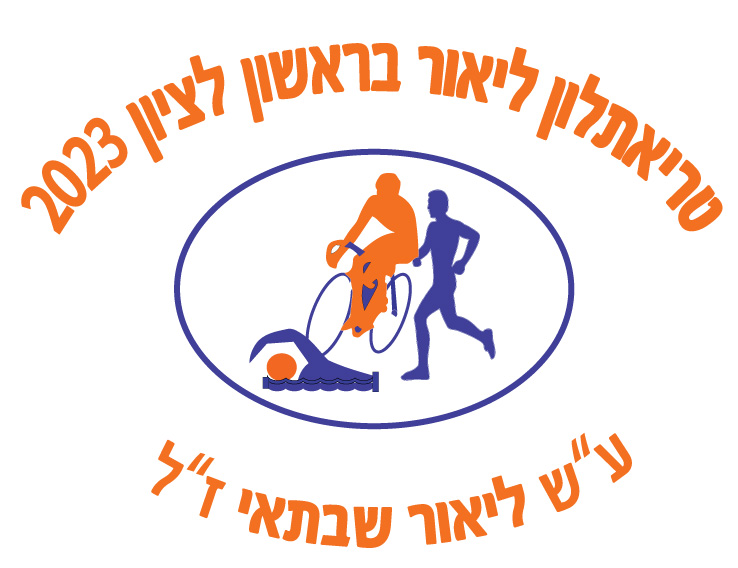 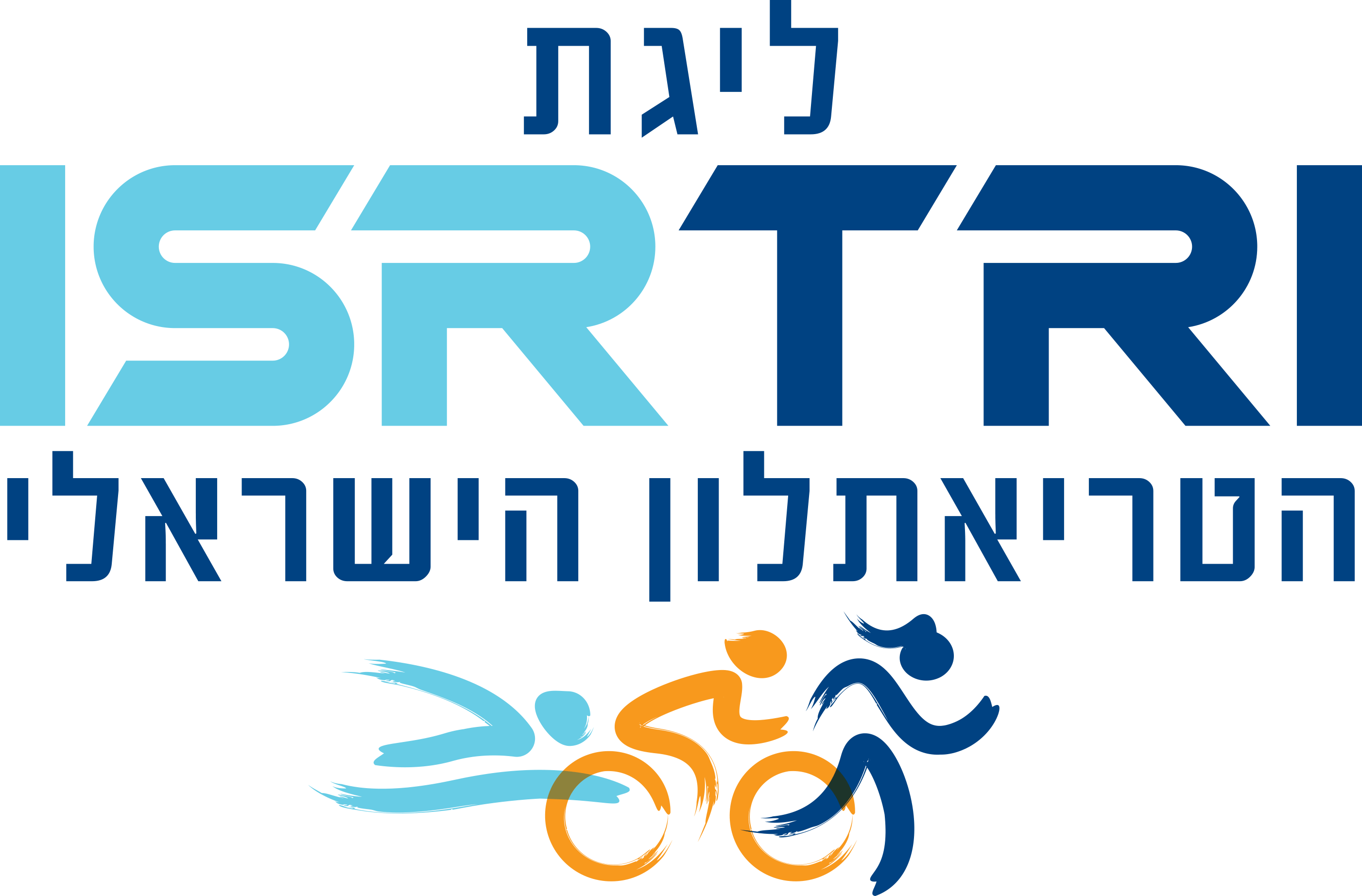 בשחייה עם הכניסה לים יש בור עמוק להיזהר.
תחרות דרפטינג לנוער ,למיני ספרינט ולעילית
יש בורות בשולים בדרך מרילנד - לא להתקרב לשוליים.
שטח ההחלפה לשים לב לא להפריע למתחרים בכניסה וביציאה המנהלתית.
בהצלחה
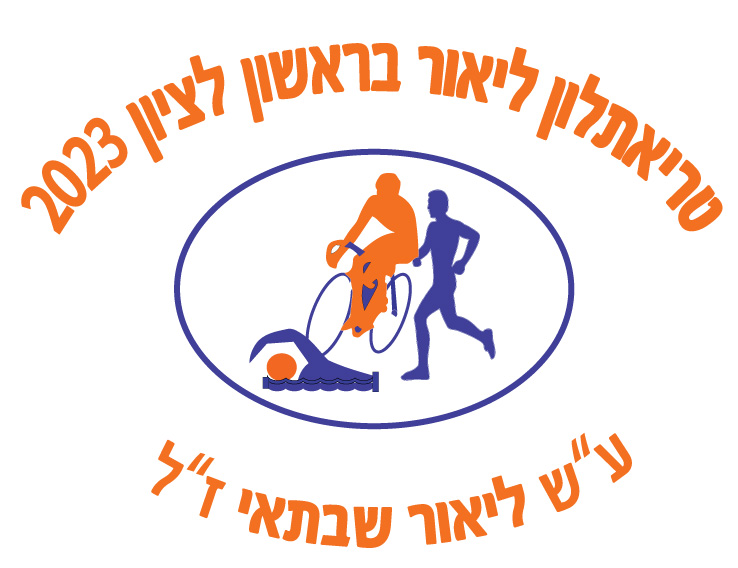 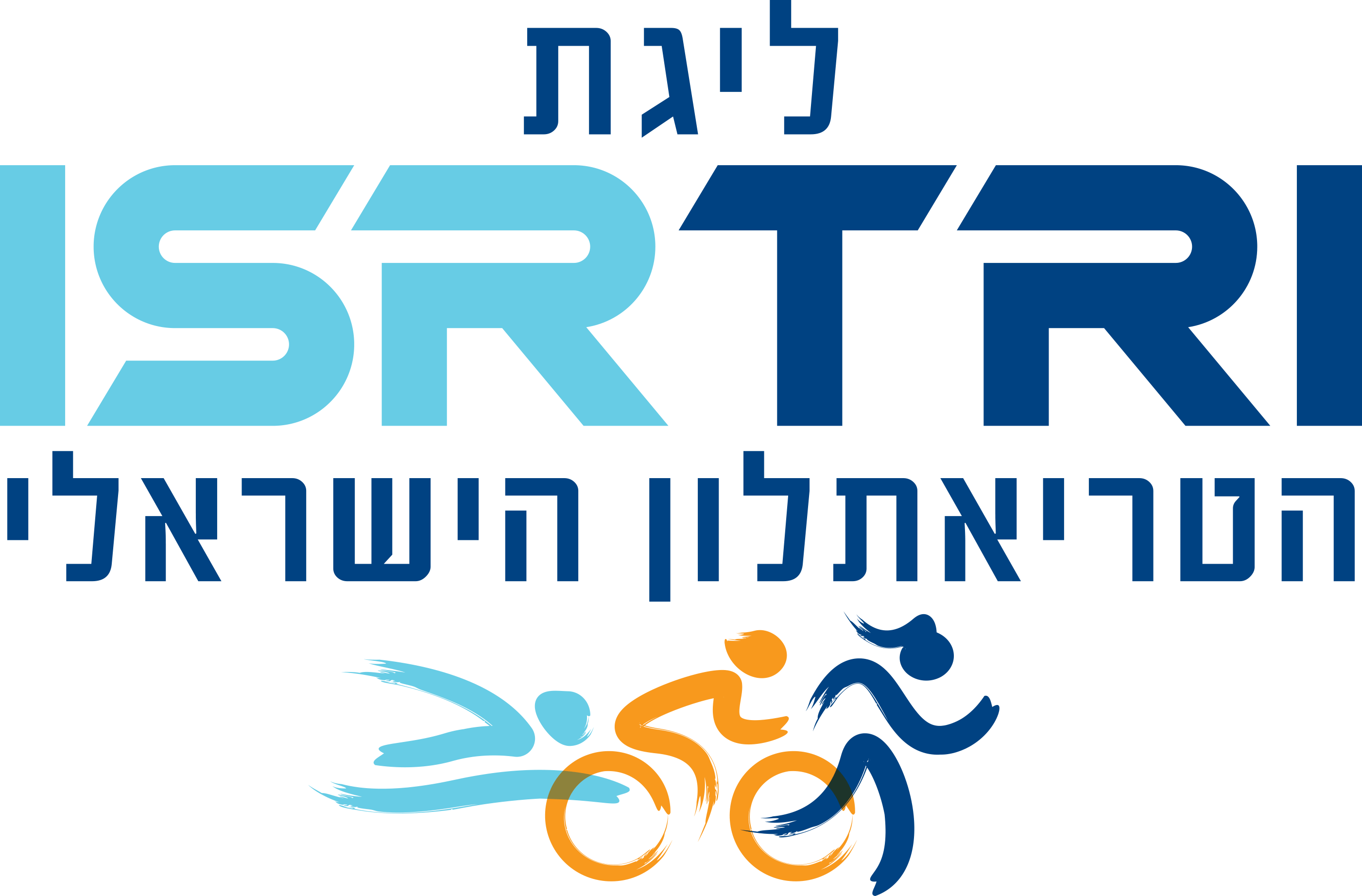 בהצלחה
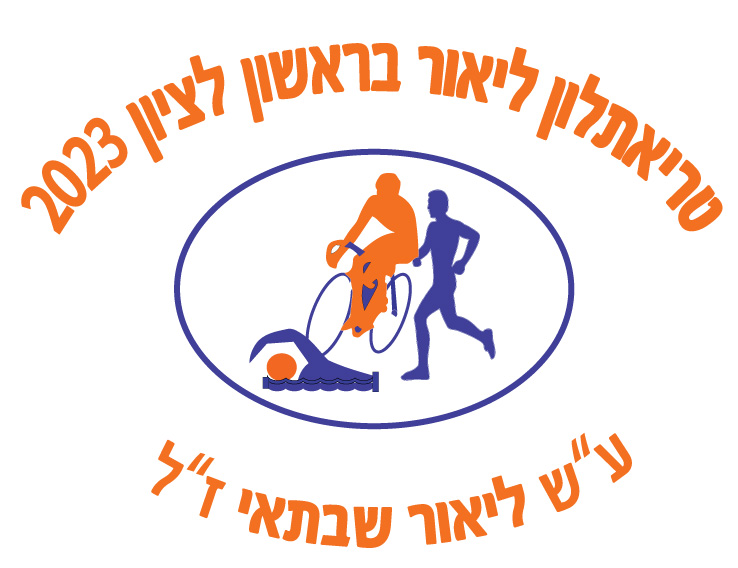